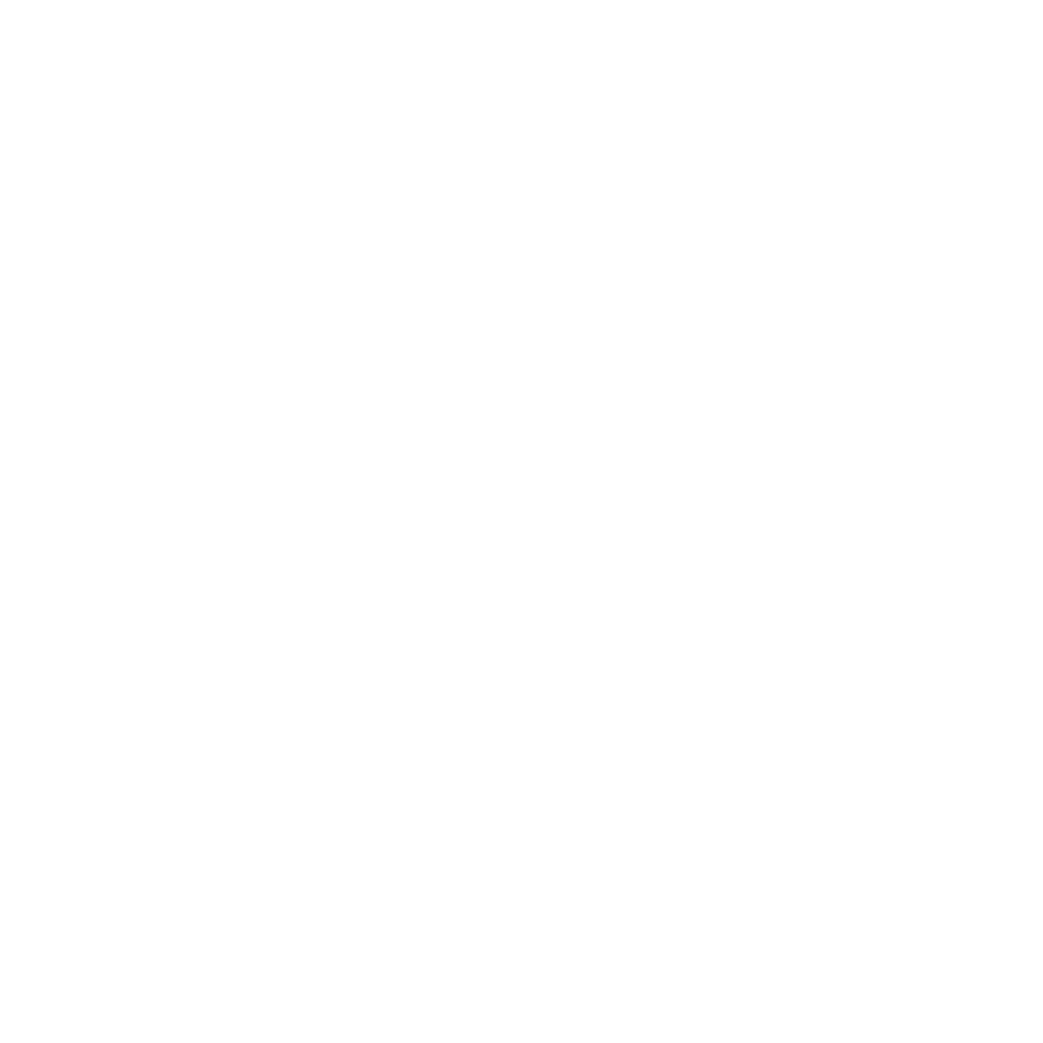 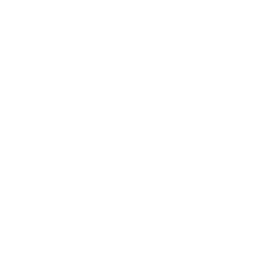 Chào mừng các thầy cô giáo
VỀ DỰ GIỜ MÔN: MĨ THUẬT
Năm học: 2022- 2023
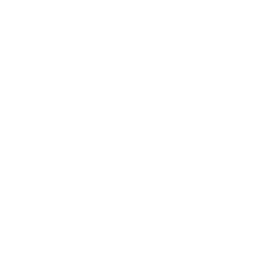 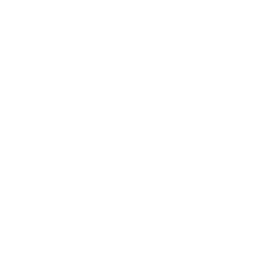 Trò chơi
Luật chơi: Trong thời gian 30 giây nhiệm vụ mỗi nhóm sắp xếp những bức ảnh mình sưu tầm được vào hai cột. Những bức ảnh trời mưa xếp vào bên cột màu xanh, những bức ảnh trời nắng xếp vào bên cột màu đỏ
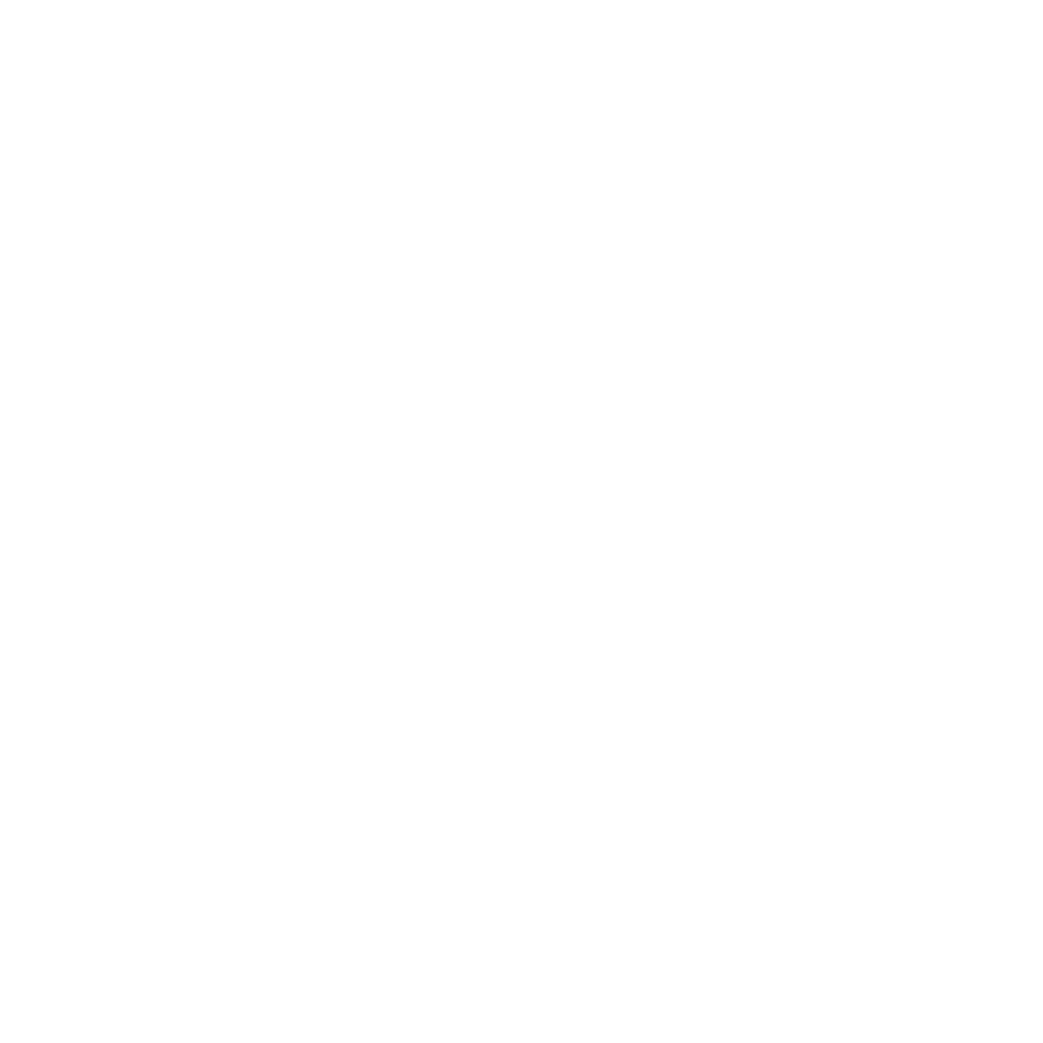 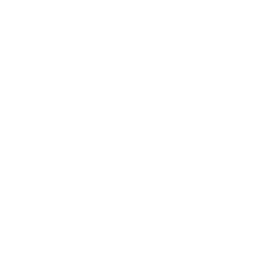 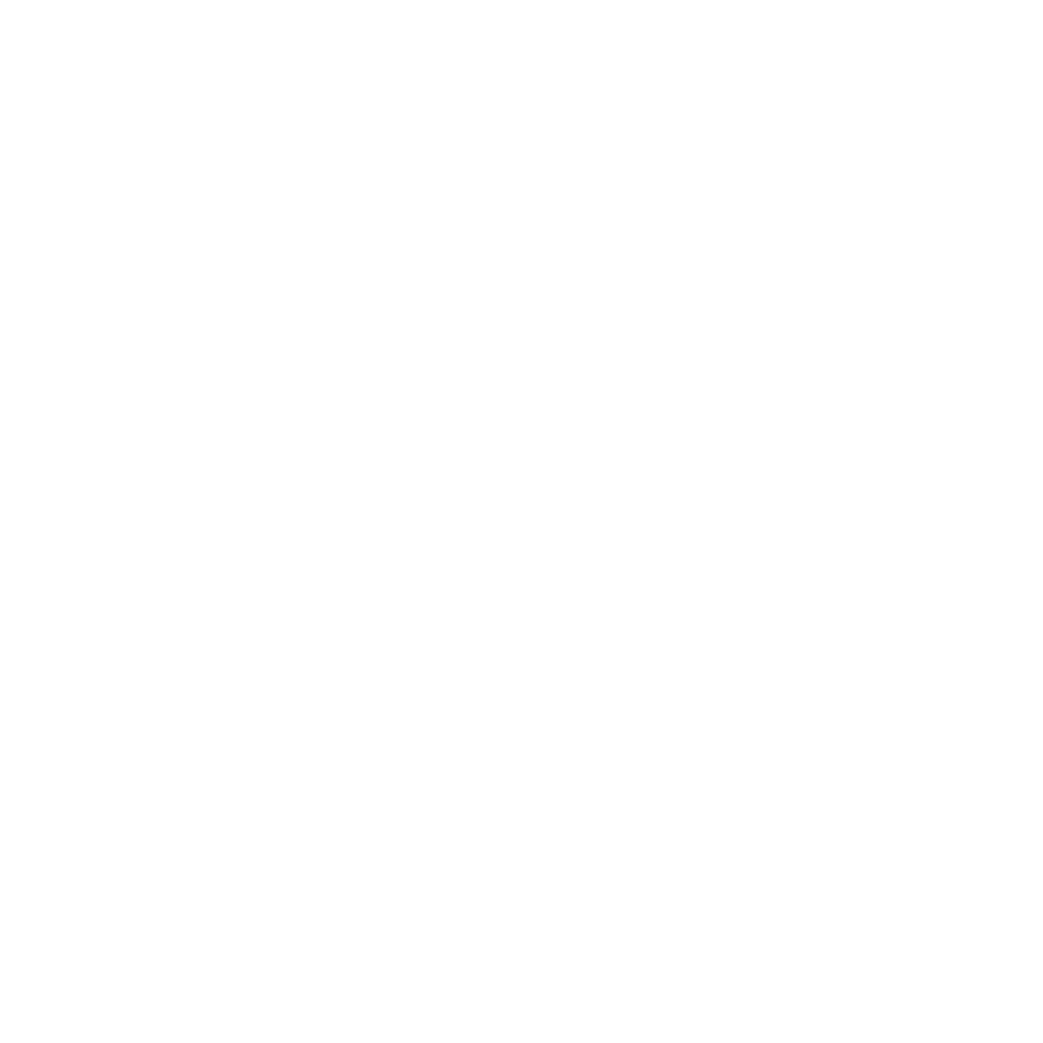 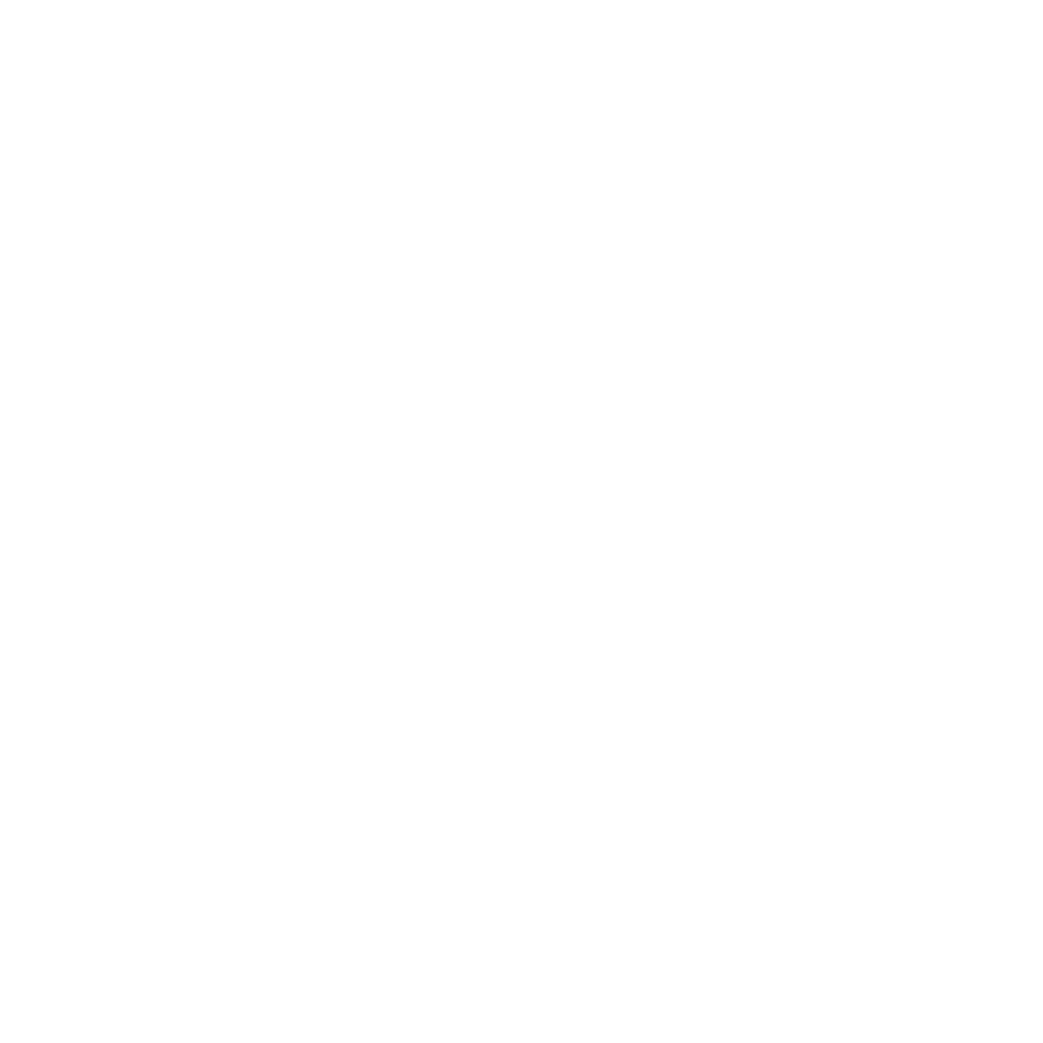 Chủ đề 3: Thiên nhiên và bầu trời
Bài 2: Nắng và mưa
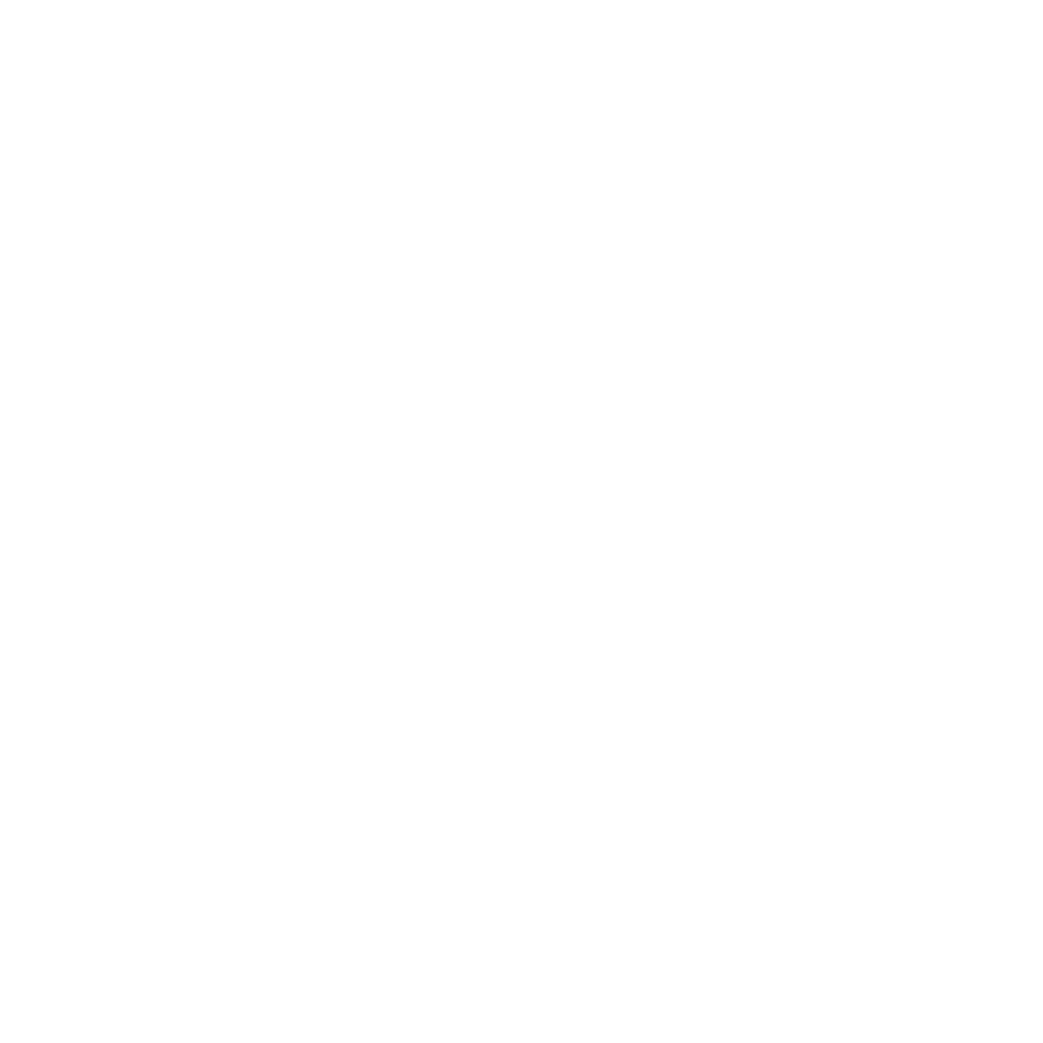 Yêu cầu cần đạt
Nhận biết được hiện tượng nắng, mưa trong tự nhiên và trong tranh
Sử dụng chấm, nét, hình, mảng, vẽ và cắt xé dán giấy…. để tạo hình nắng và mưa.
Vận dụng được sự hiểu biết về nắng và mưa để áp dụng vào cuộc sống hằng ngày
Biết yêu thiên nhiên, đất nước, môi trường sống và có ý thức bảo vệ thiên nhiên, môi trường
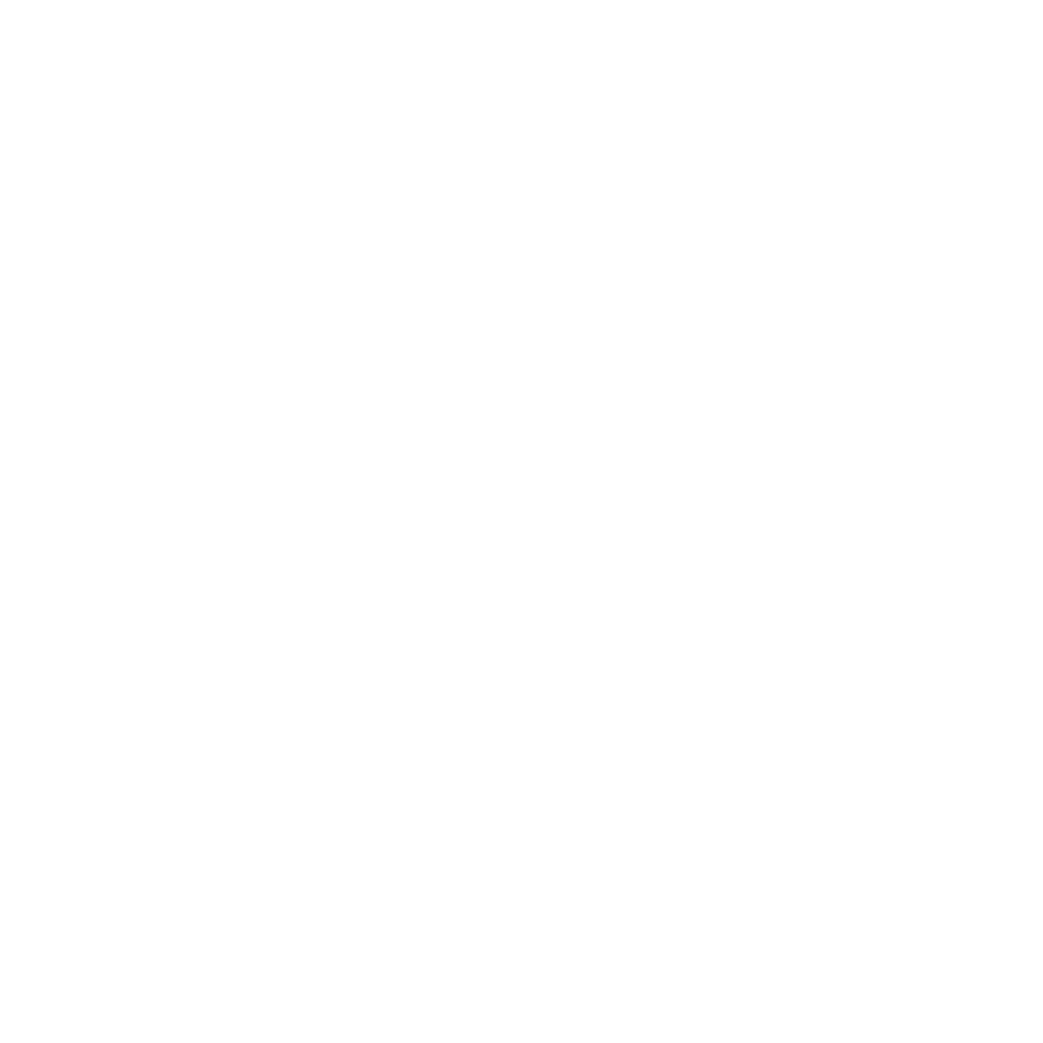 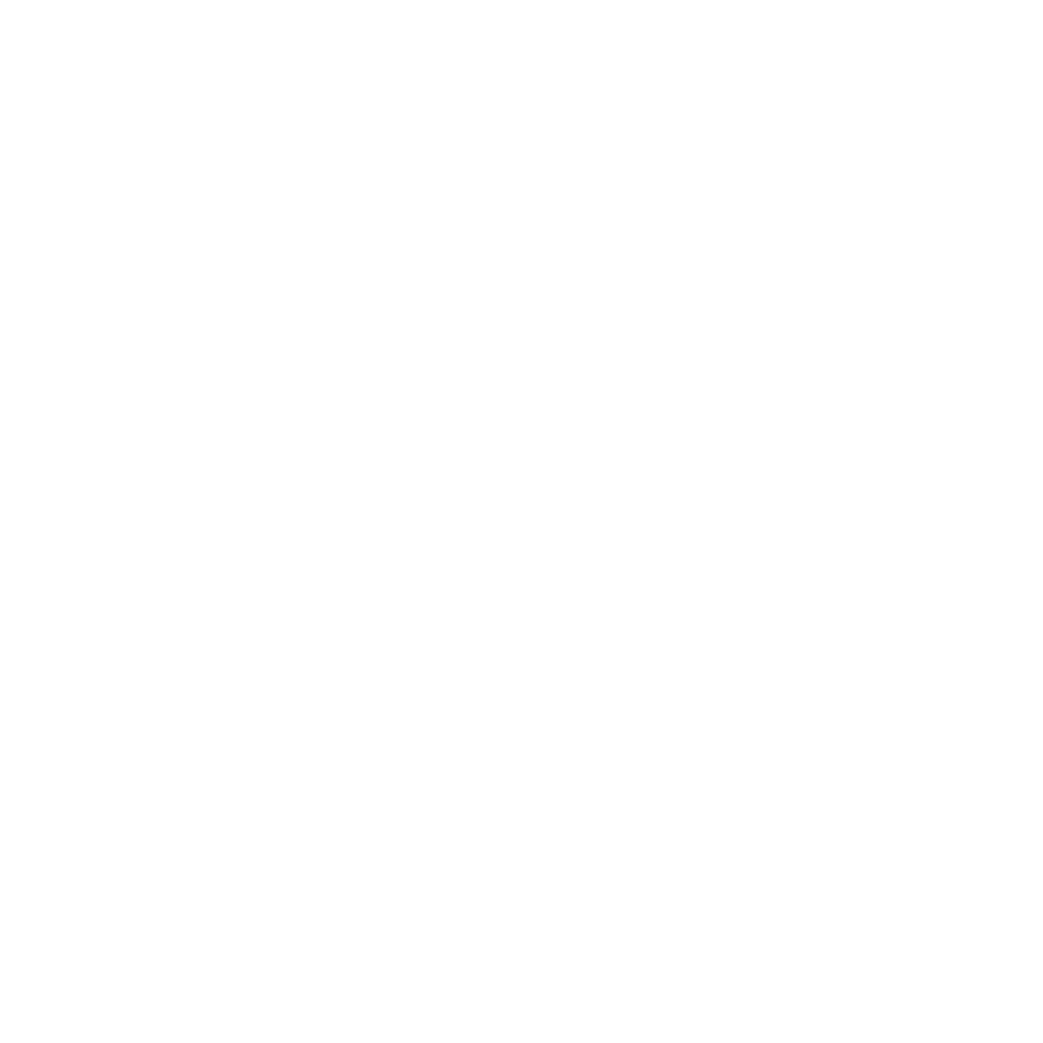 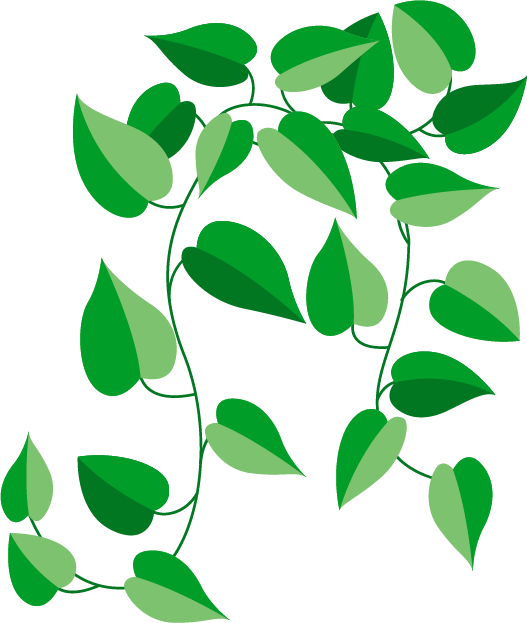 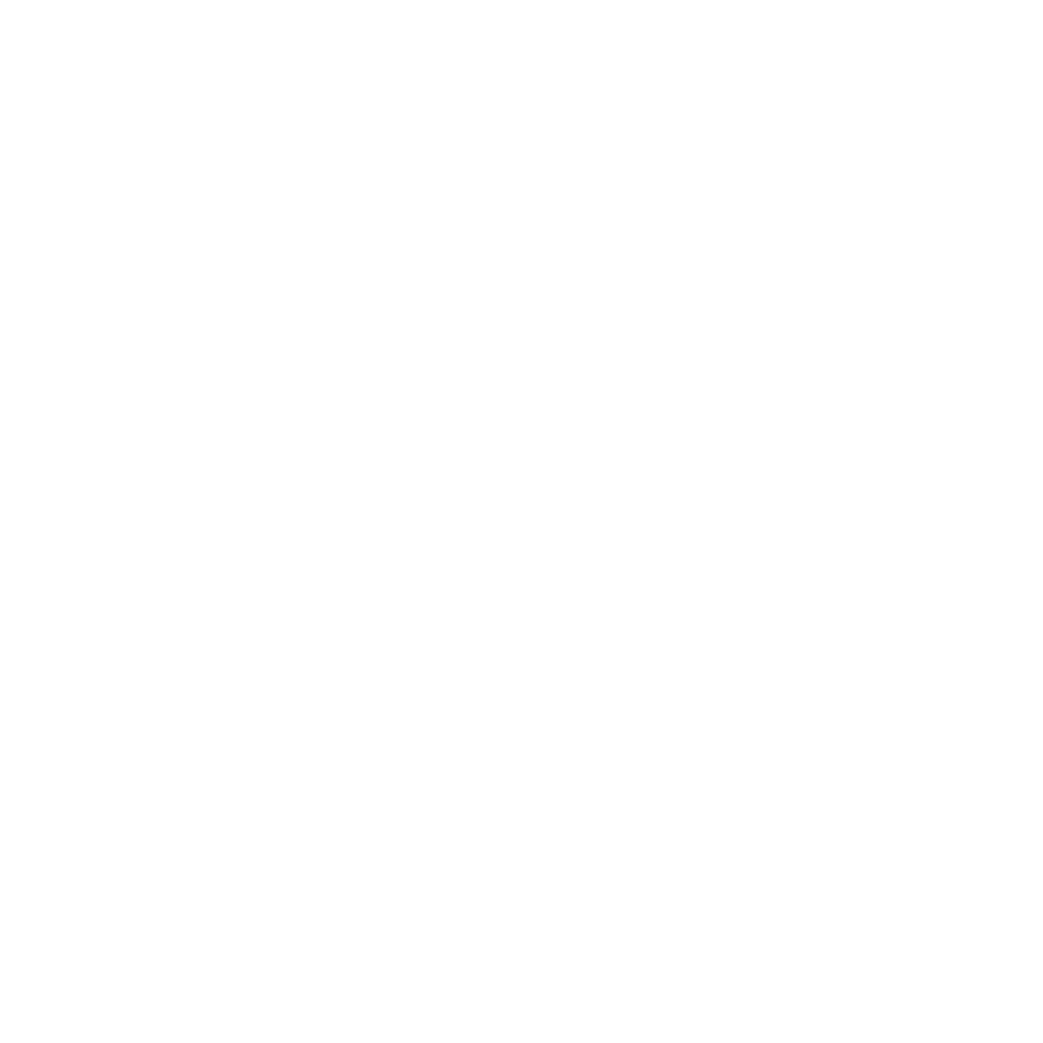 Hoạt động 1:
KHÁM PHÁ
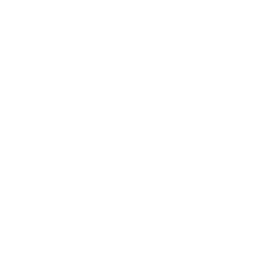 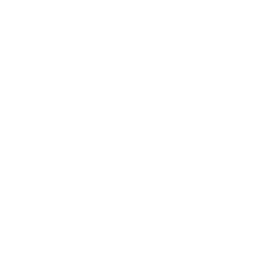 Nắng  và mưa trong cuộc sống
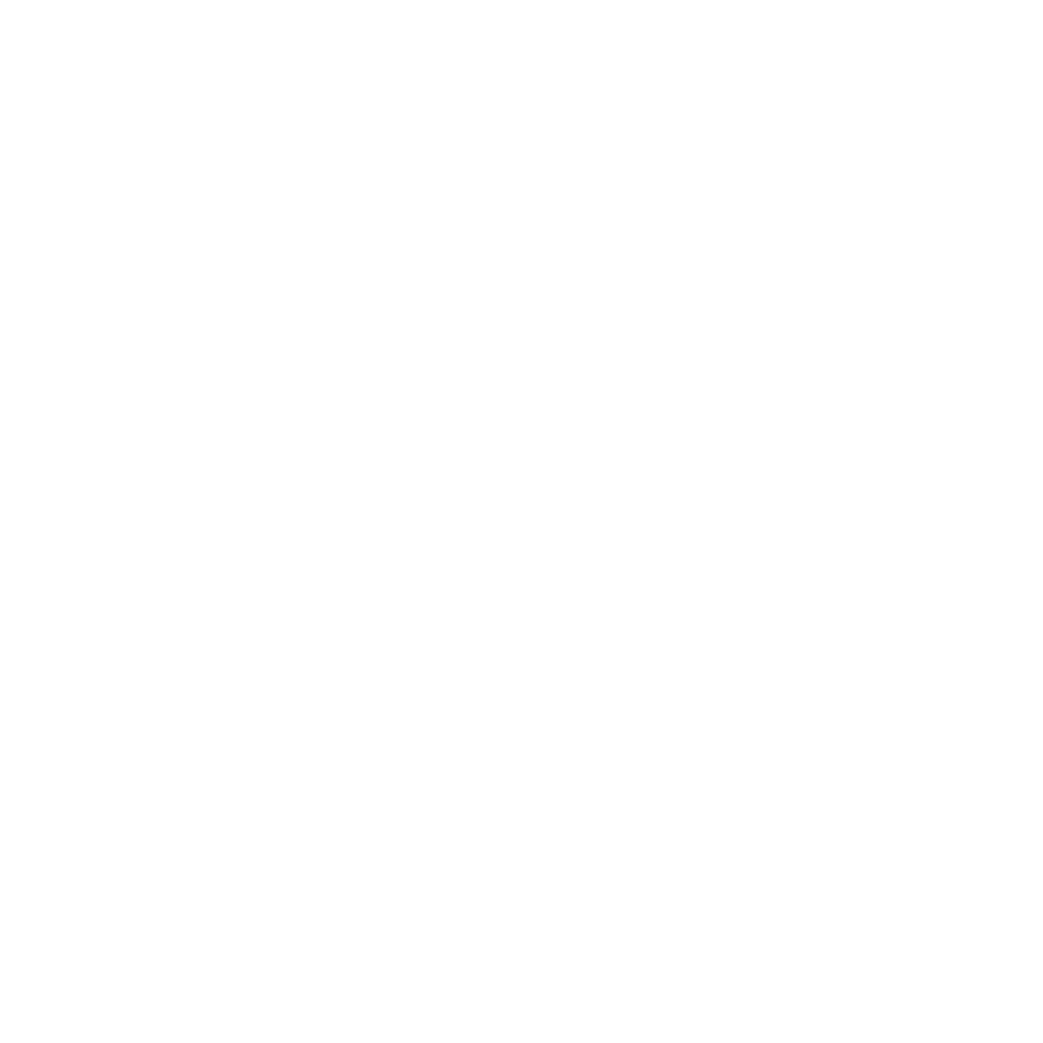 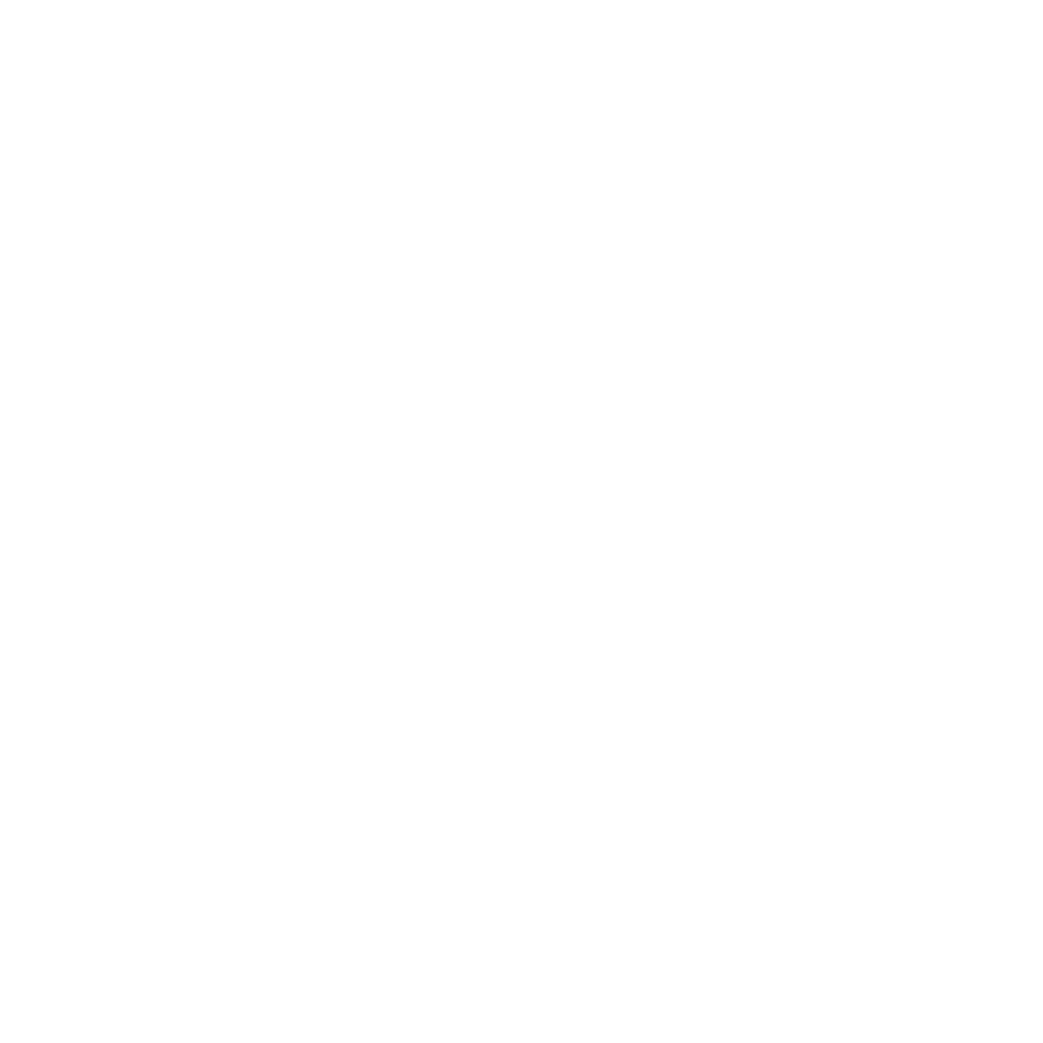 Nắng  và mưa trong tranh
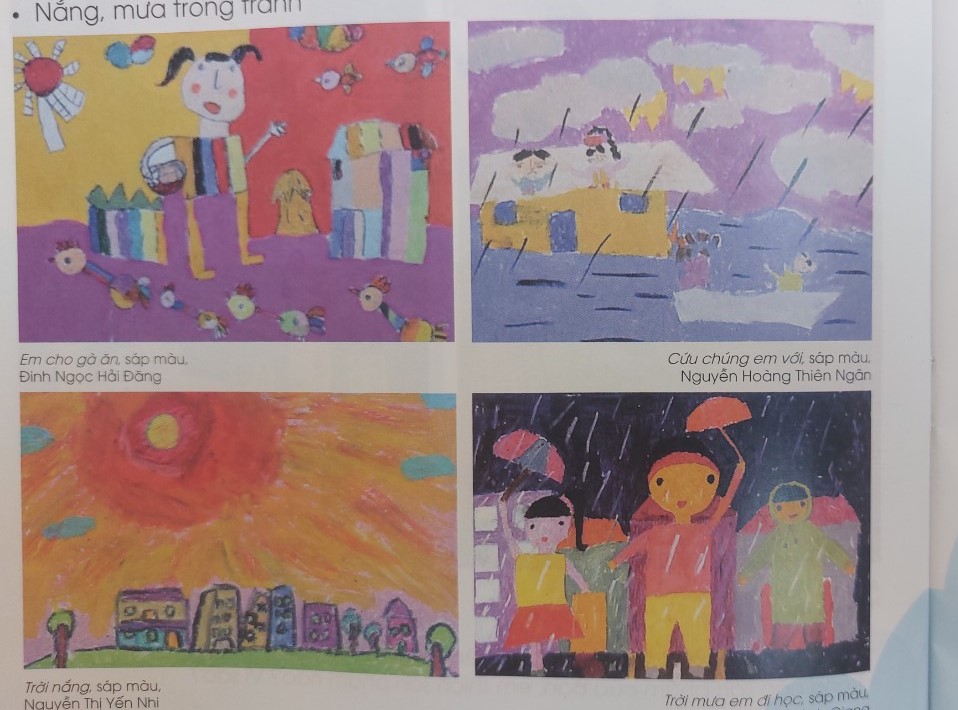 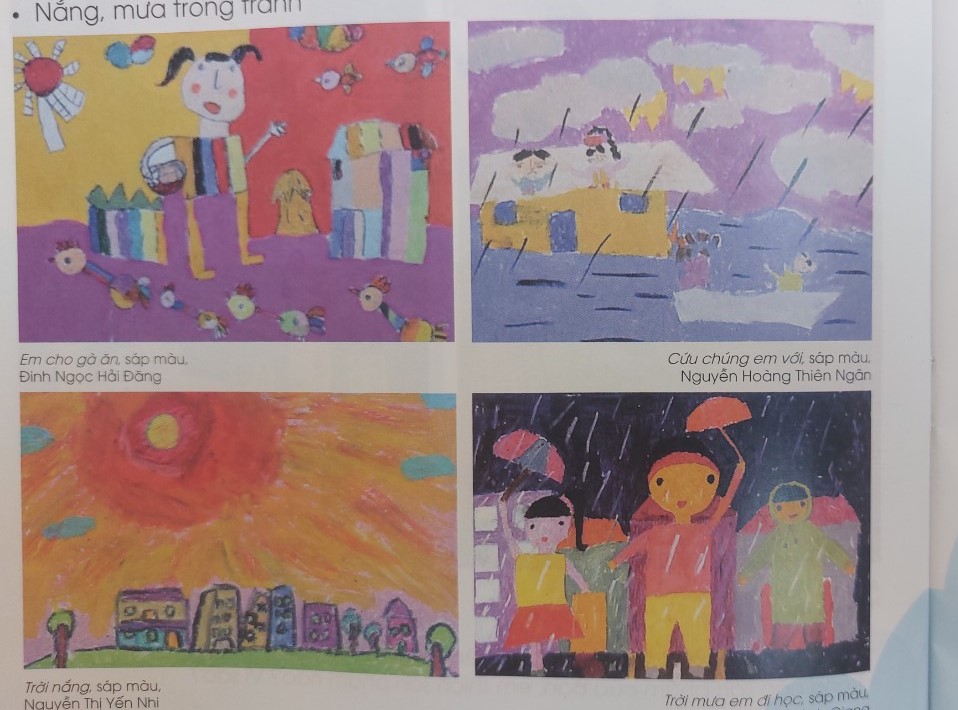 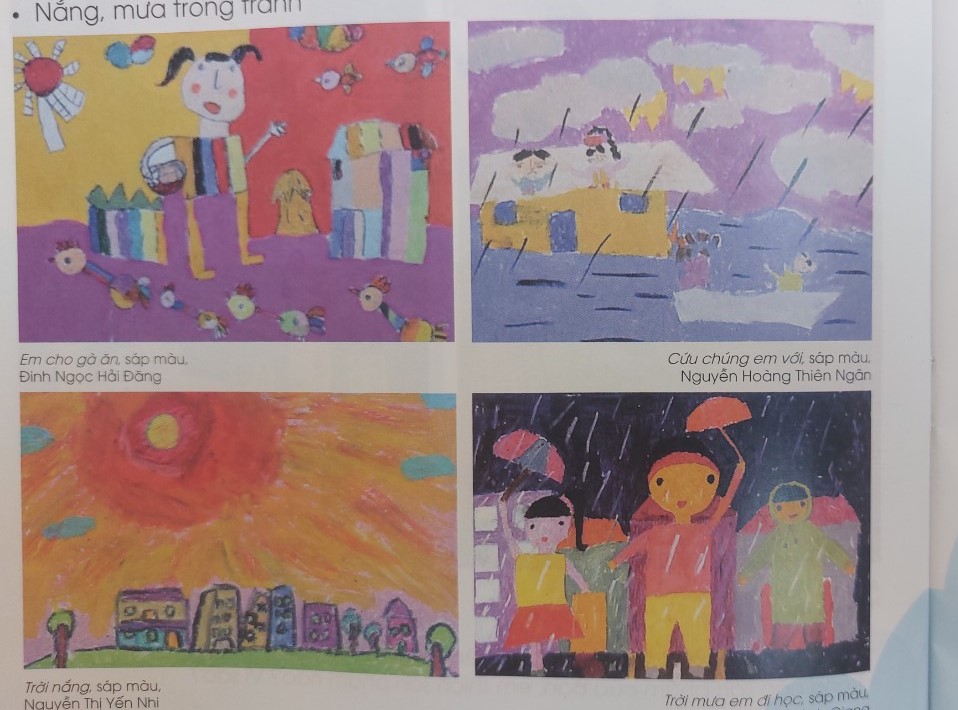 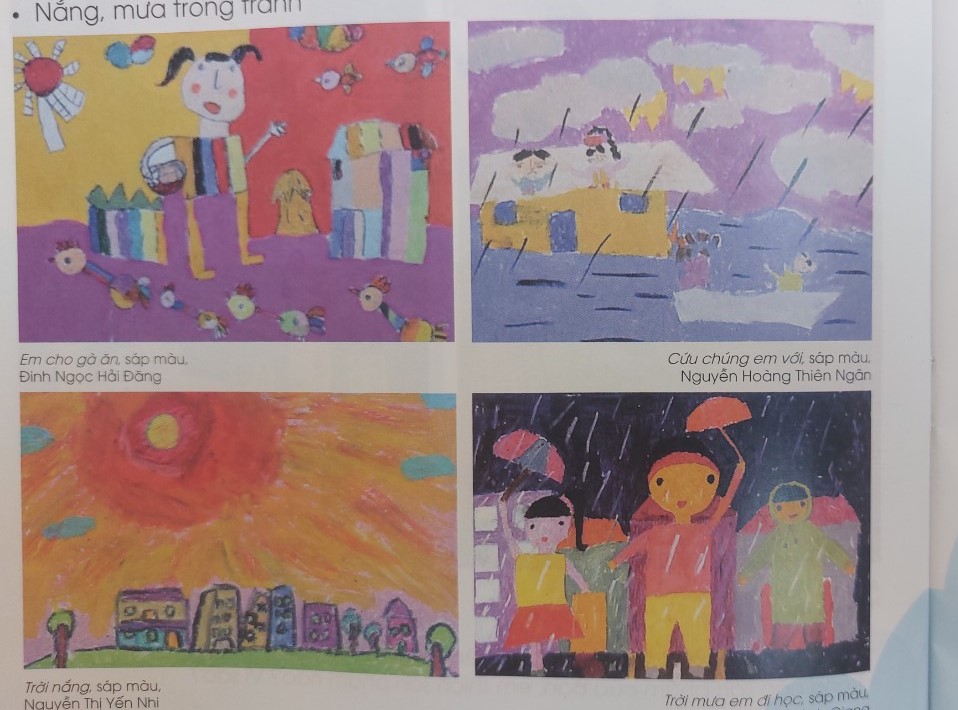 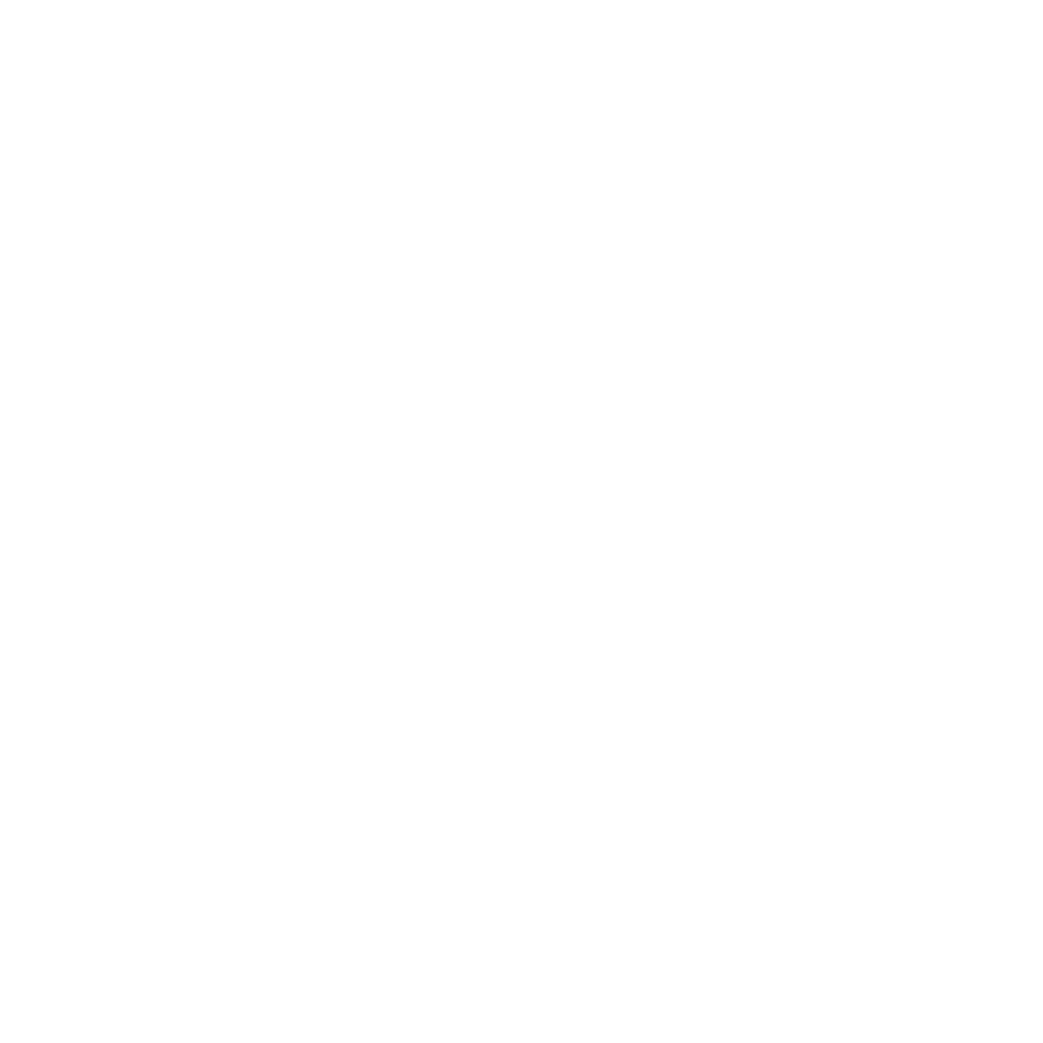 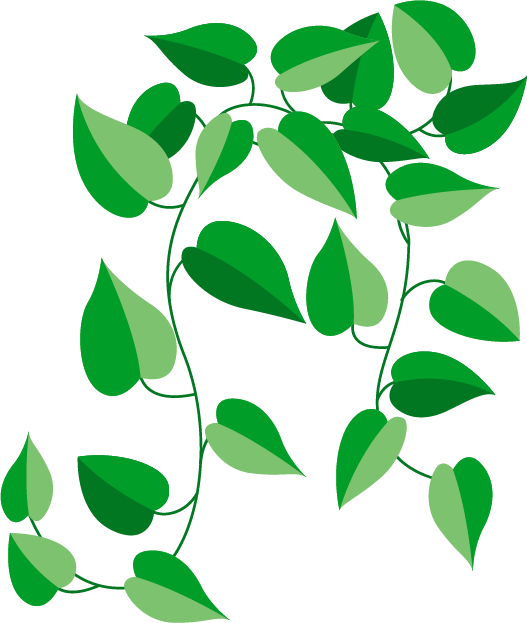 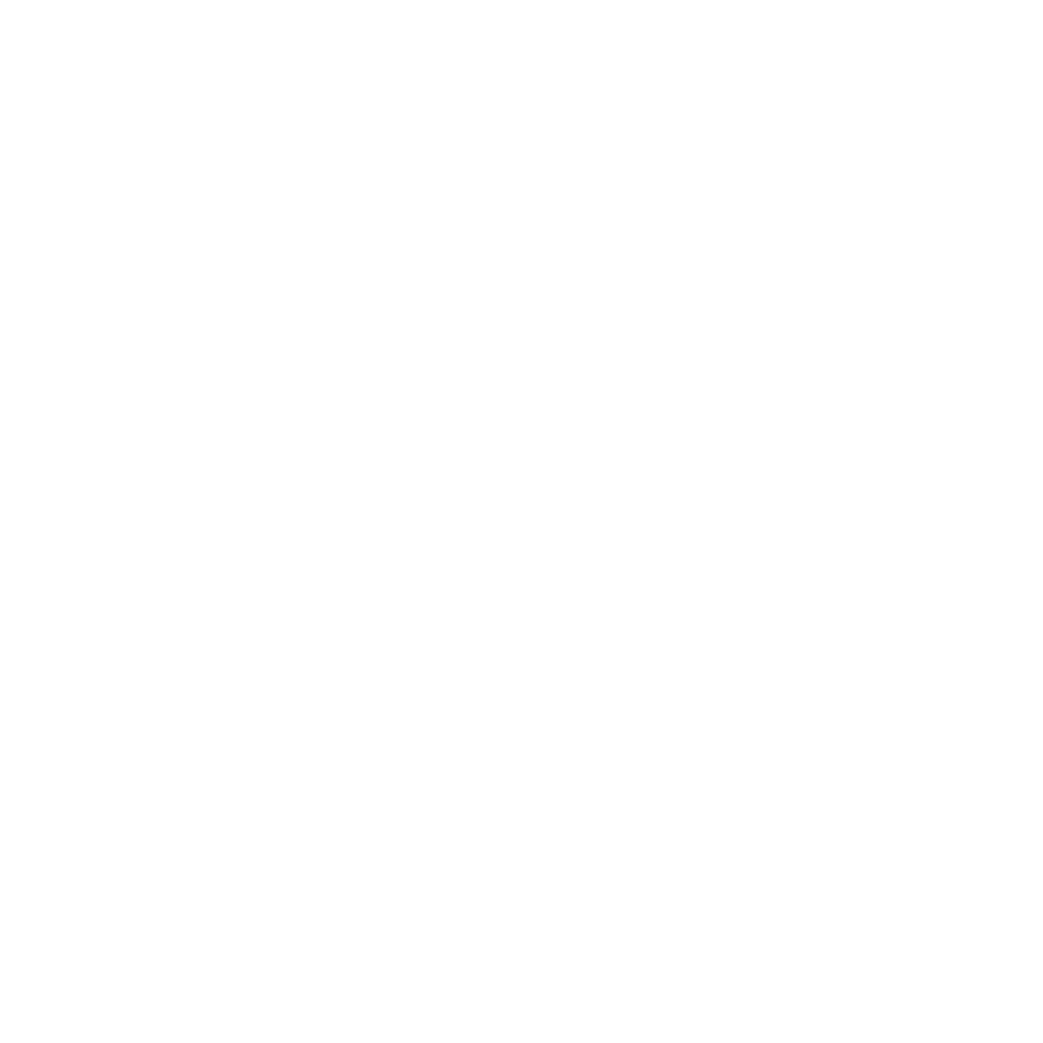 Hoạt động 2:
KIẾN TẠO KIẾN THỨC- KĨ NĂNG
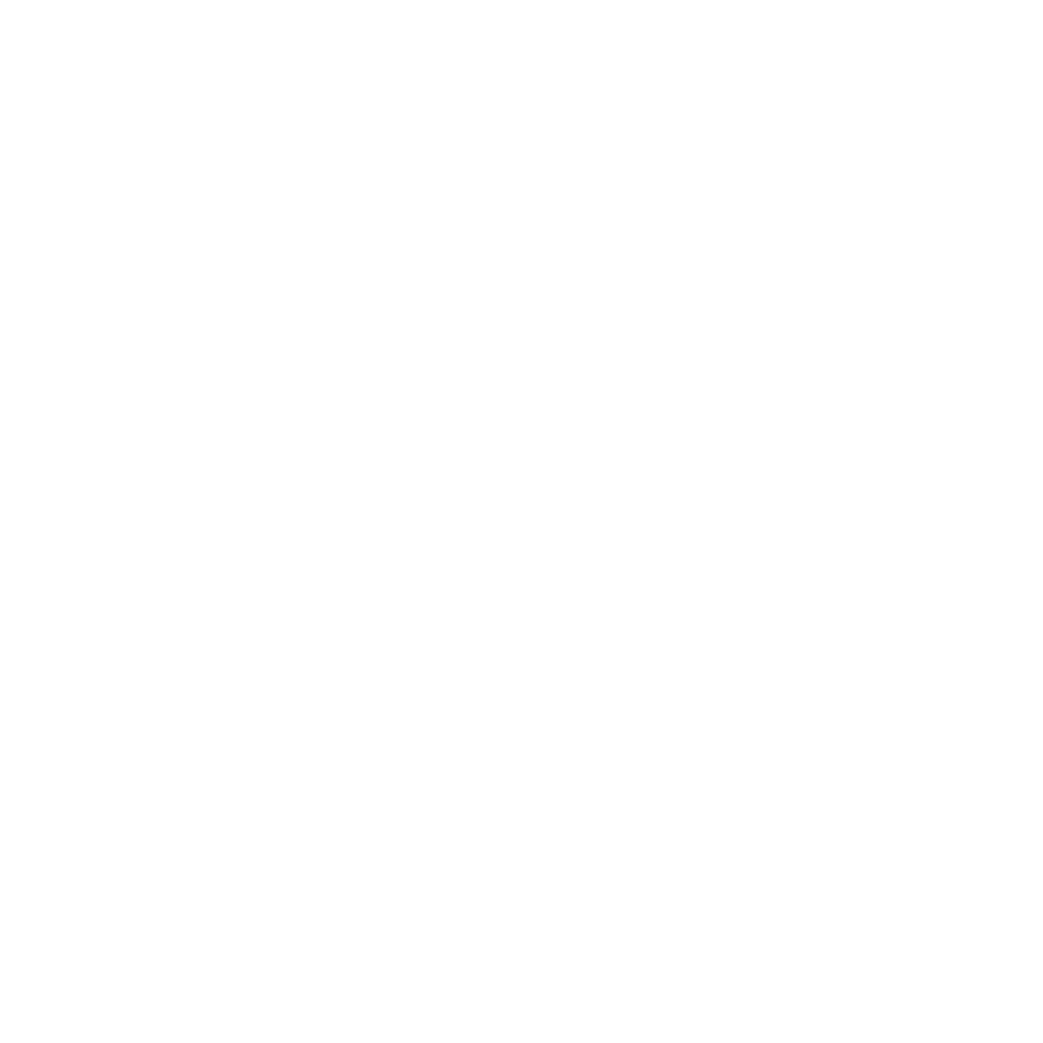 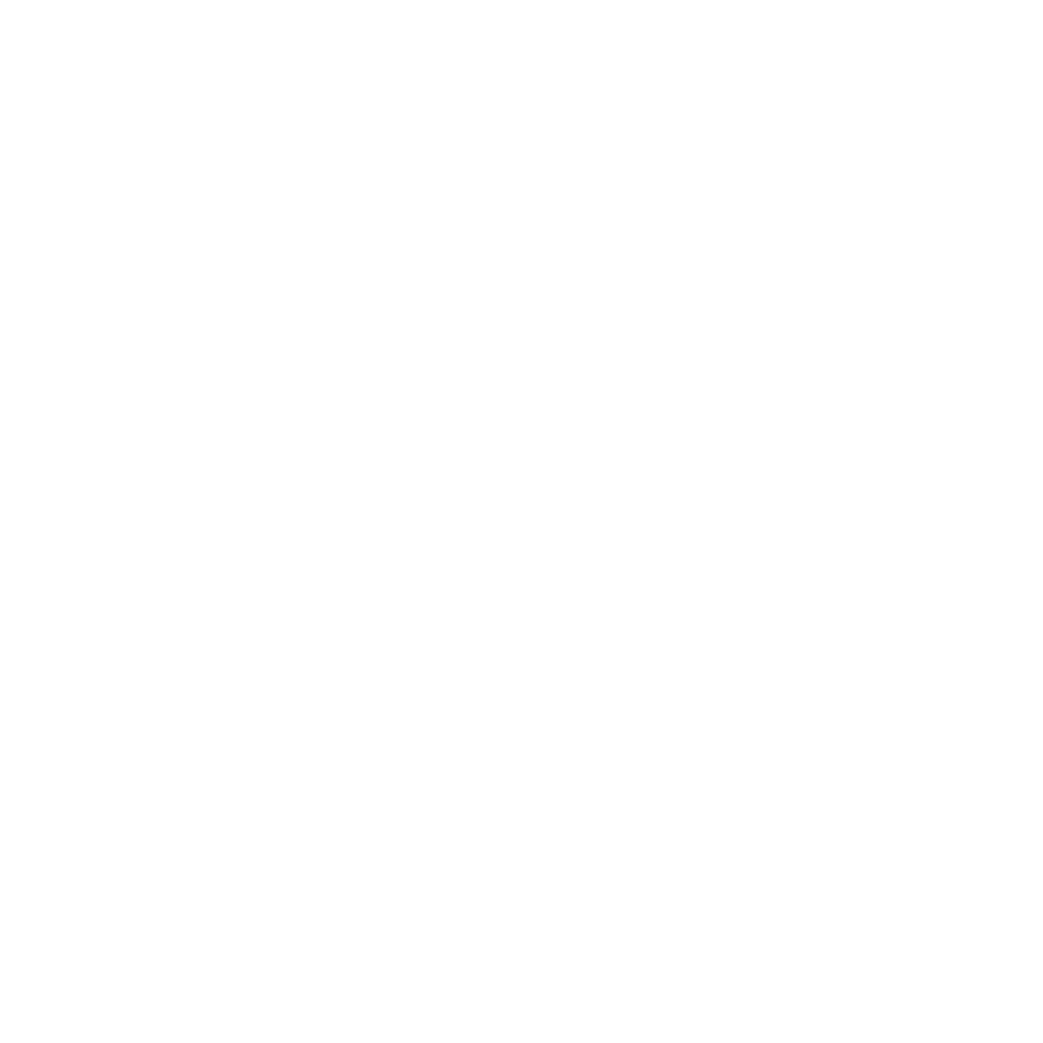 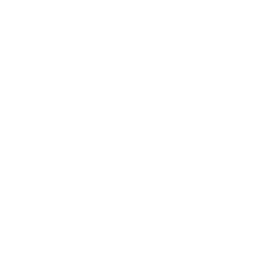 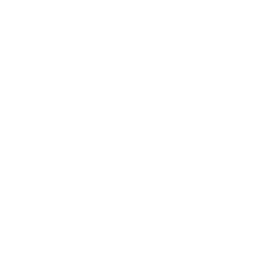 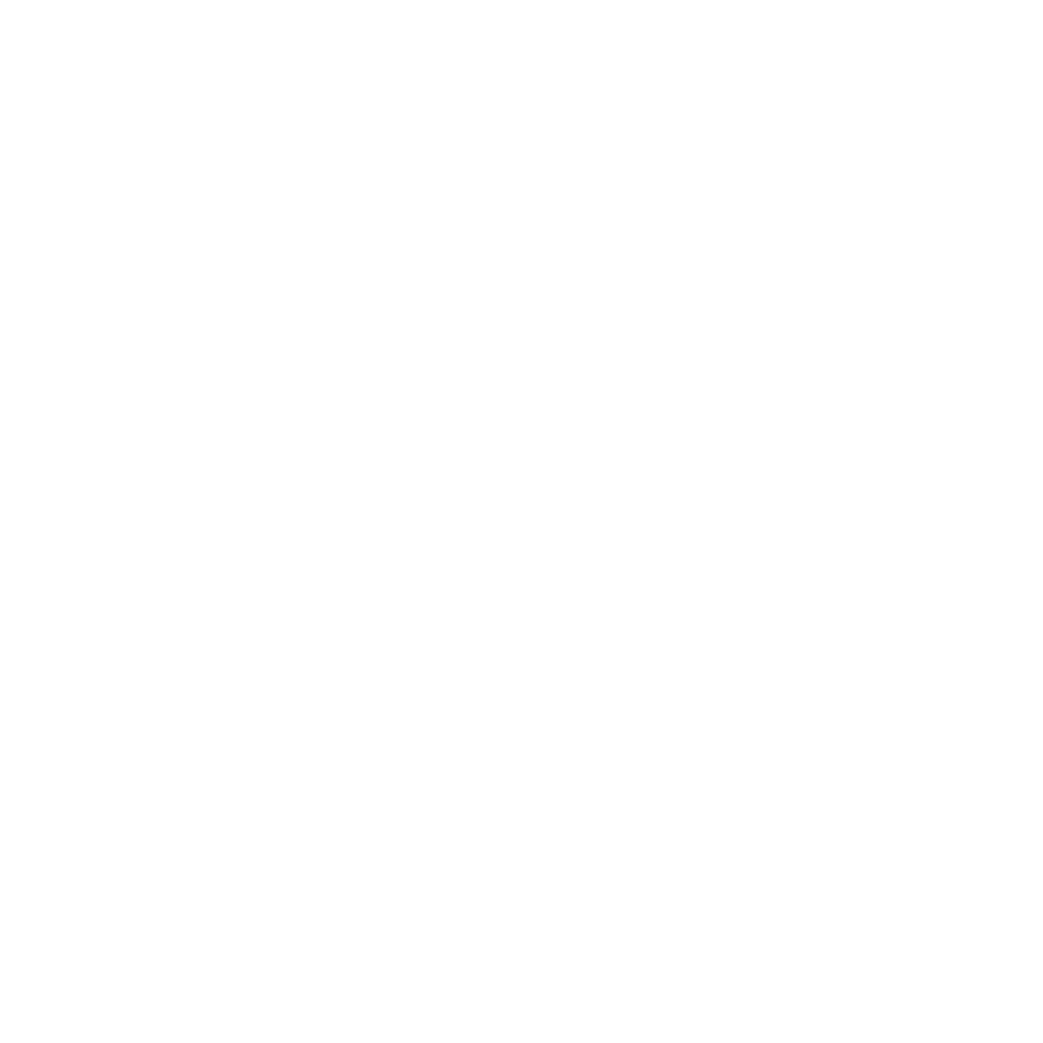 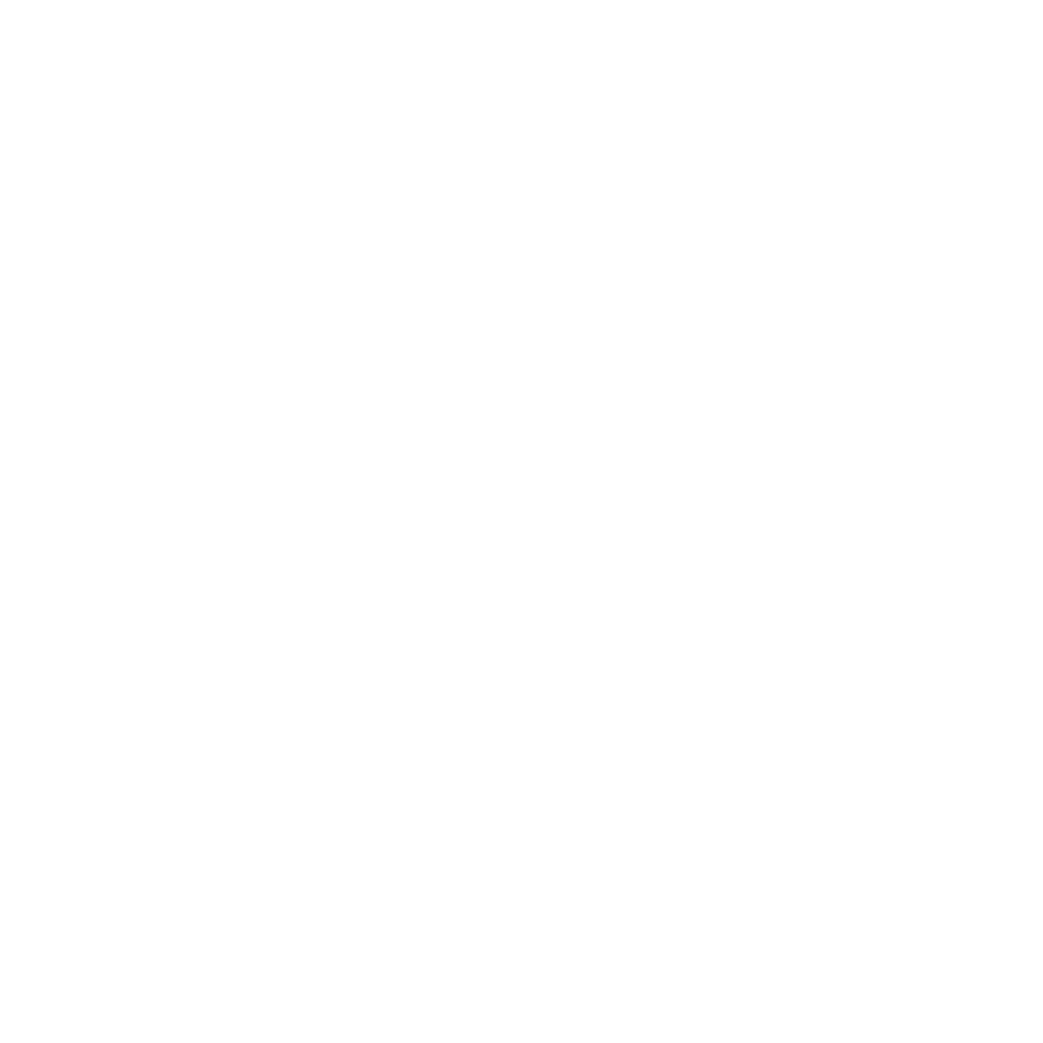 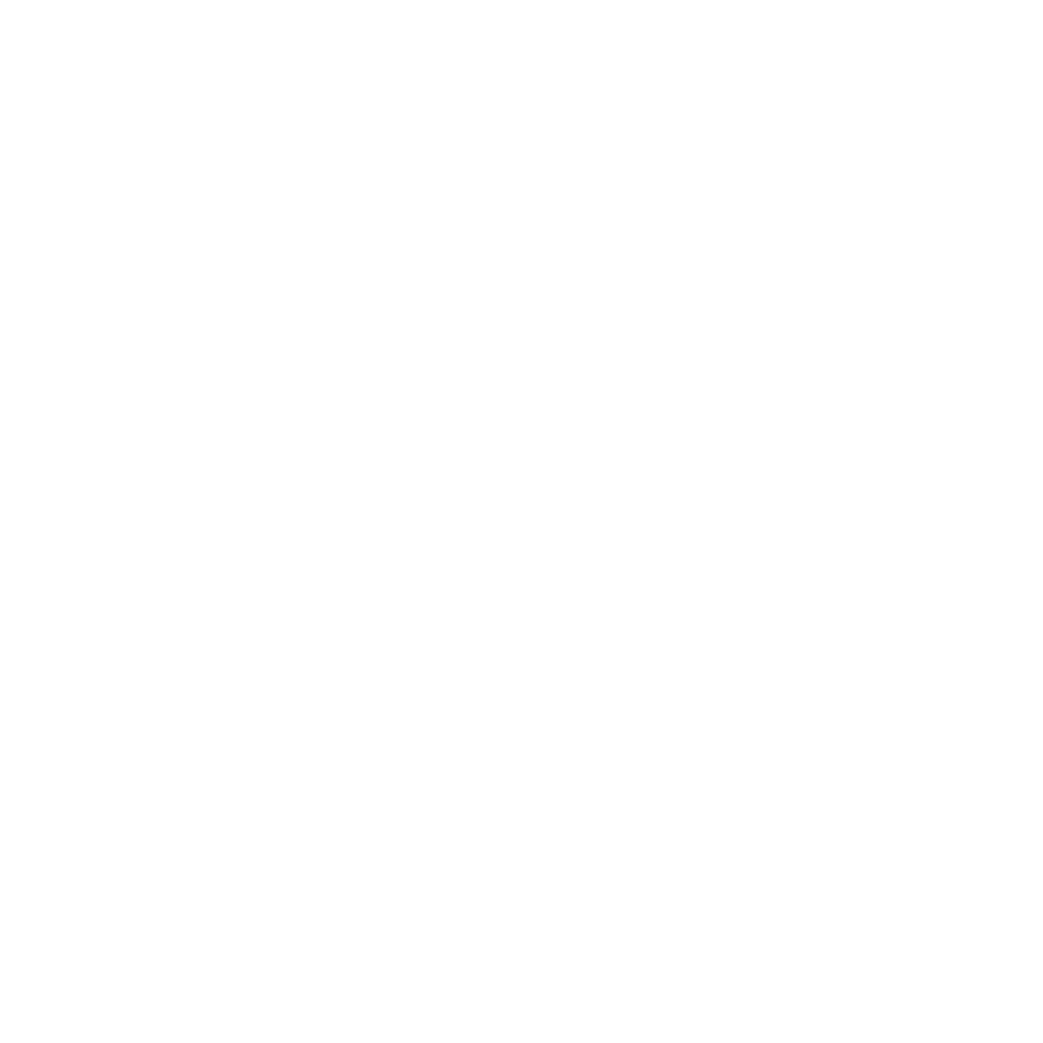 Hoạt động 3:
LUYỆN TẬP - SÁNG TẠO
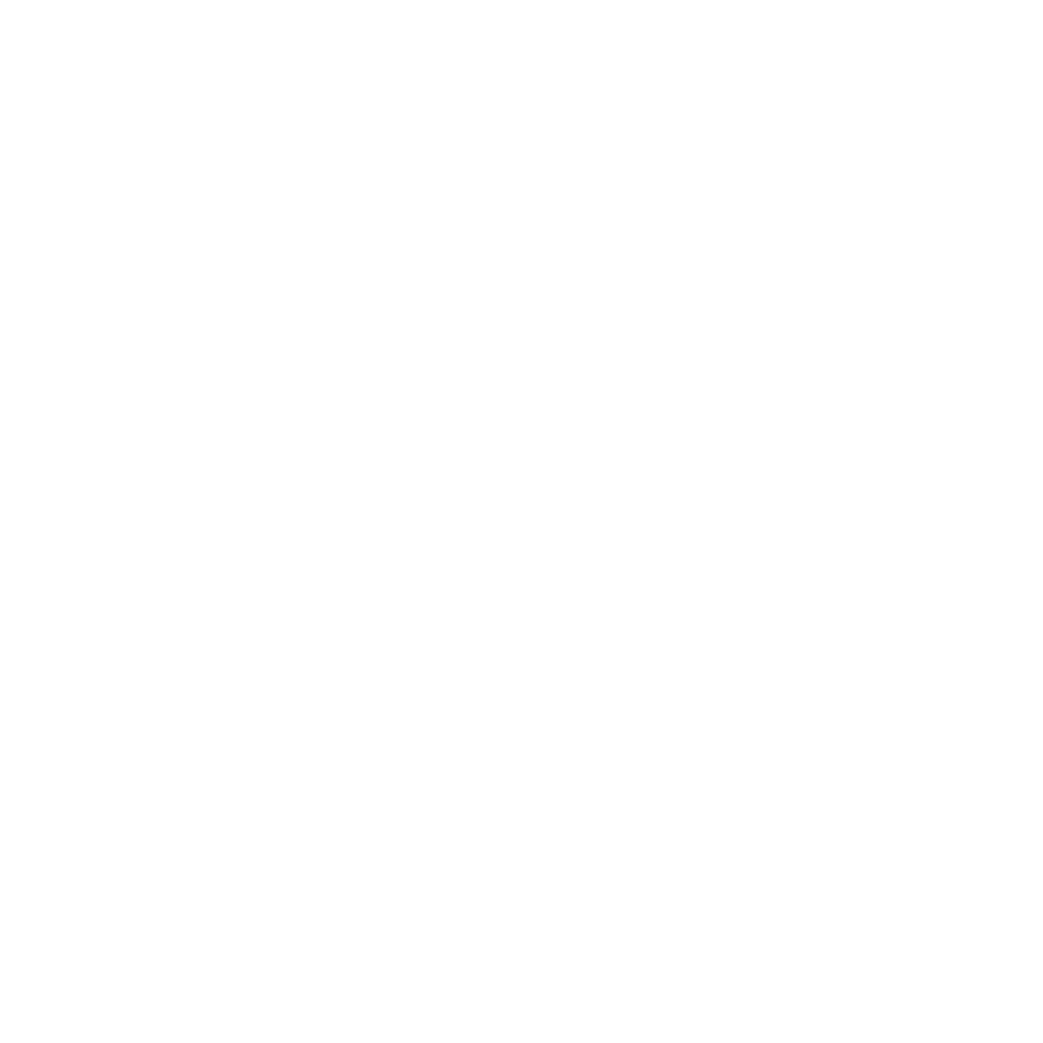 Hãy tạo hình một bức tranh về trời nắng hoặc trời mưa bằng hình thức mà em thích.
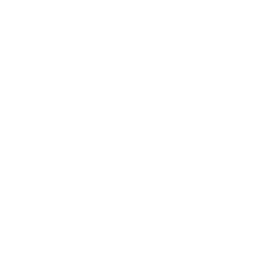 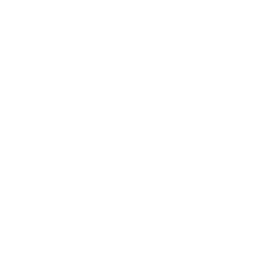 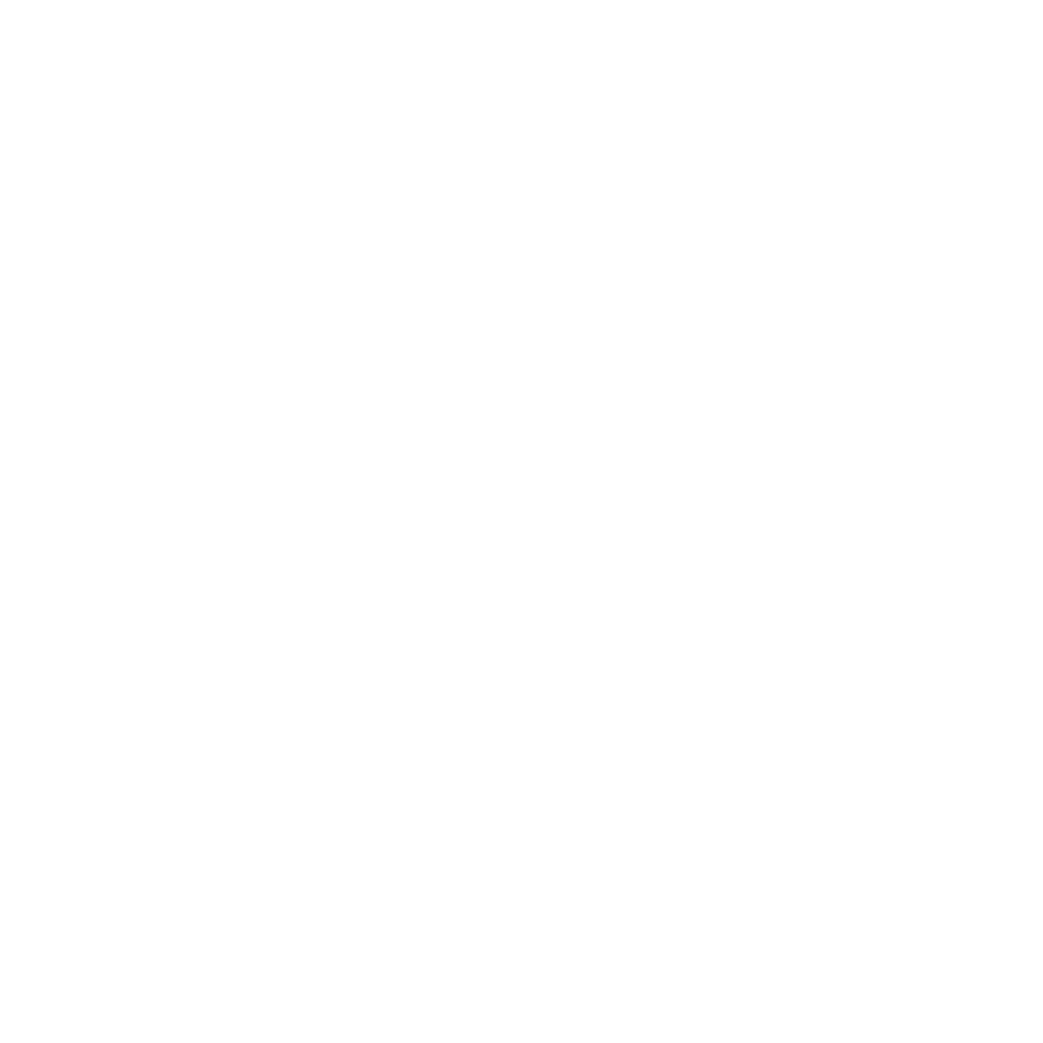 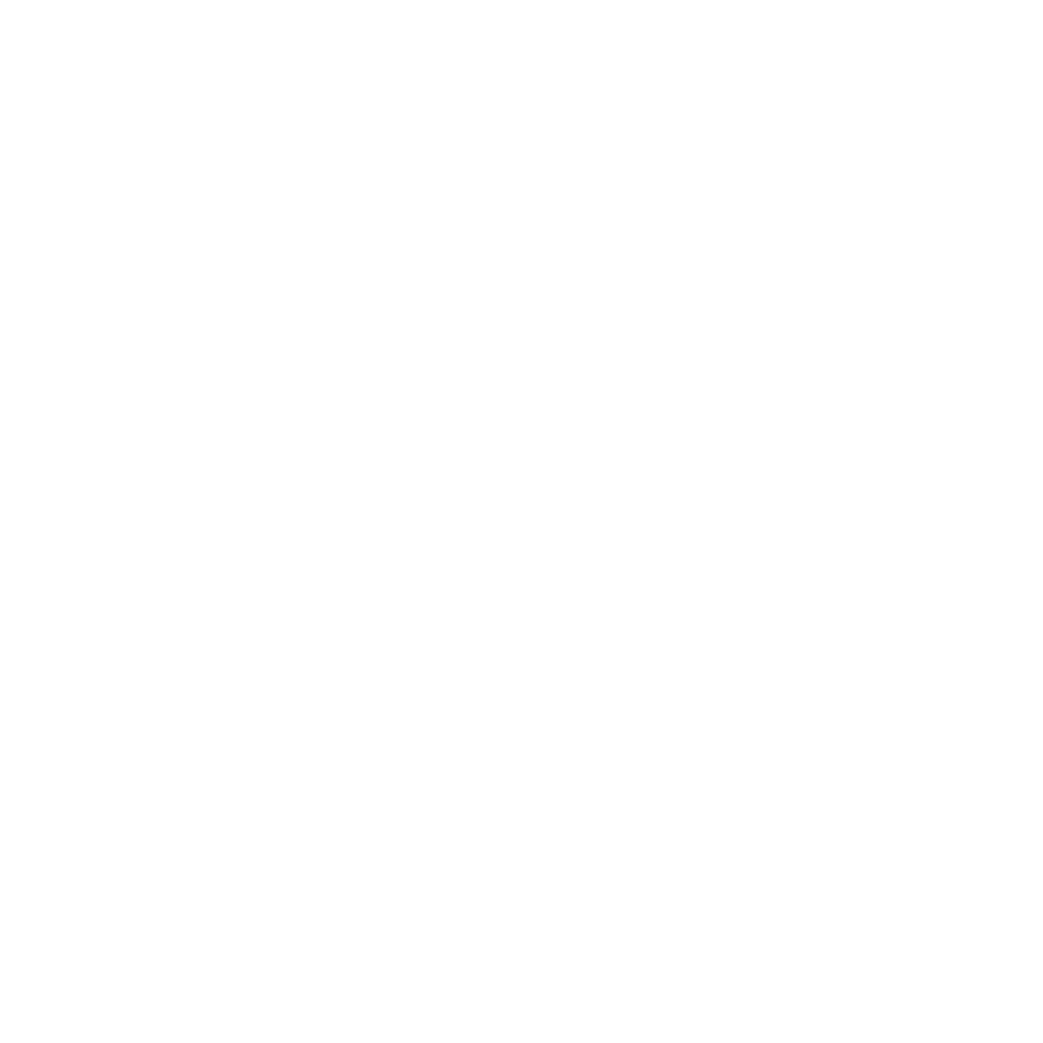 Hoạt động 4:
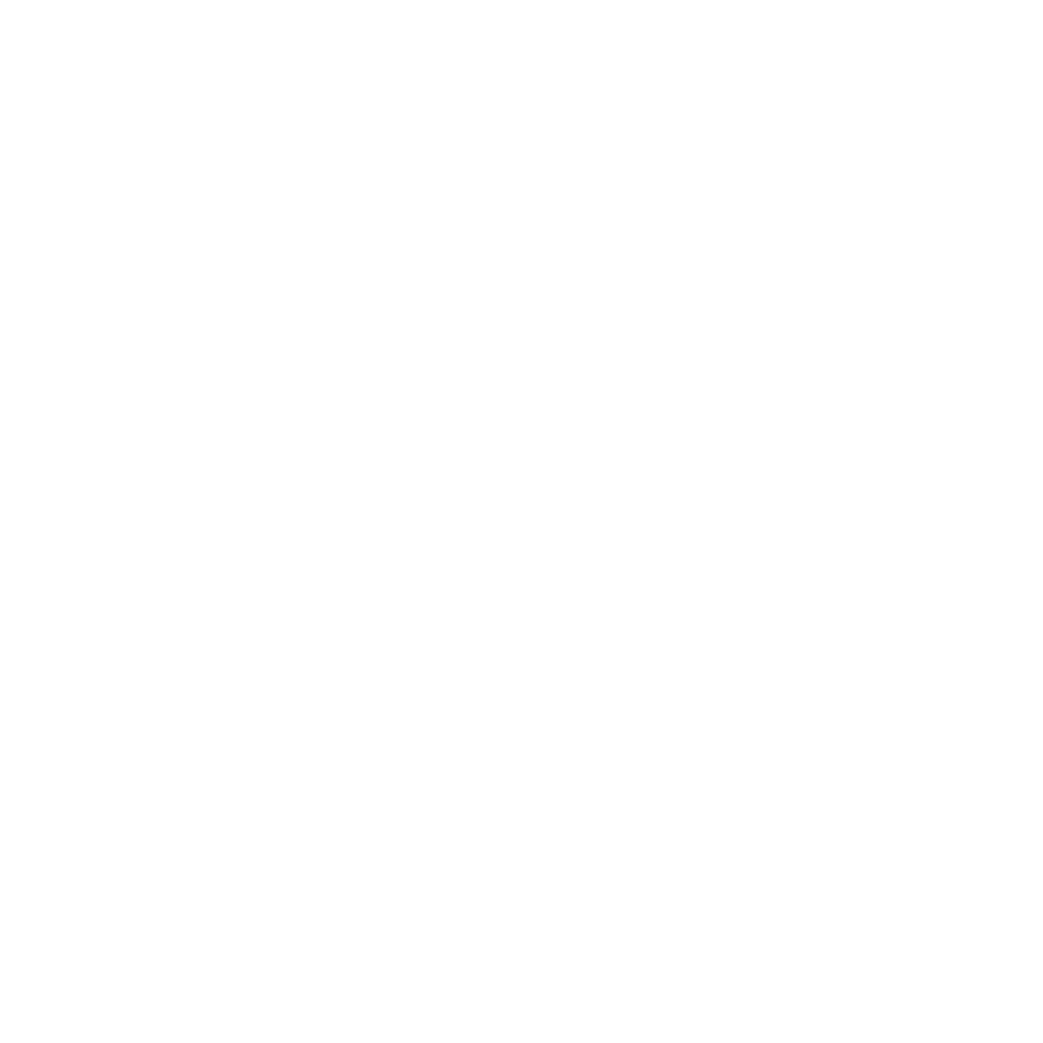 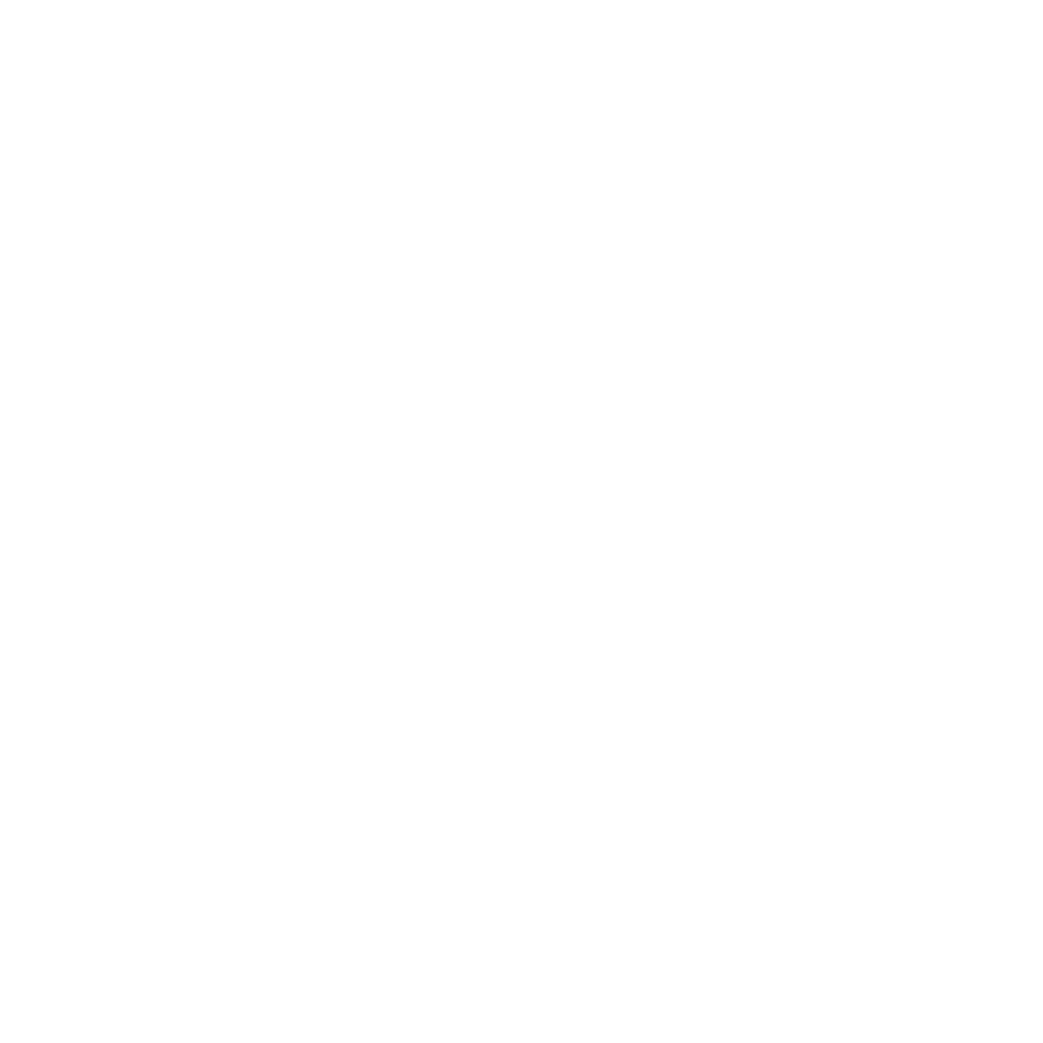 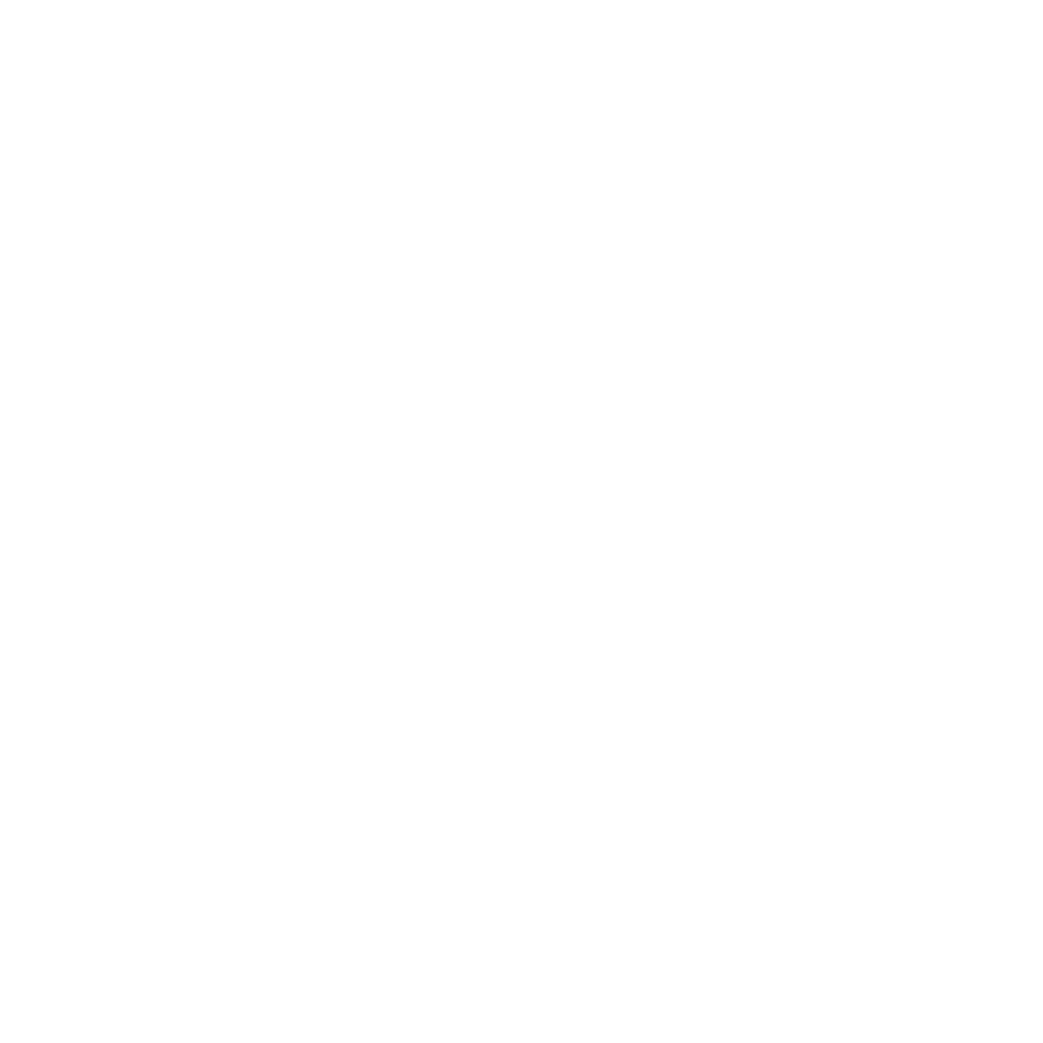 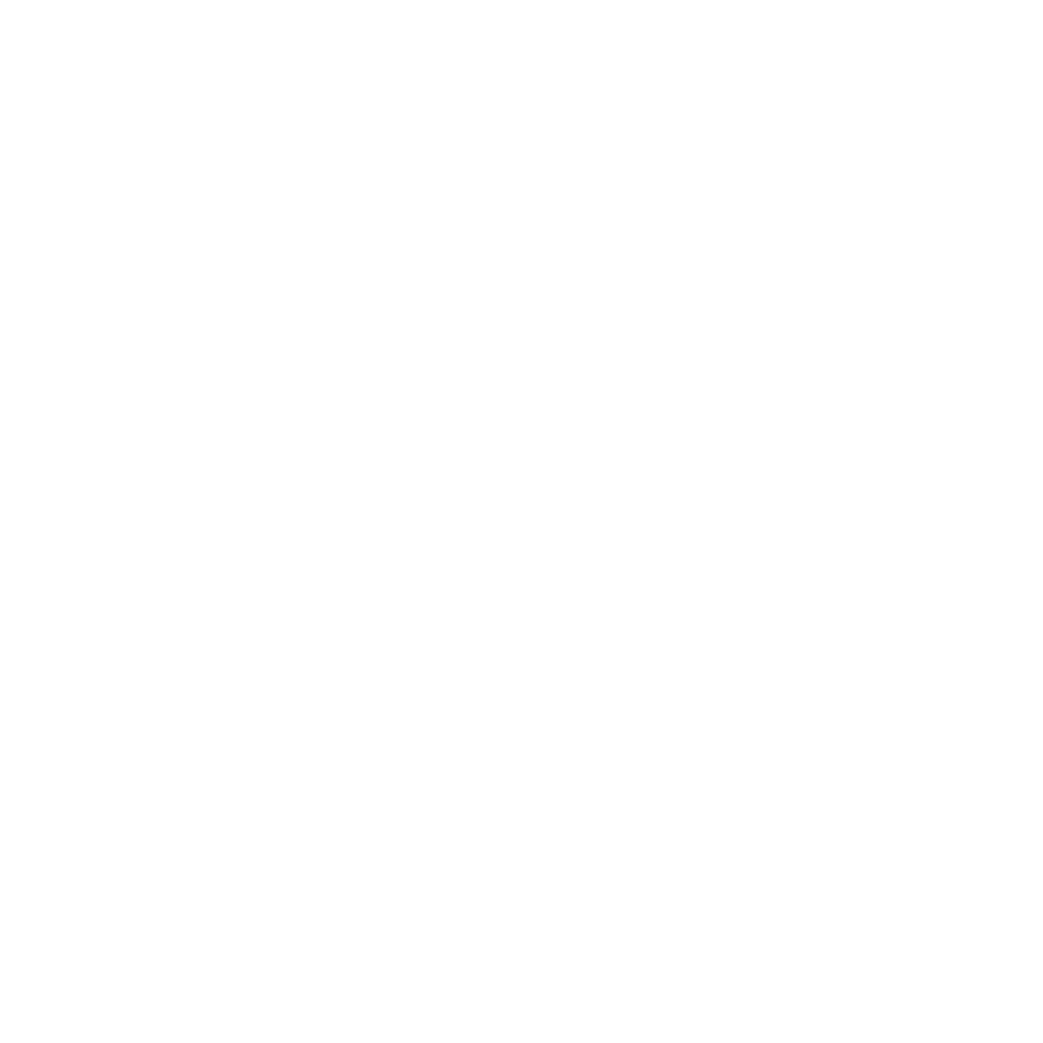 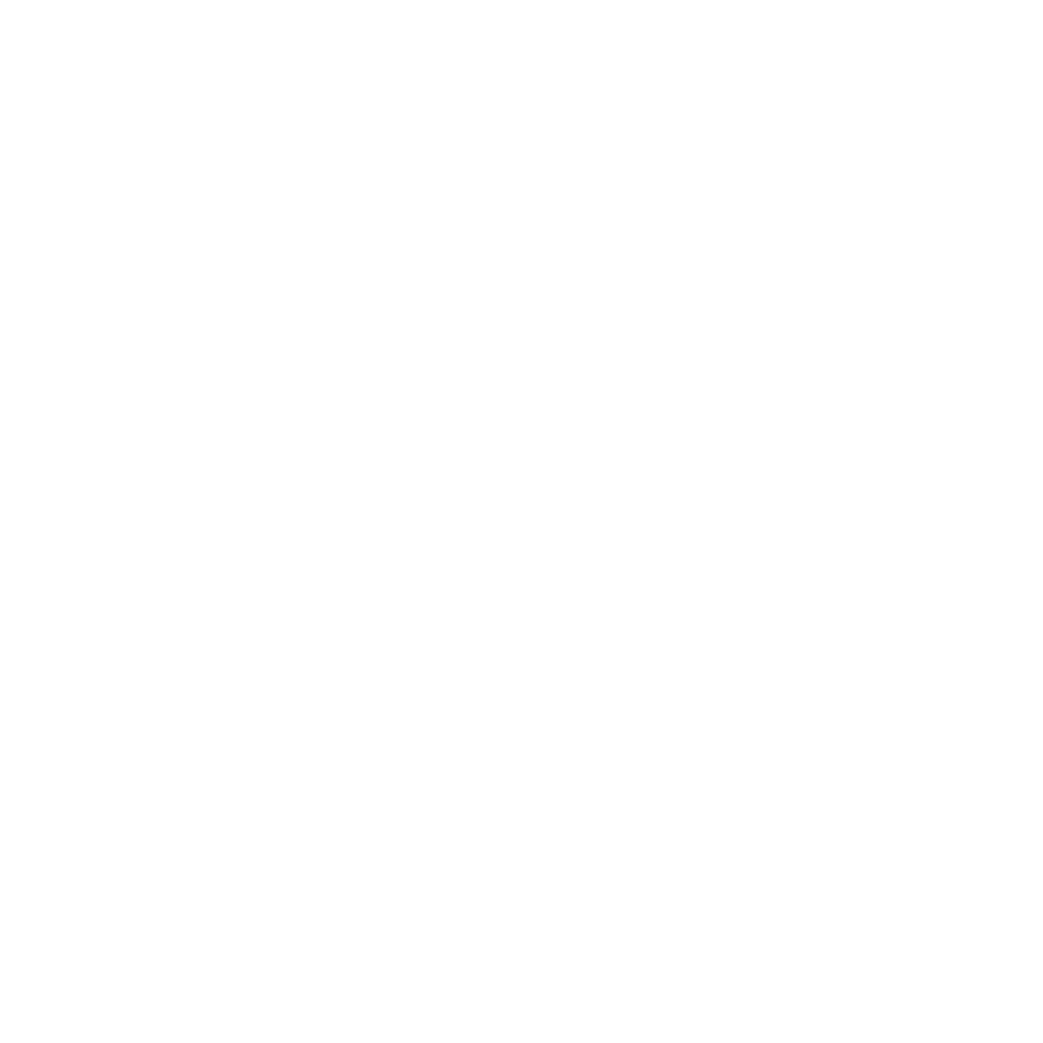 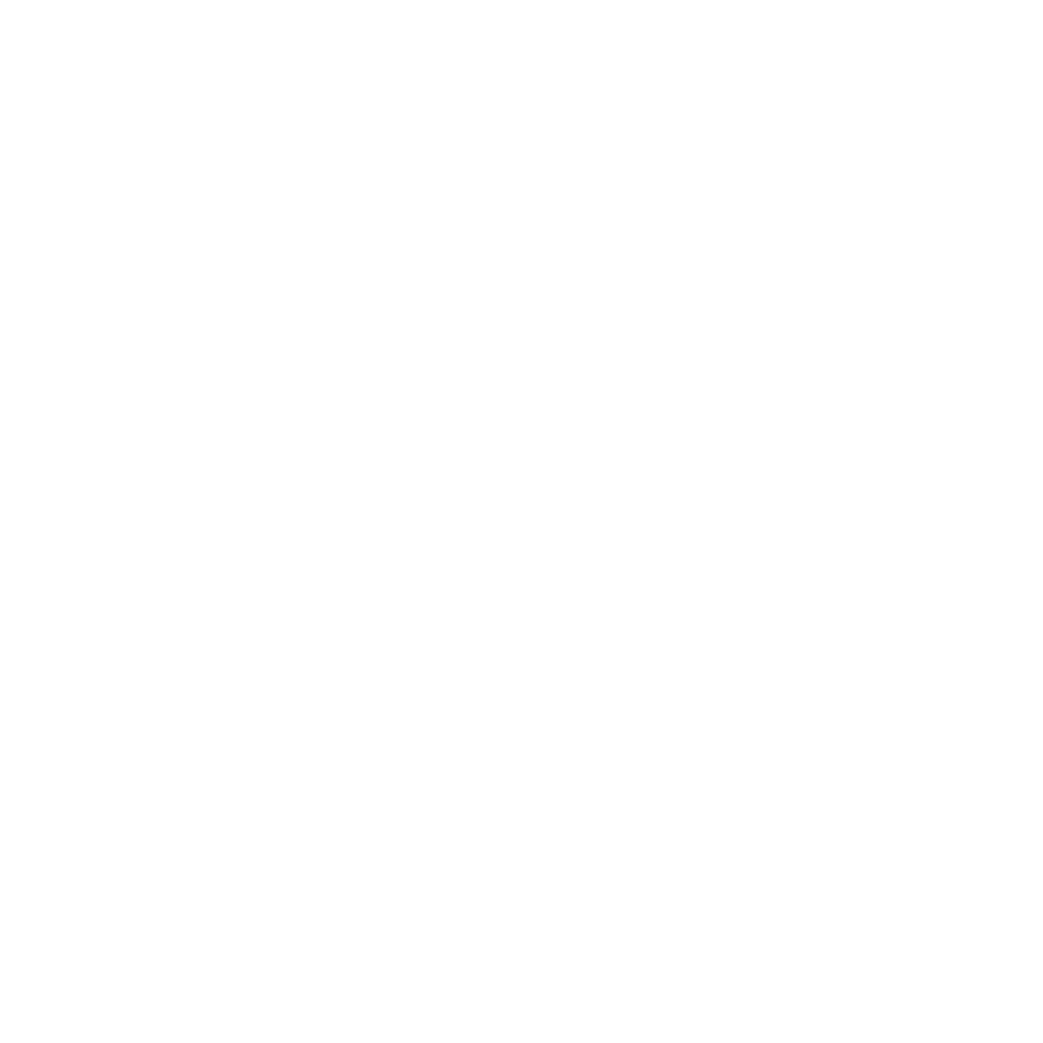 Buyer journey
Jupiter is a gas giant and the biggest planet in the Solar System
Awareness
Mercury is the closest planet to the Sun and the smallest one
Consideration
Venus has a beautiful name and is the second planet from the Sun
Decision
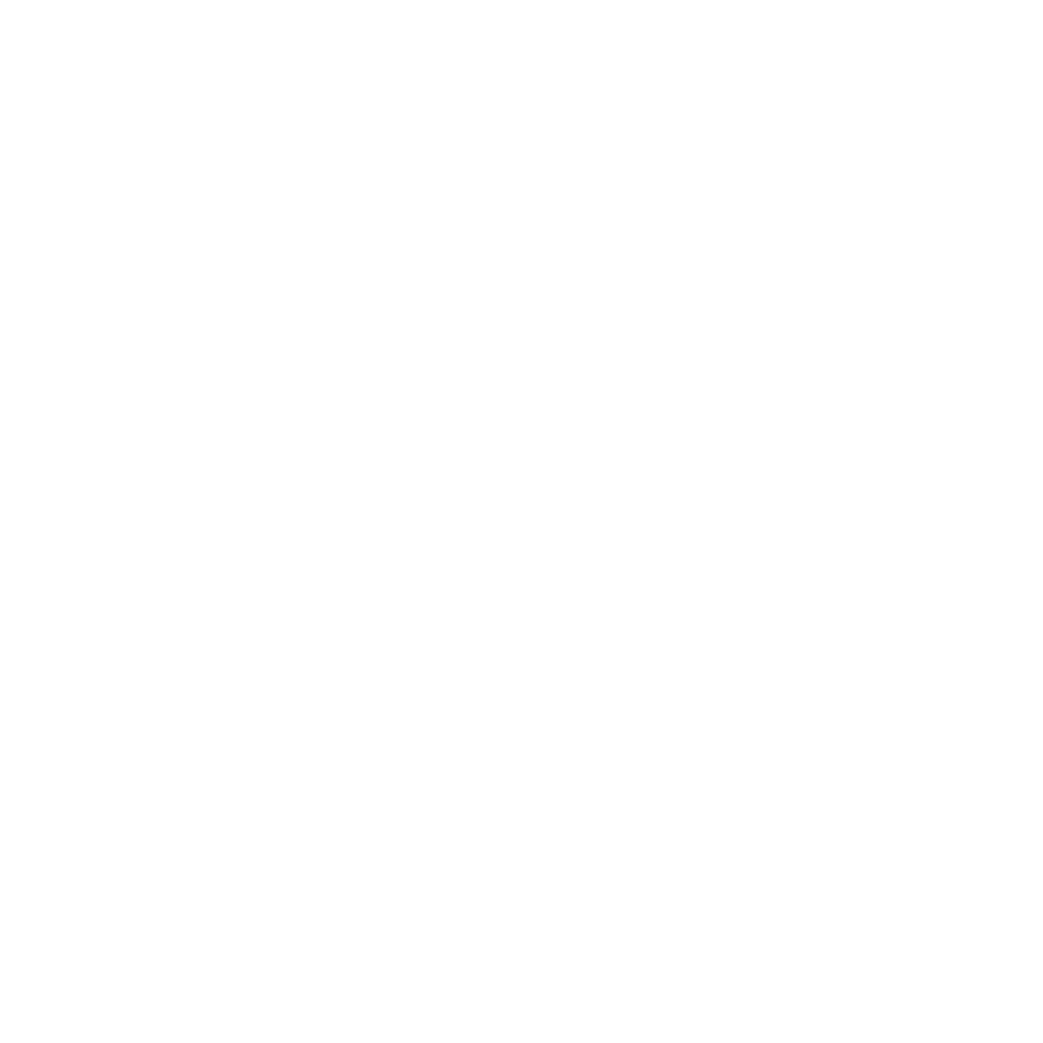 Sales funnel
Awareness
Venus is beautiful, but it’s terribly hot
Interest
Mercury is the smallest planet
Decision
Neptune is very far from the Sun
Purchase
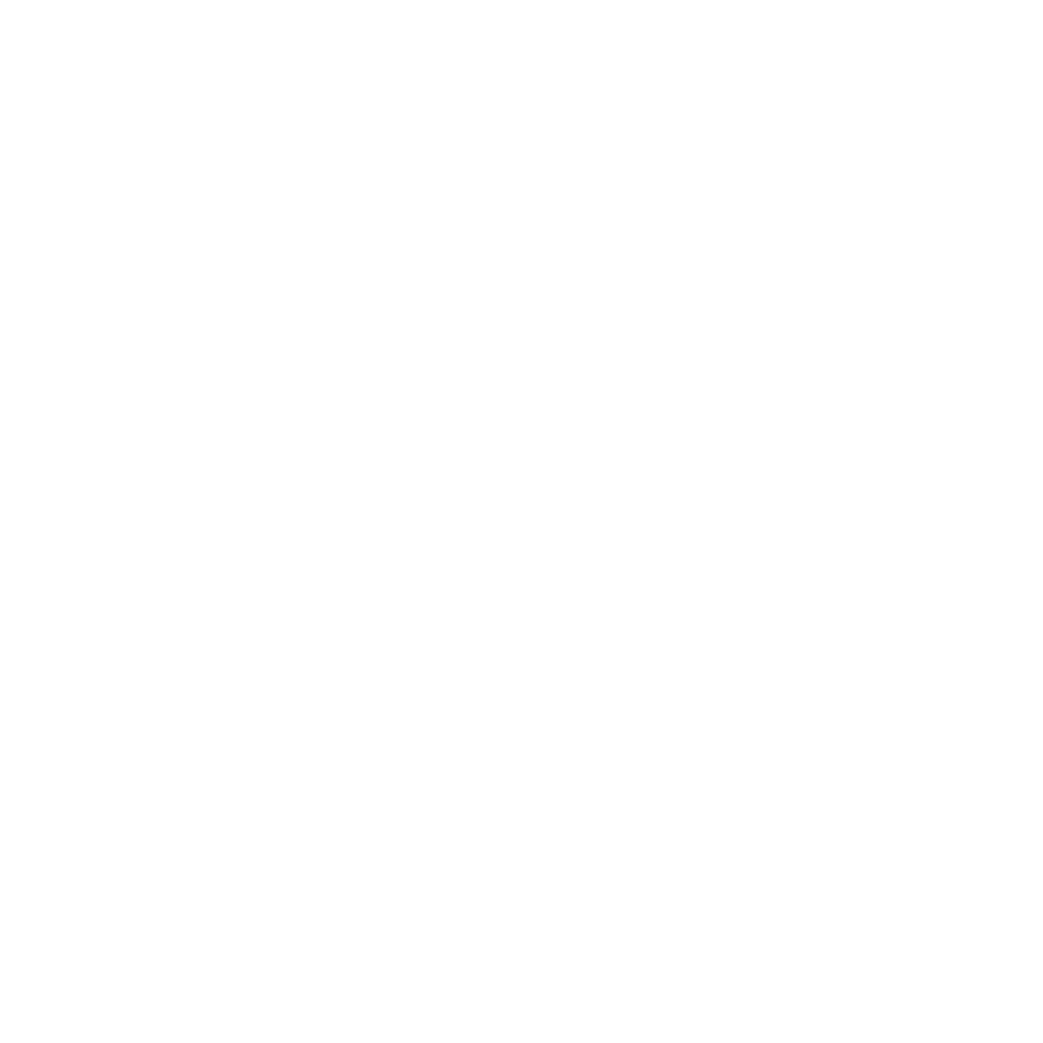 Despite being red, Mars is a cold place
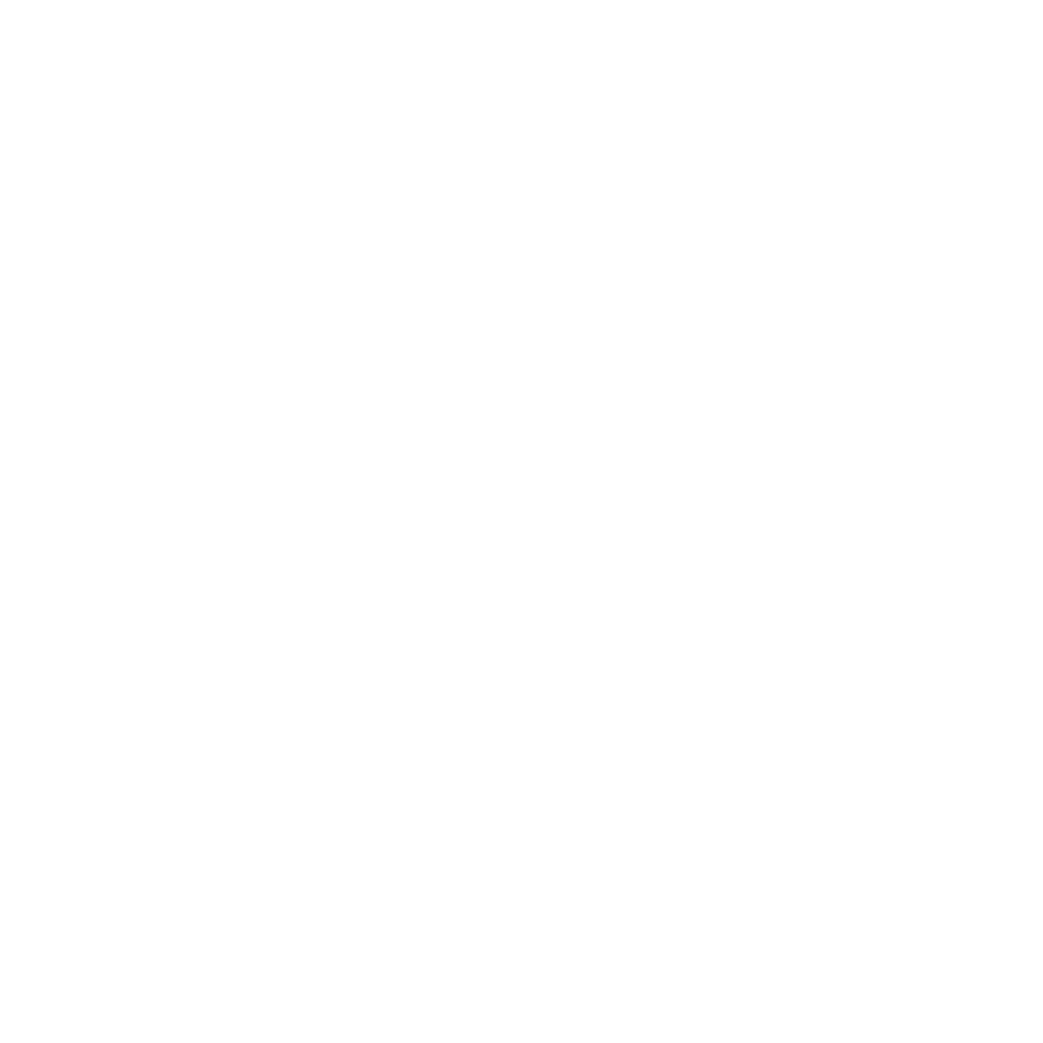 Competitor analysis
Mars
Venus
Mercury
Despite being red, it’s actually a cold place
Venus is the second planet from the Sun
Mercury is the closest planet to the Sun
Jupiter
Saturn
Neptune
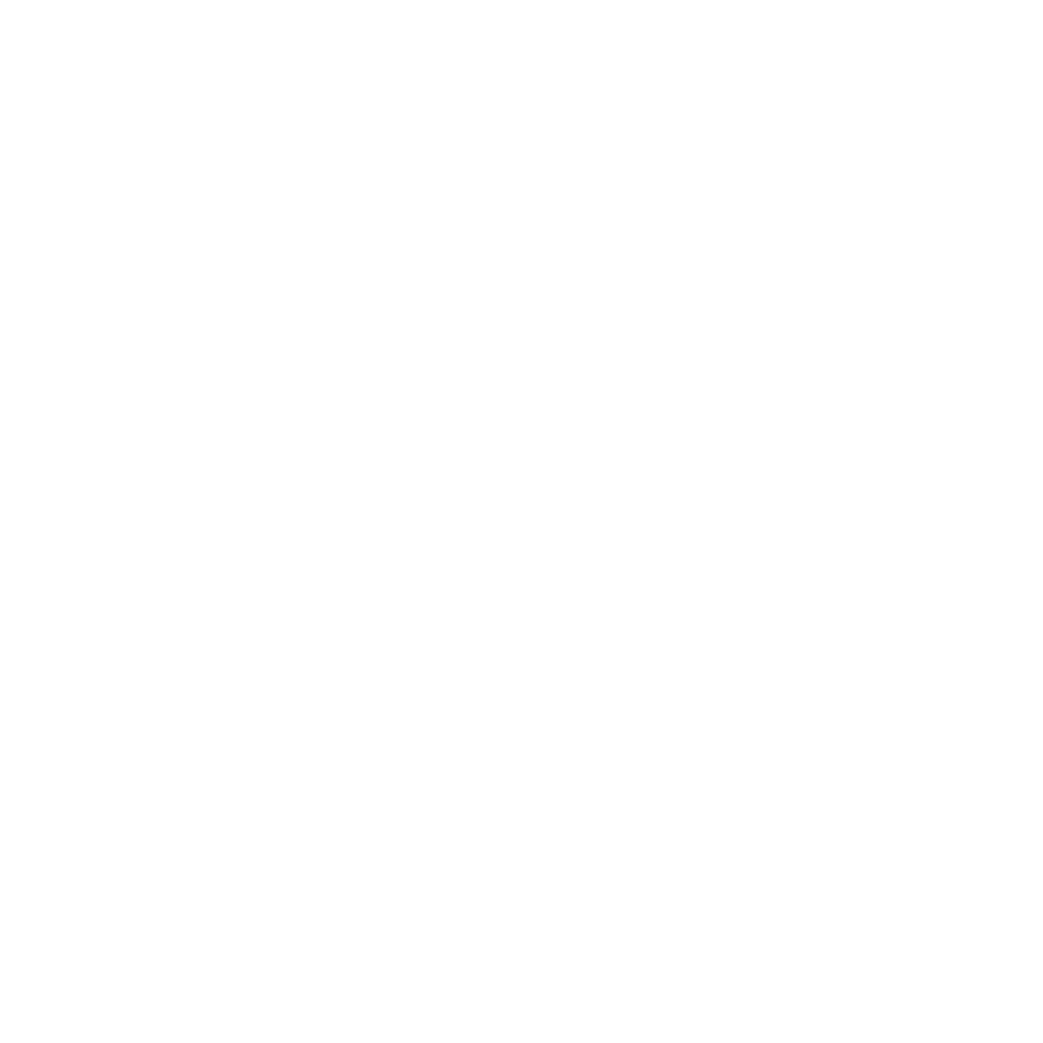 It’s the biggest planet in the Solar System
Saturn is a gas giant with beautiful rings
It’s the farthest planet from the Sun
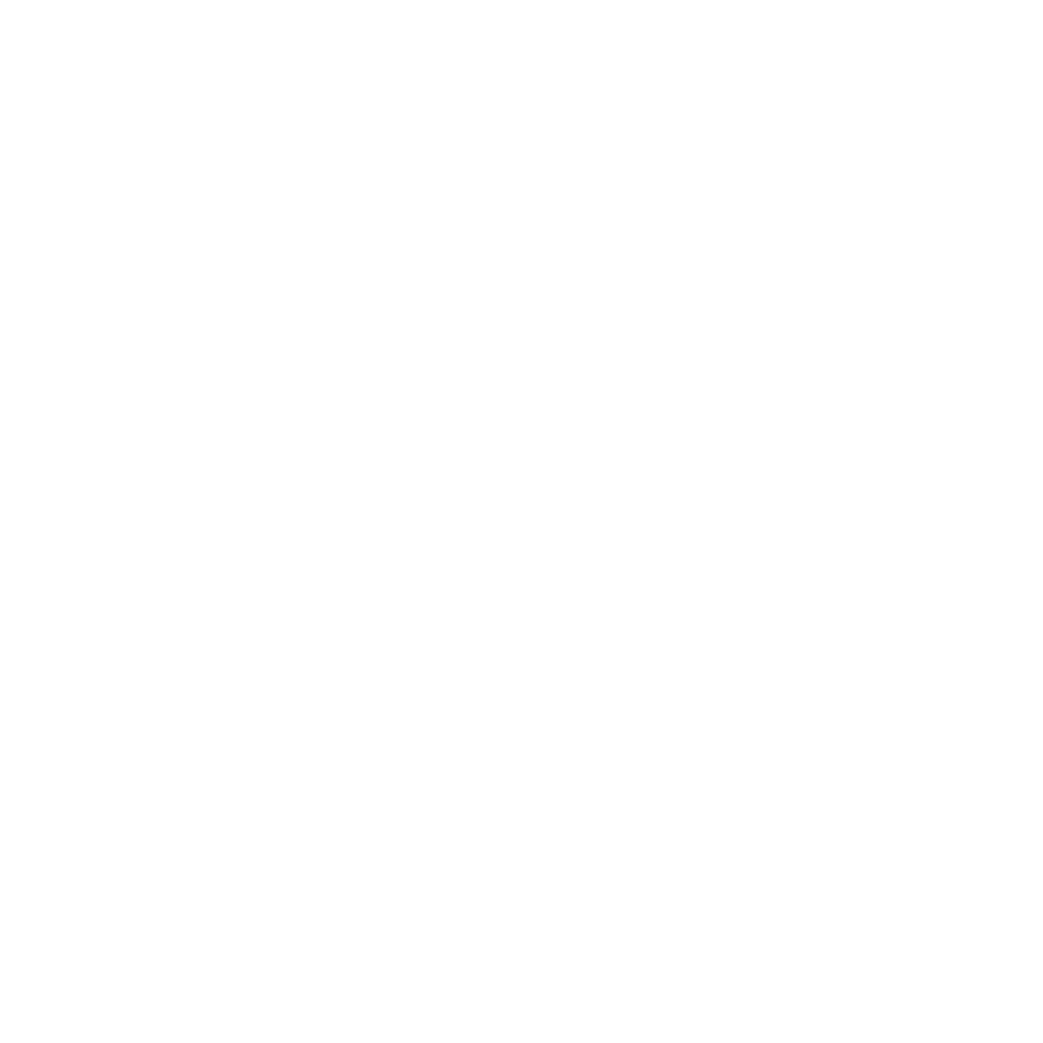 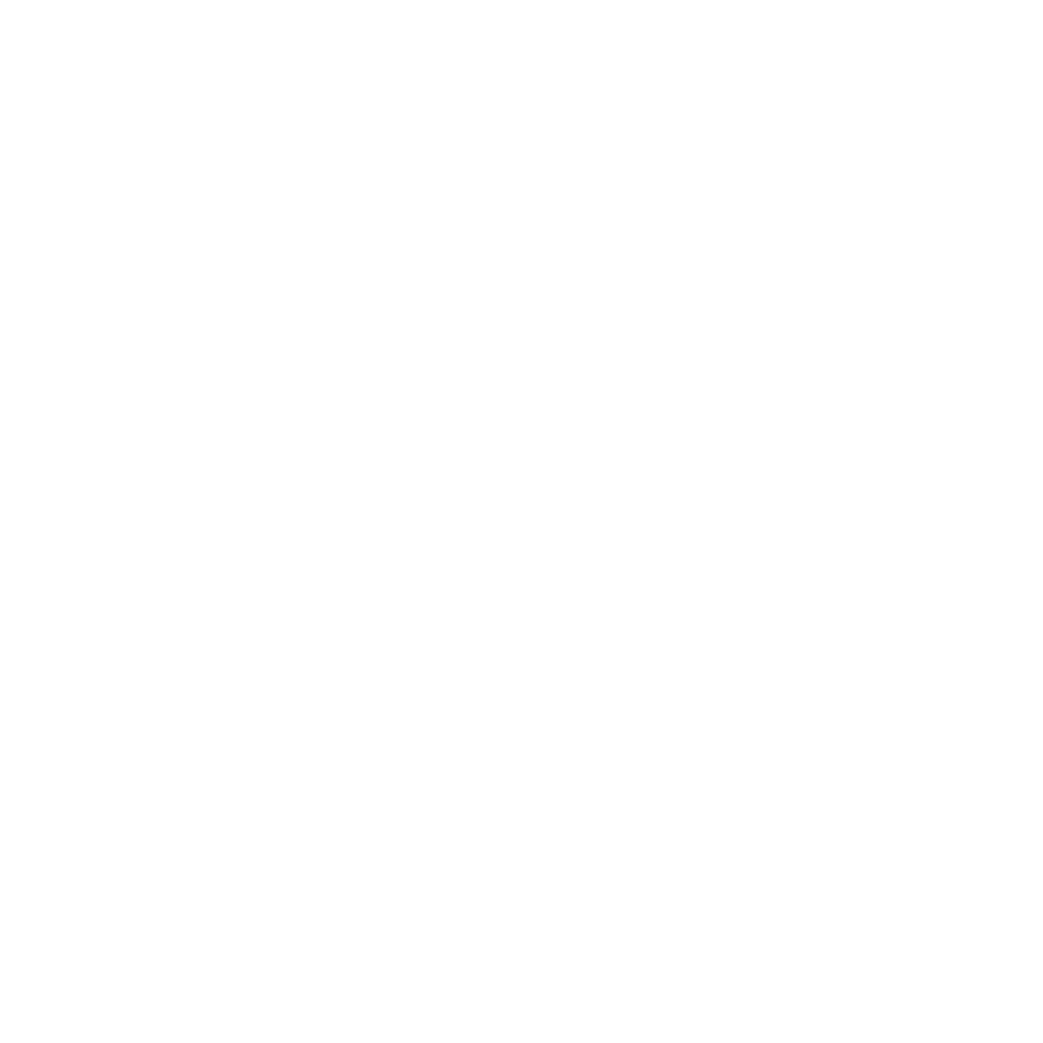 Strategy
Jupiter
Key action 1
01
It’s the biggest planet in the Solar System
Venus
Goal
Goal
02
Venus has a beautiful name, but it’s very hot
Saturn
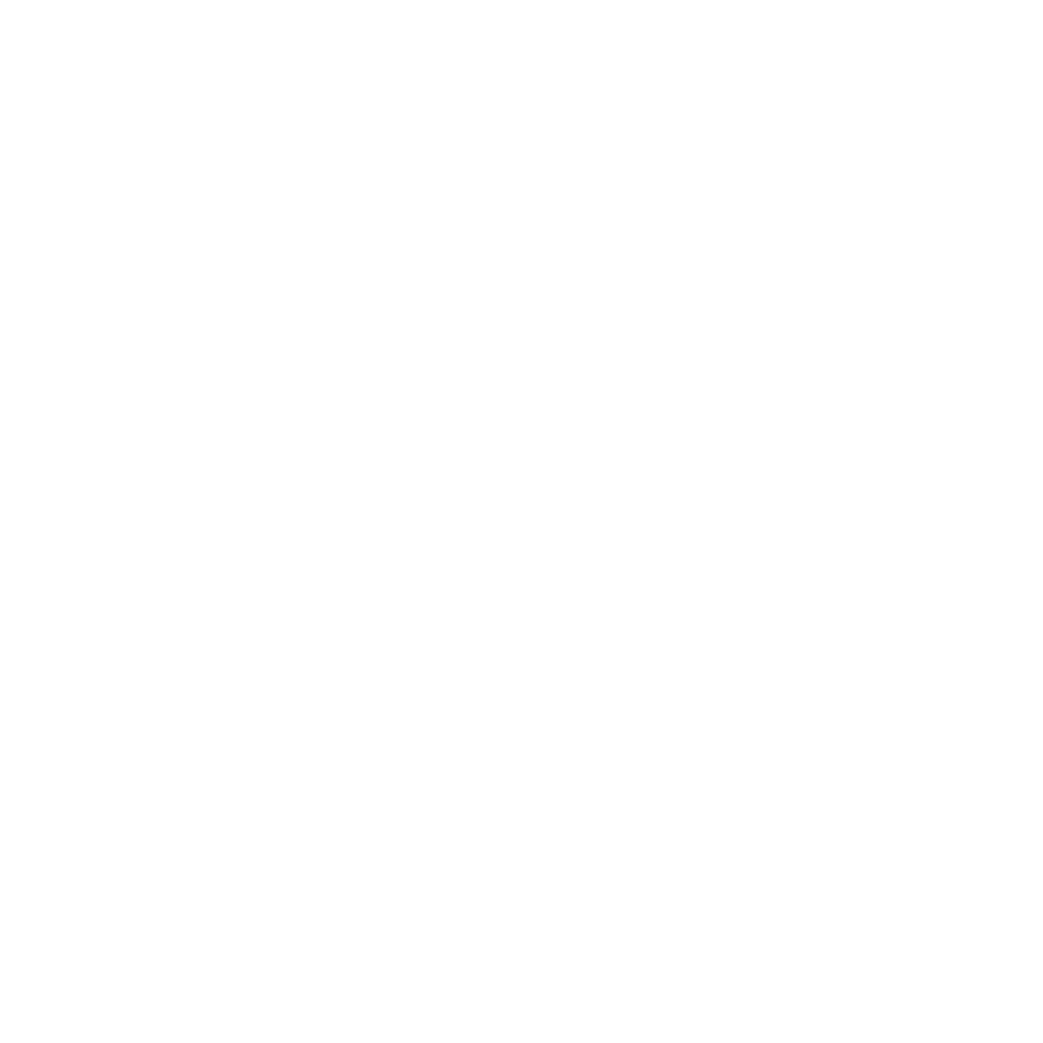 Key action 2
03
Saturn is the ringed one and a gas giant
Key action items
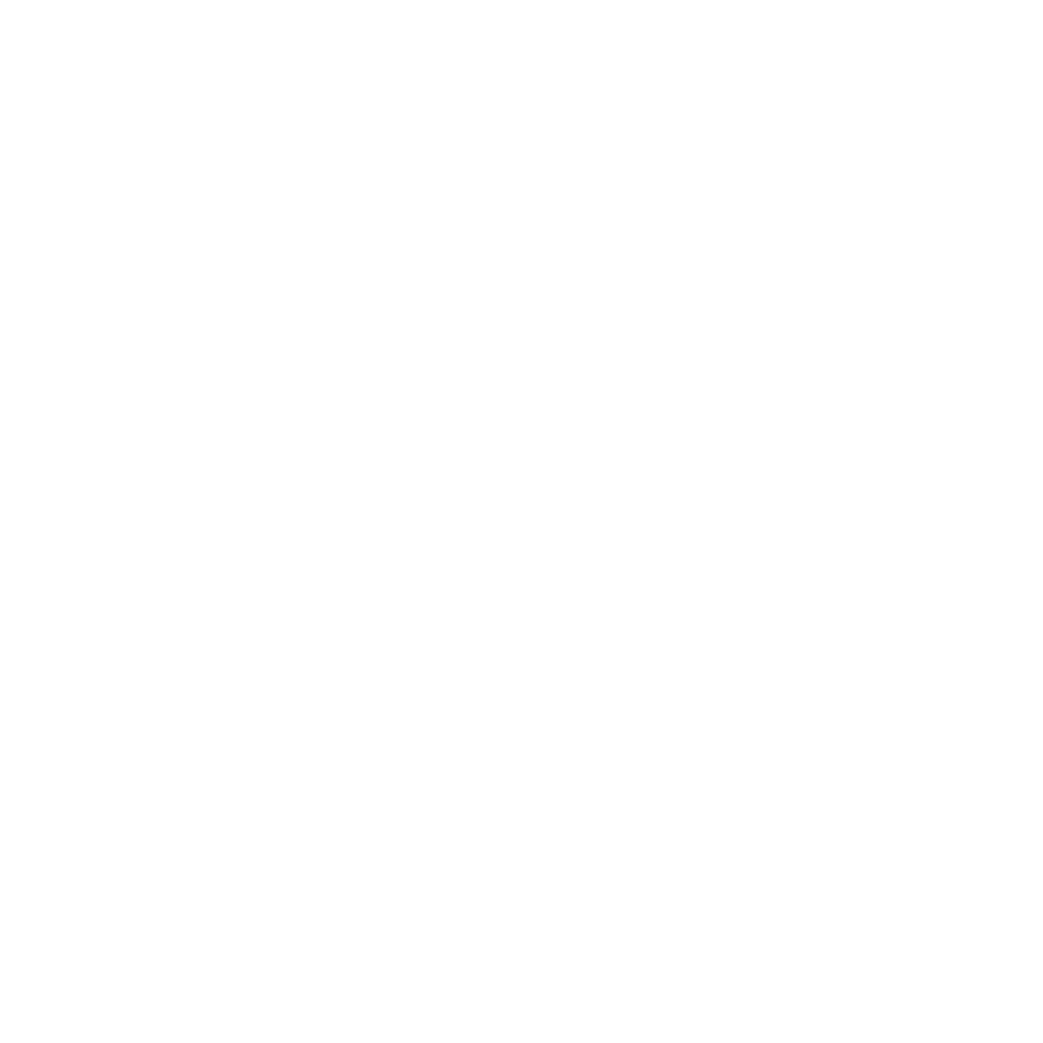 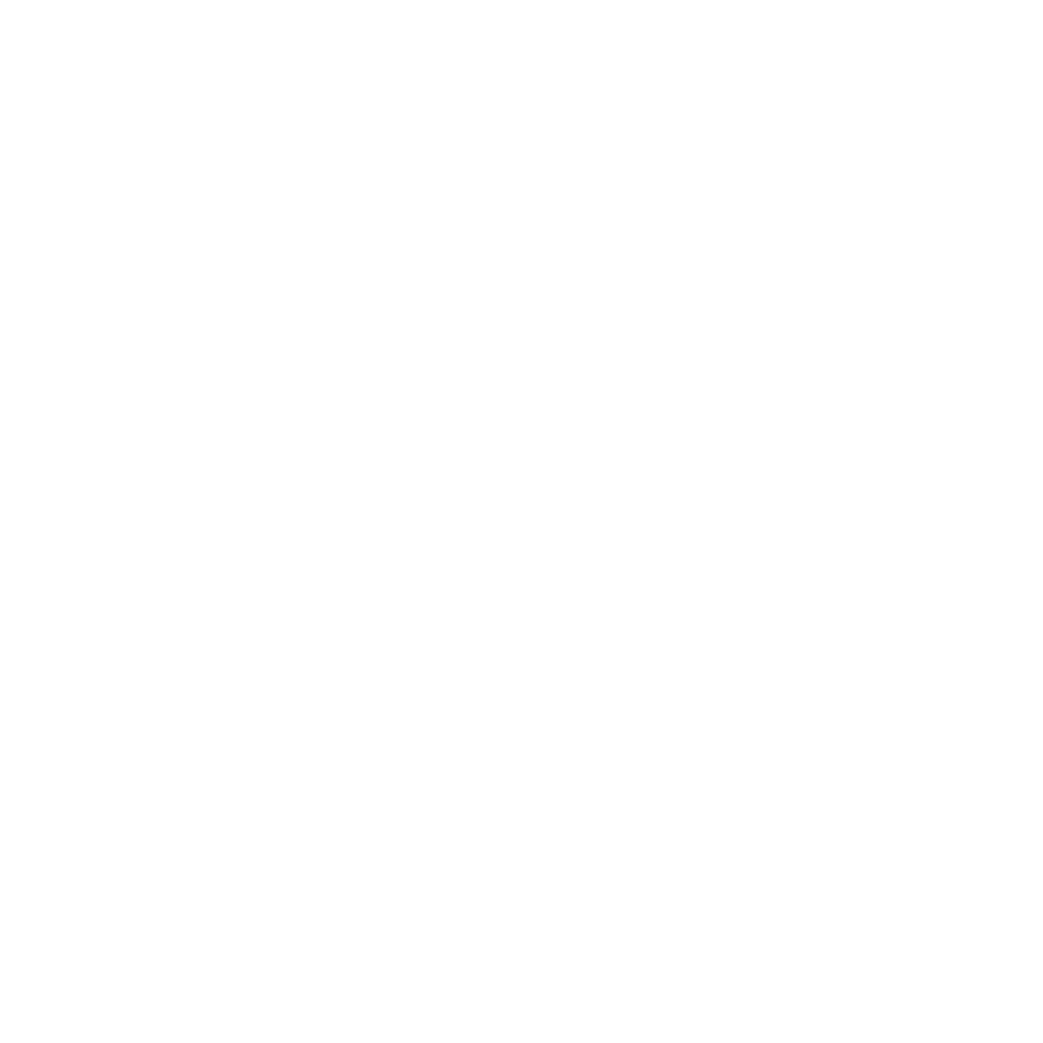 Timeline
Day 2
Day 4
Saturn is the ringed one. It’s a gas giant
Despite being red, Mars is a cold place
Day 1
Day 3
Day 5
Mercury is the closest planet to the Sun
Venus is the second planet from the Sun
Saturn is a gas giant and has several rings
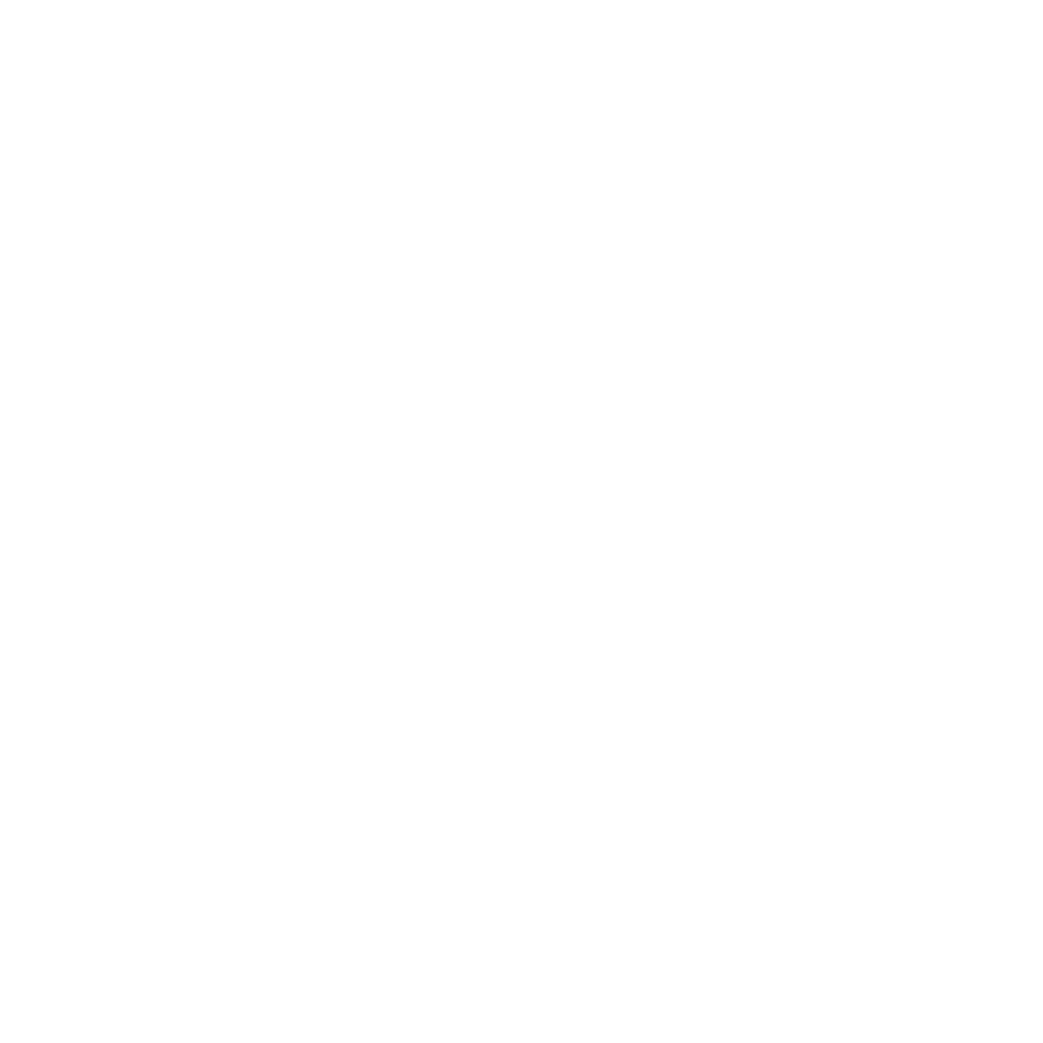 Kpi overview
$69,000
Earned
Mercury is the closest planet to the Sun
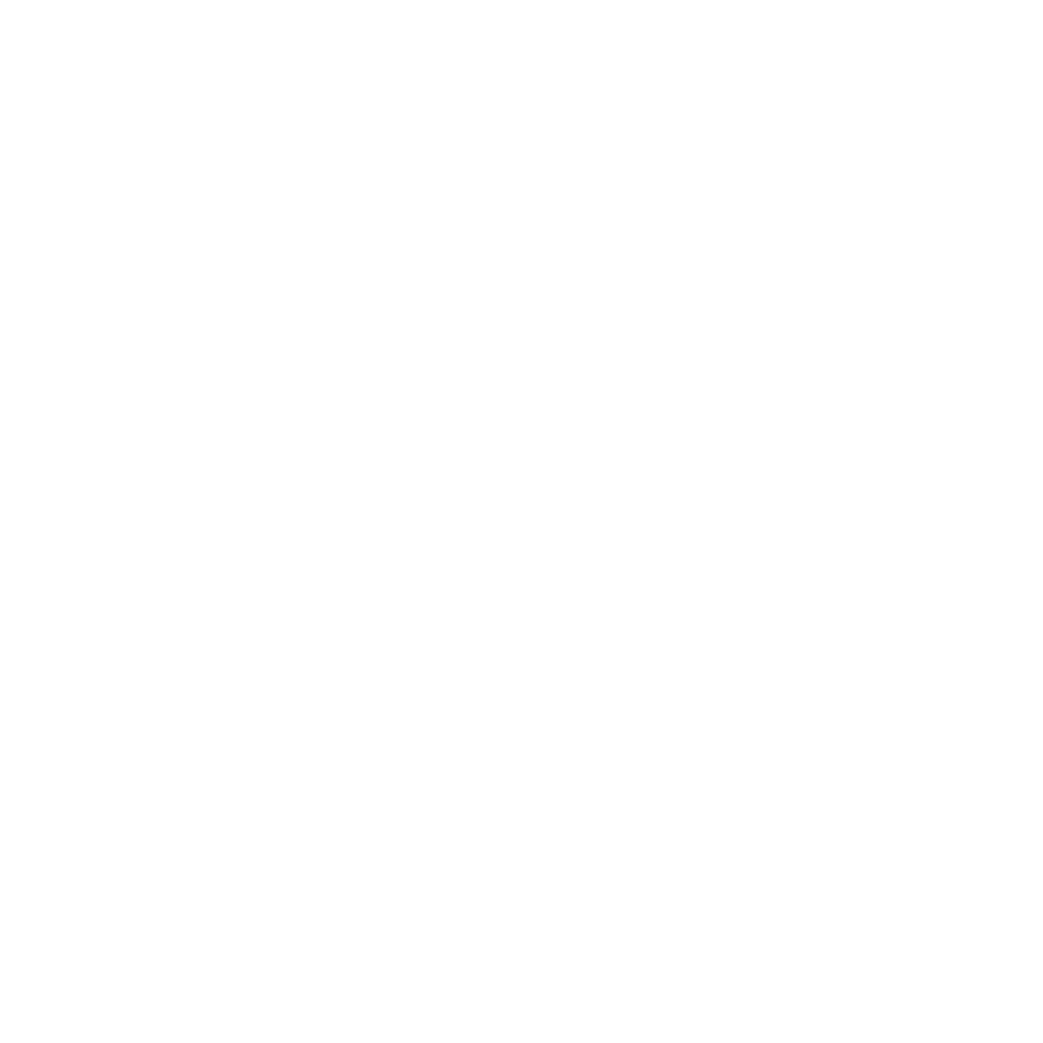 550
5k
New followers
New members
Jupiter is a gas giant and the biggest planet
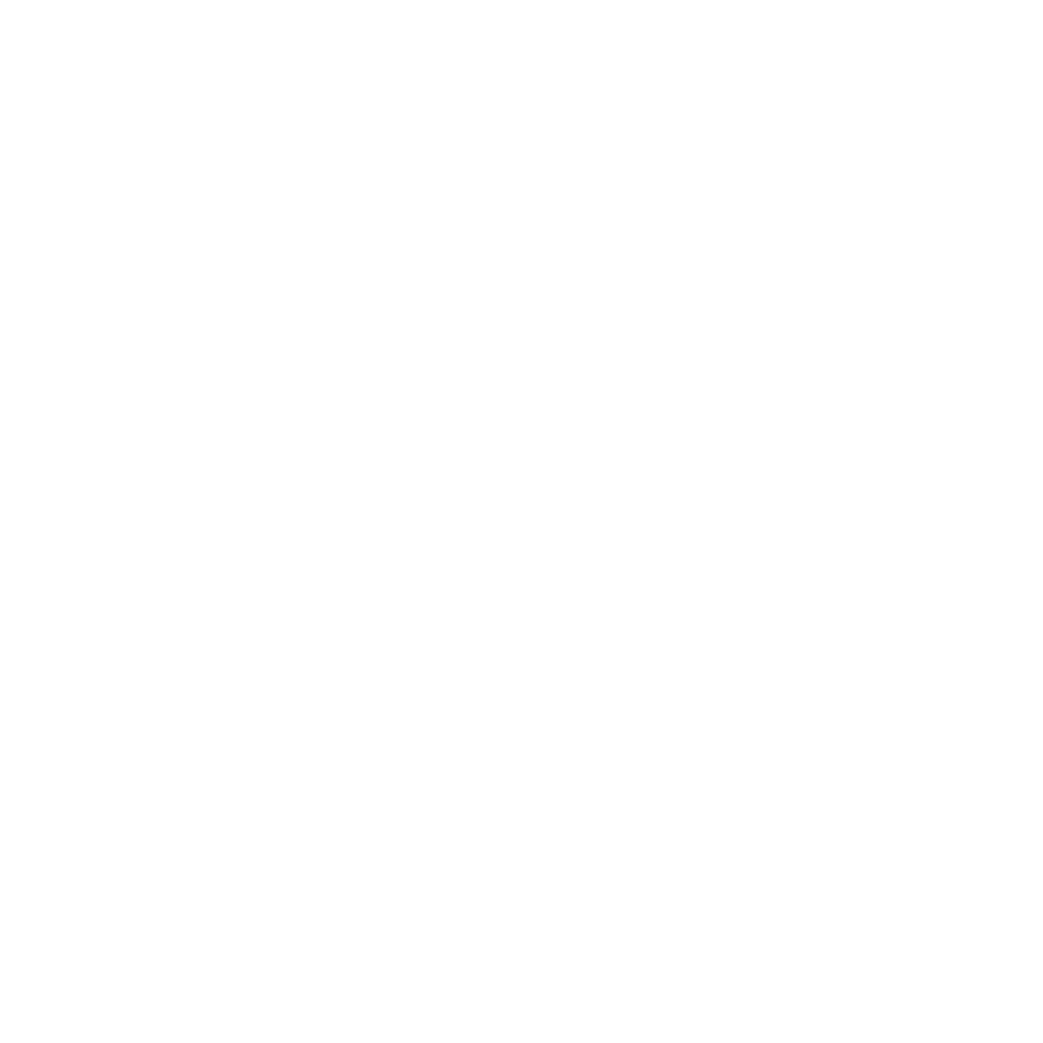 Despite being red, Mars is a cold place
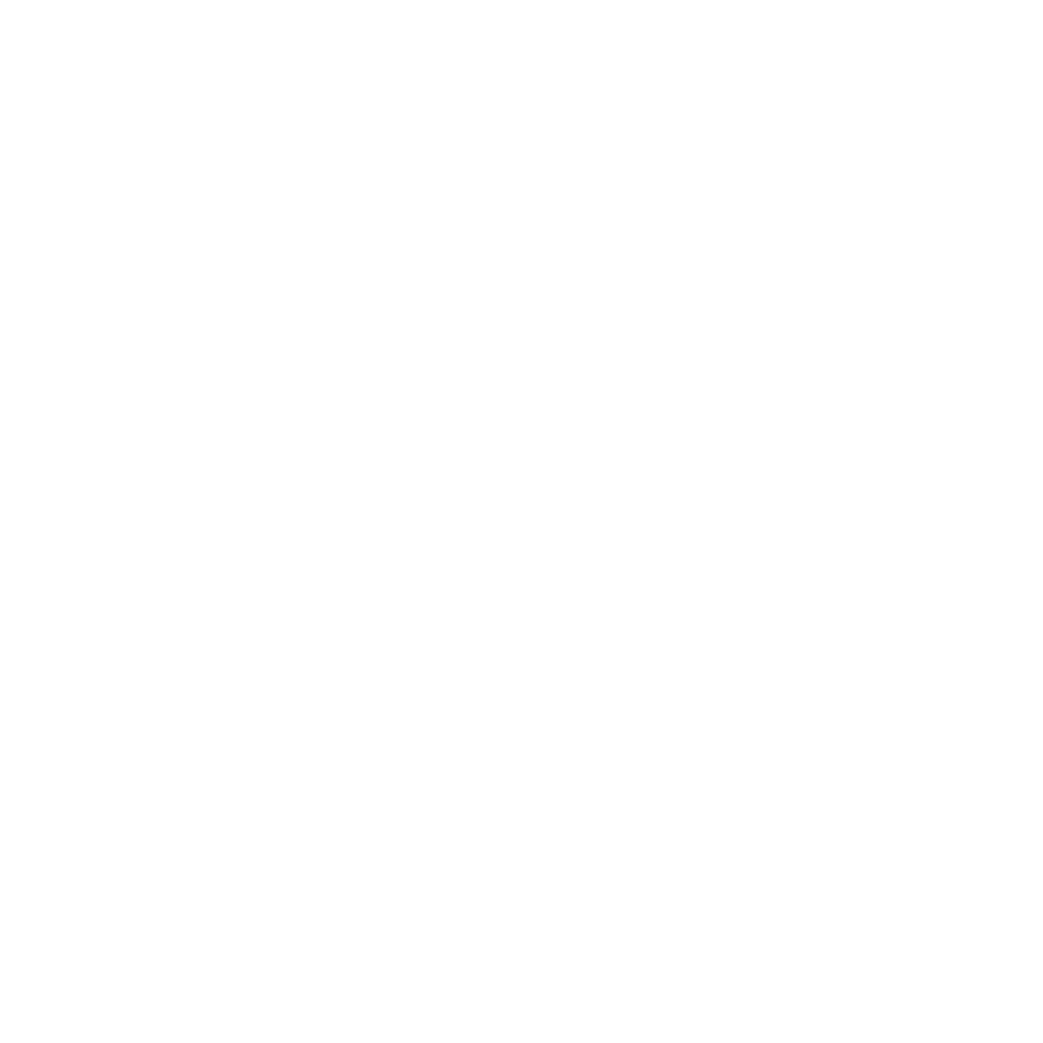 Our team
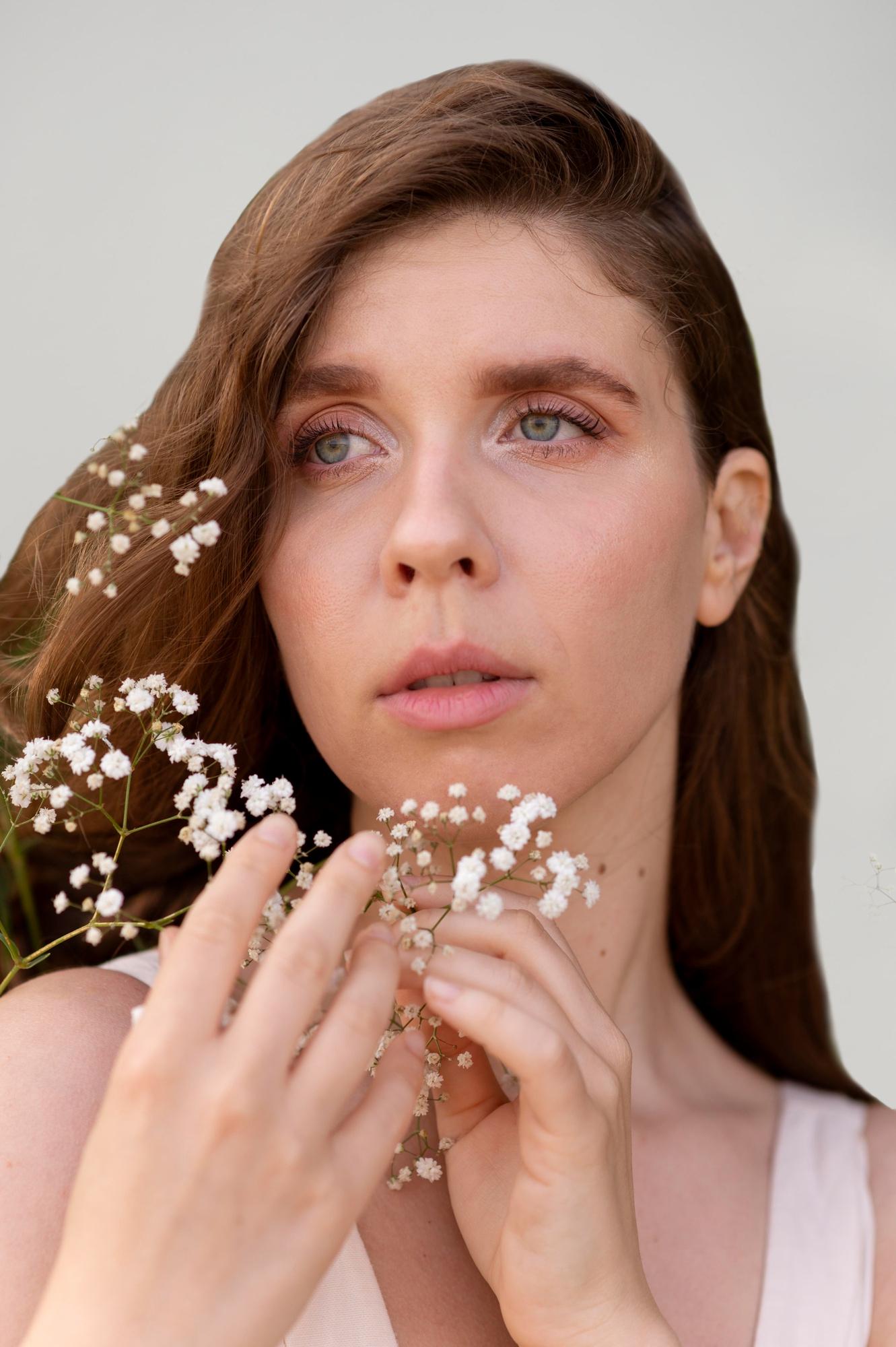 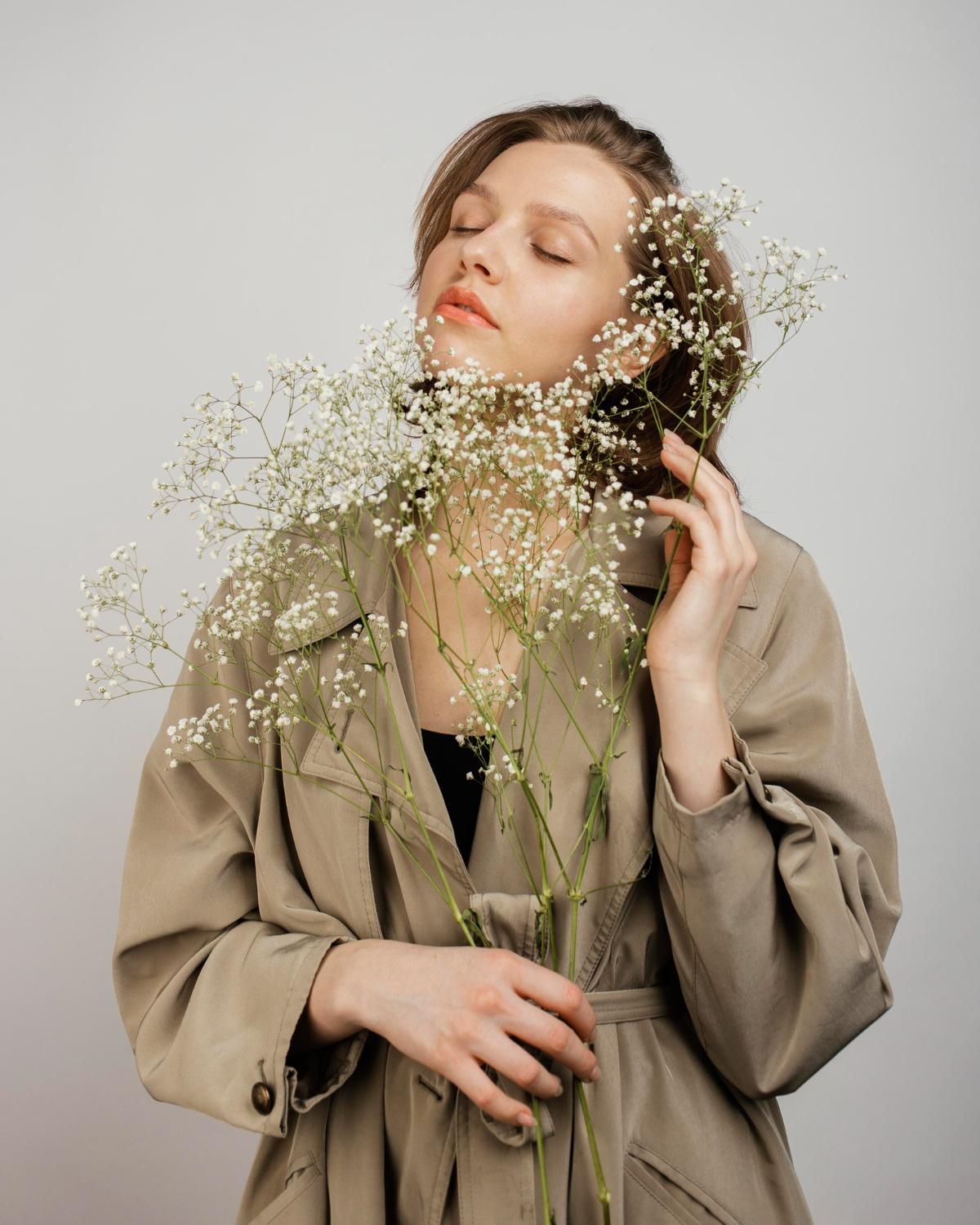 Helena James
Jenna Doe
You can speak a bit about this person here
You can speak a bit about this person here
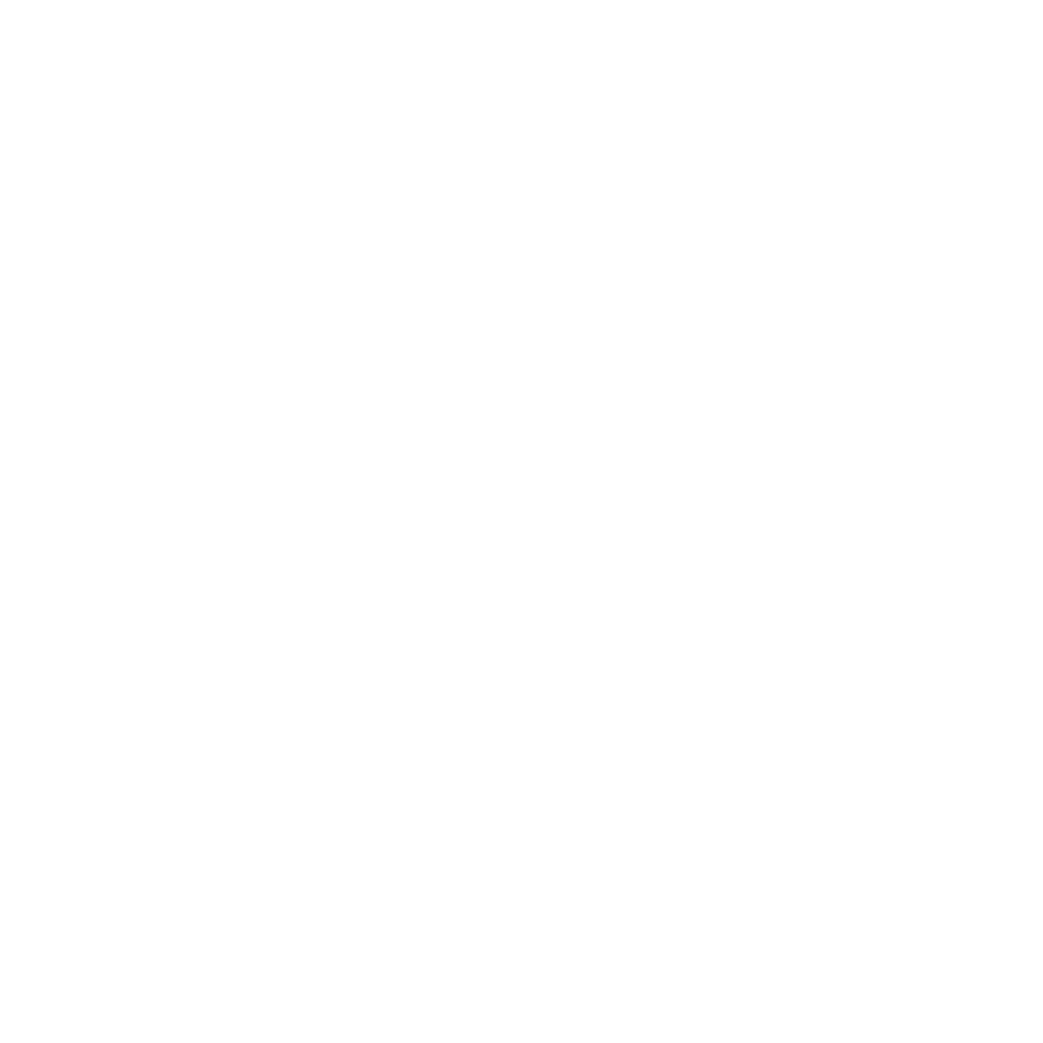 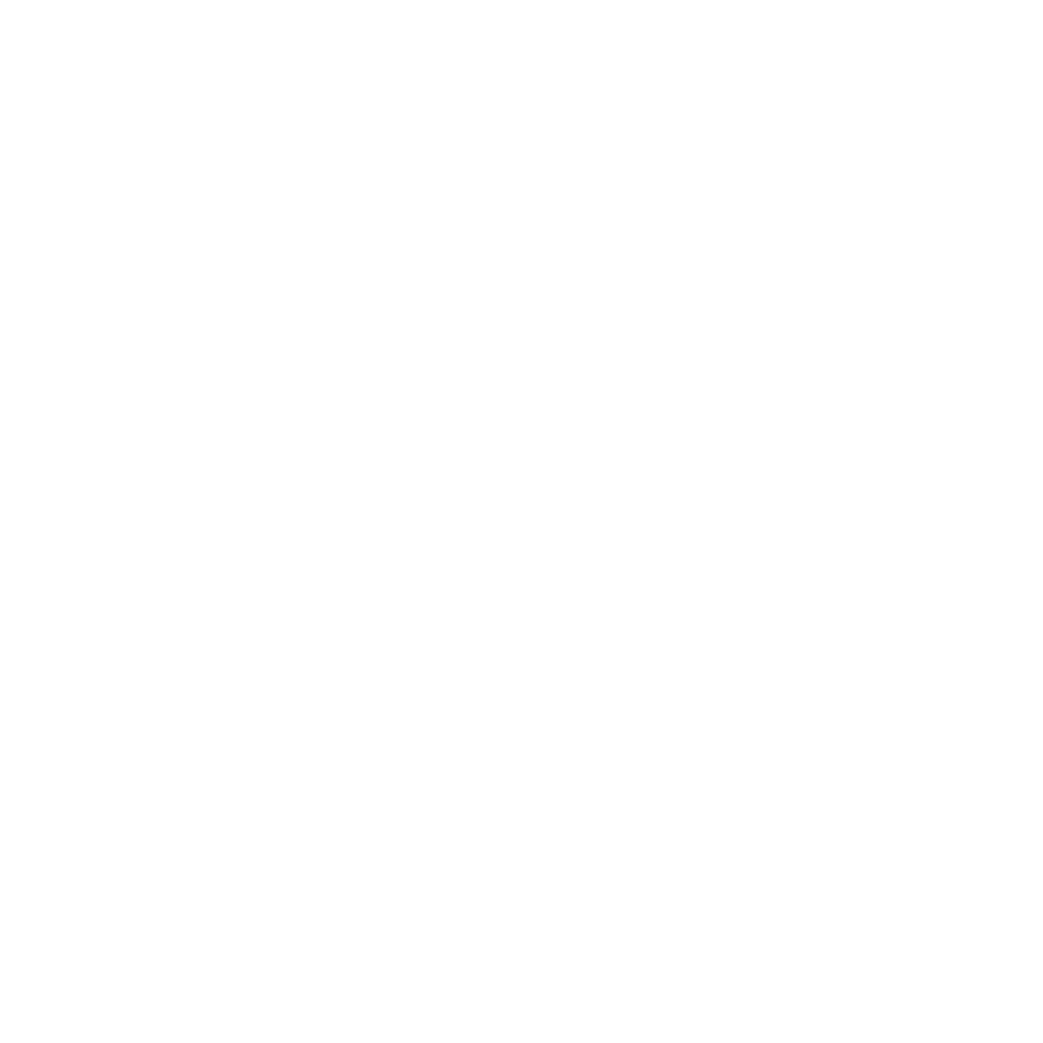 Awesome words
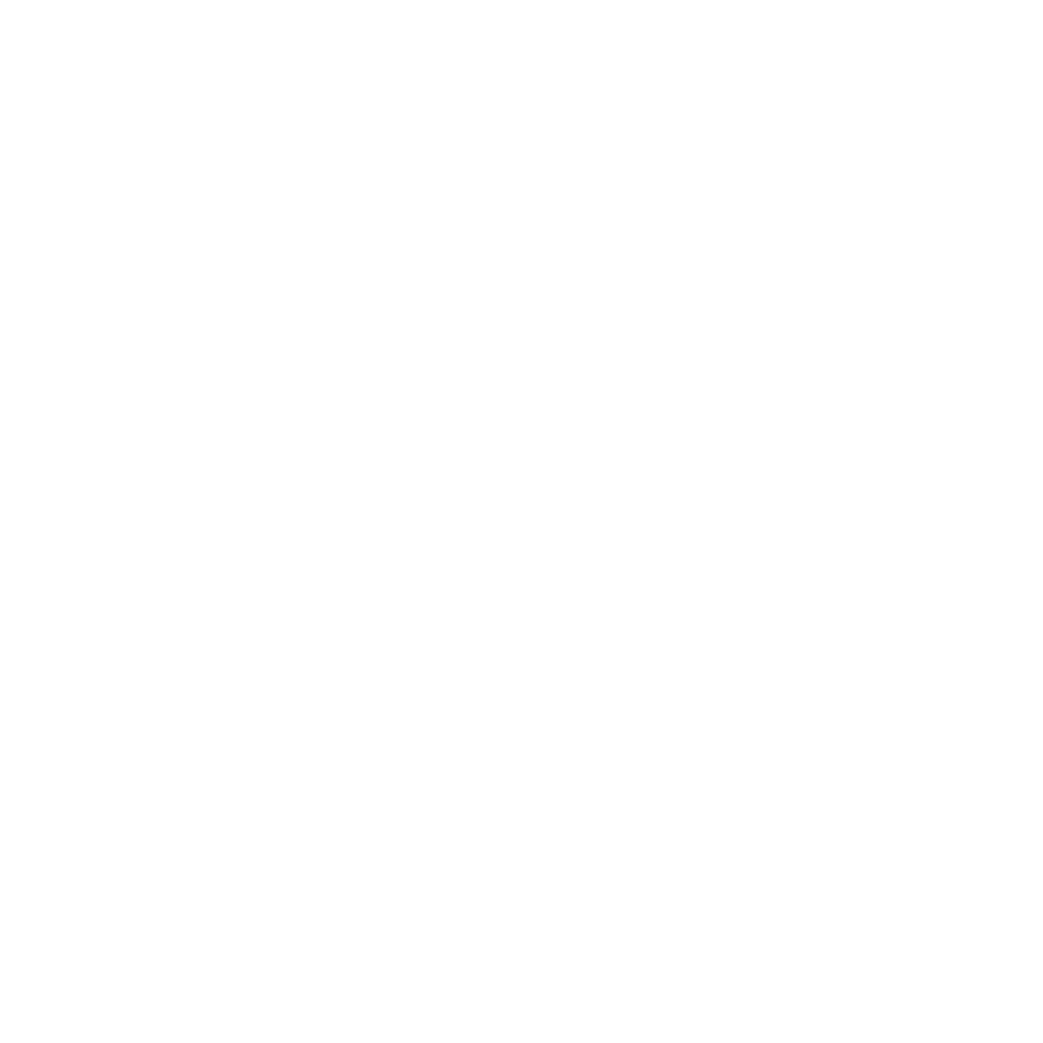 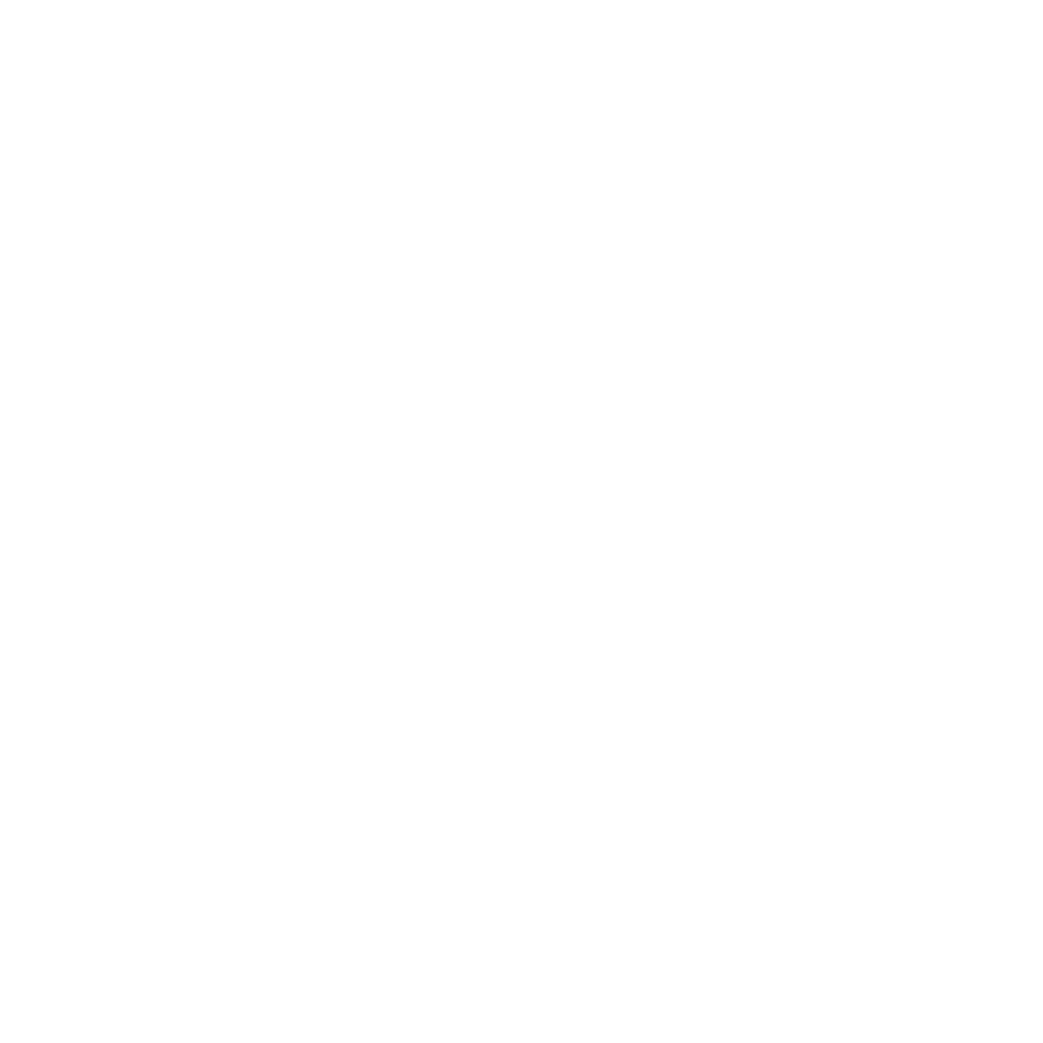 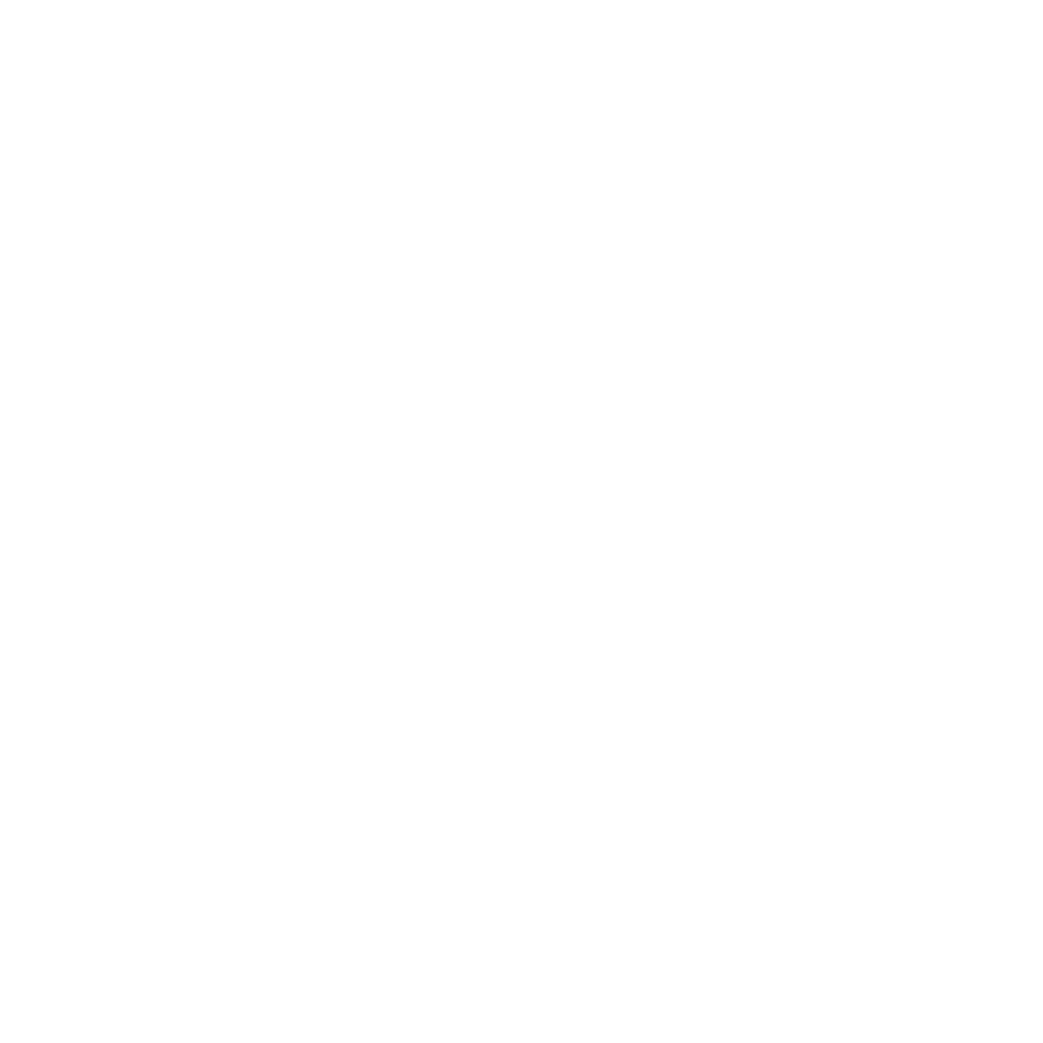 Budget
20,000
Despite being red, Mars is actually a cold place
15,000
Venus has a beautiful name, but it’s very hot
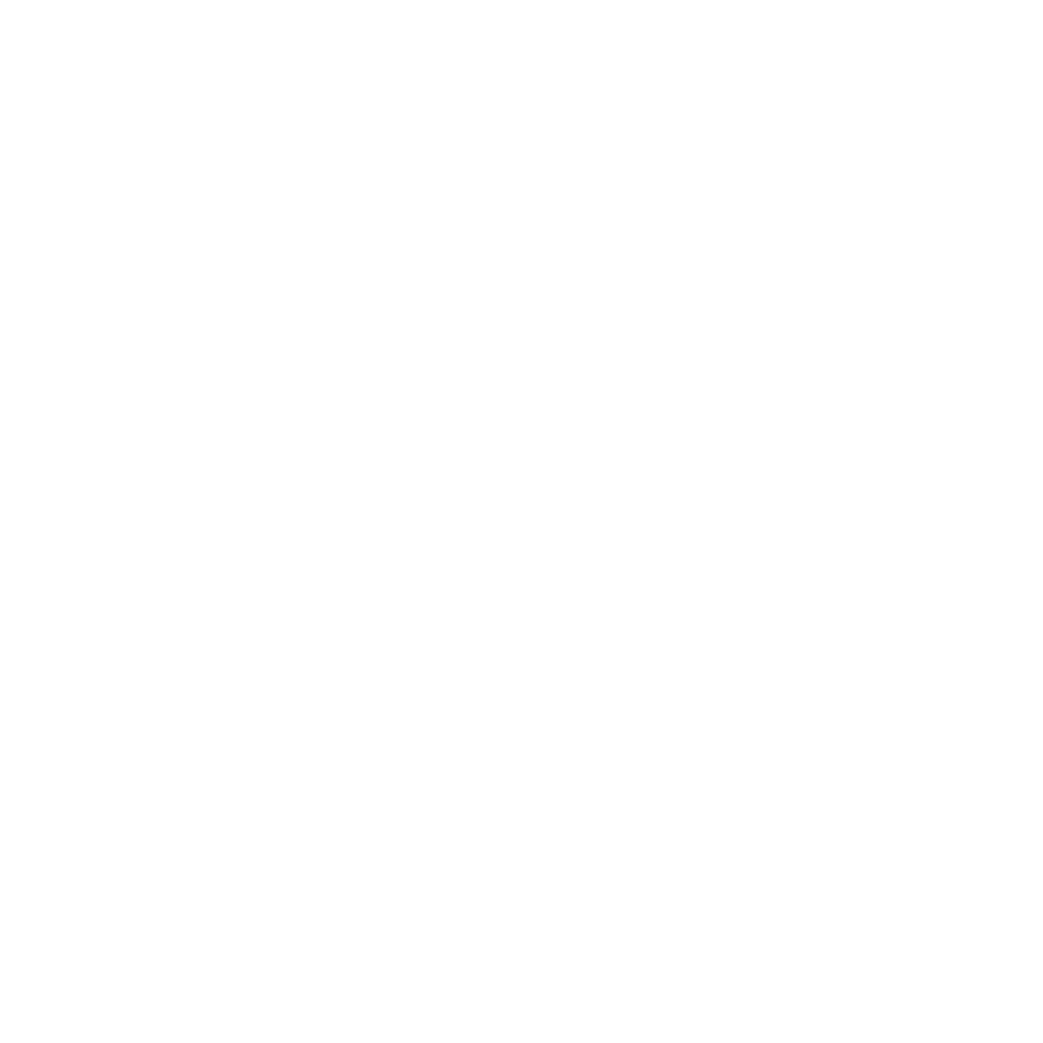 5,000
Mercury is the closest planet to the Sun
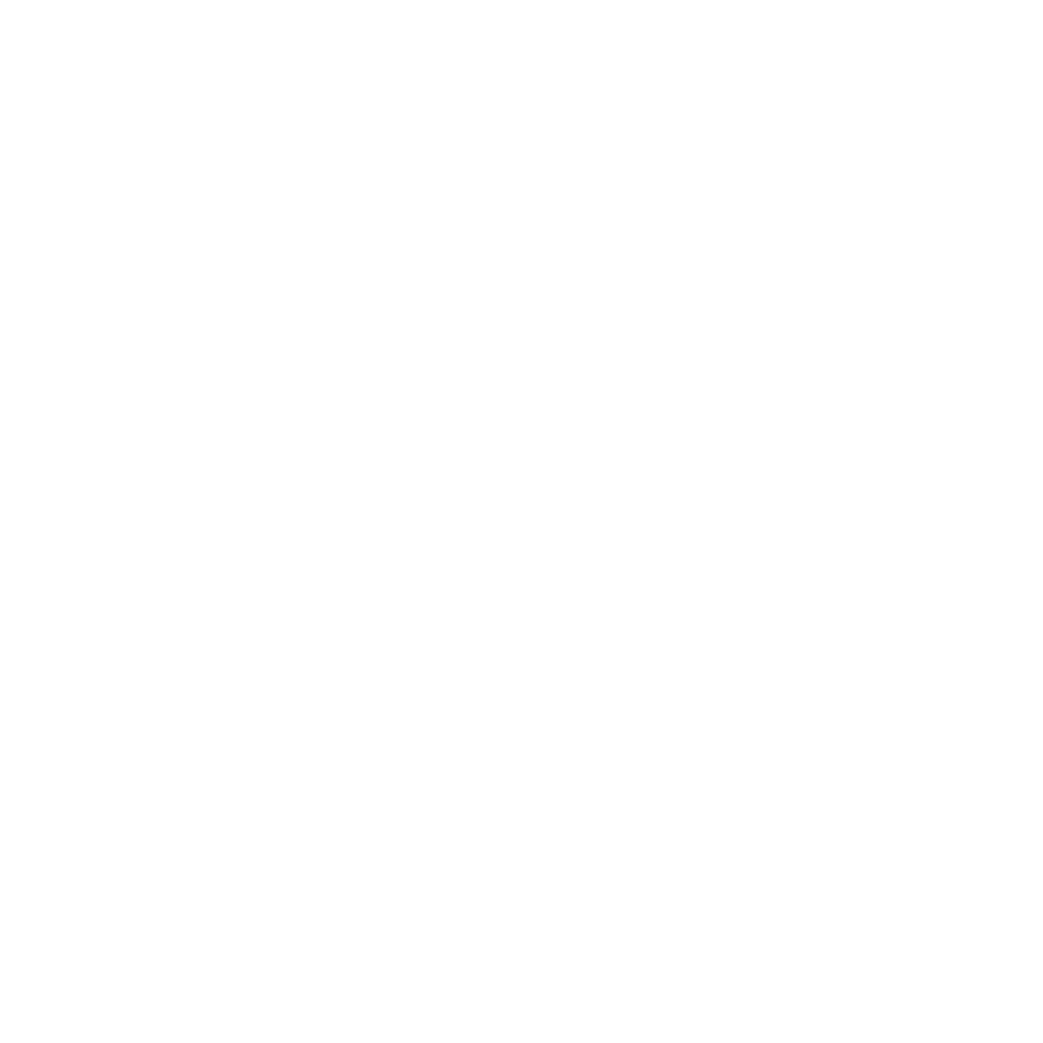 This is a map
Jupiter
It’s the biggest planet in the Solar System
Mars
Despite being red, Mars is a cold place
Venus
Venus has a beautiful name, but it’s very hot
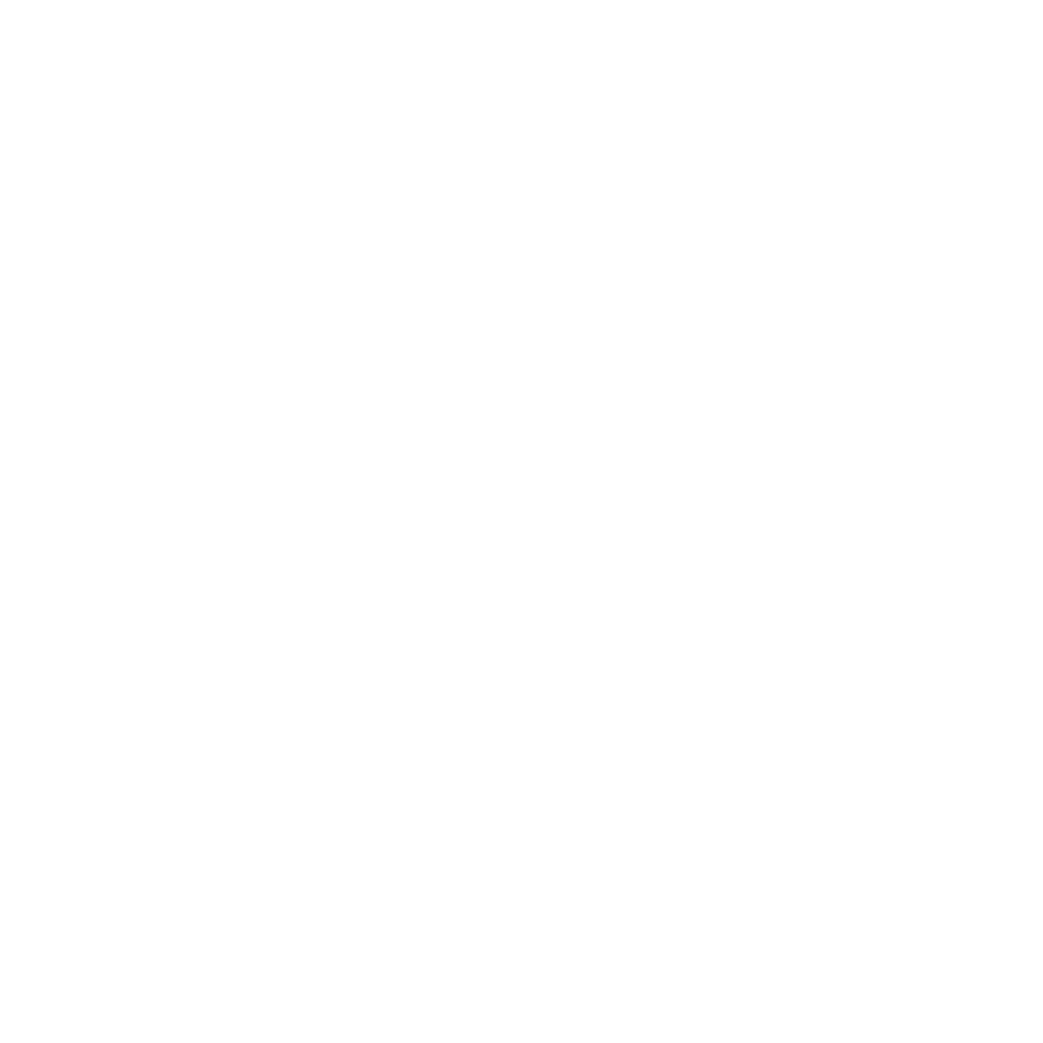 A picture always reinforces
the concept
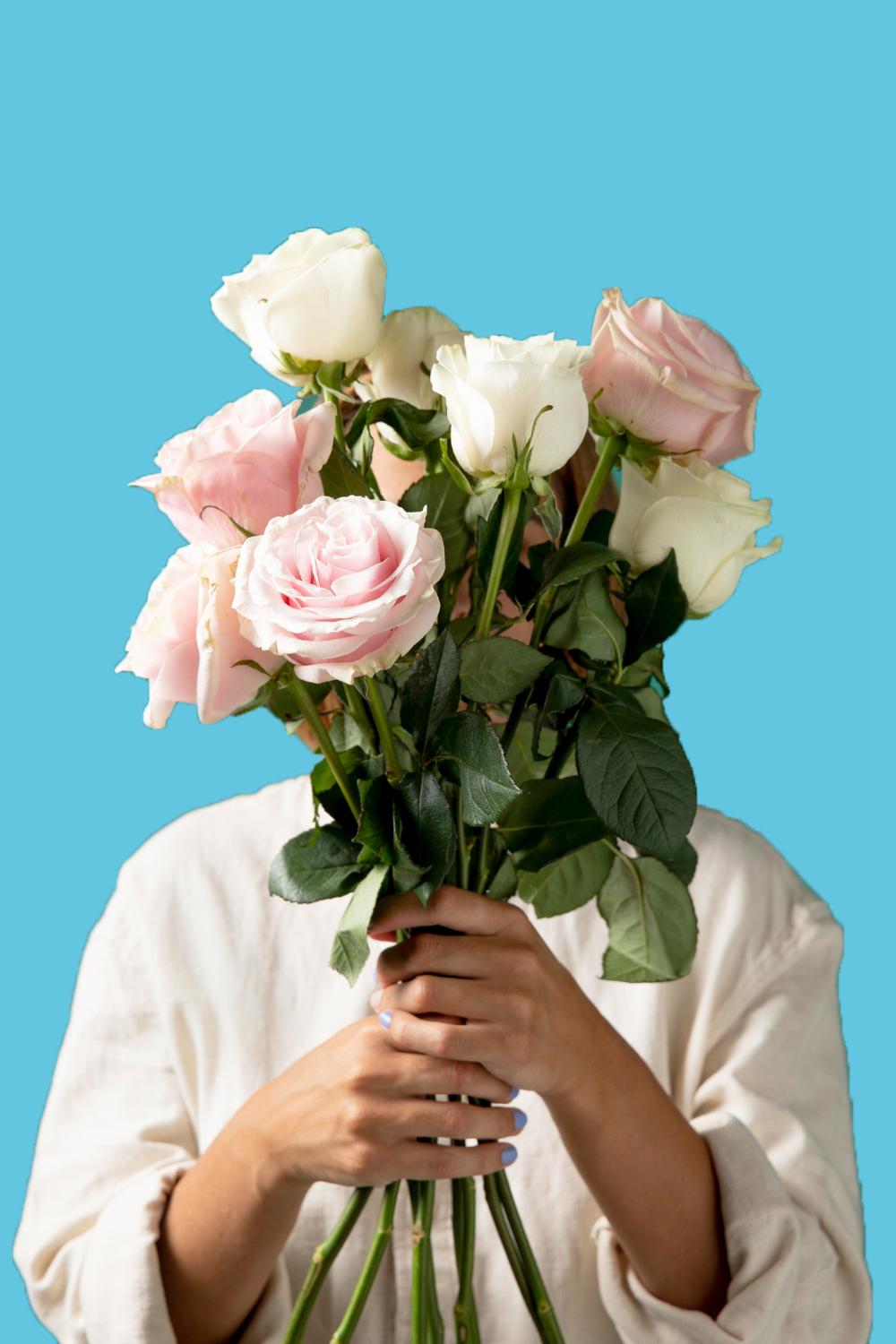 Images reveal large amounts of data, so remember: use an image instead of a long text. Your audience will appreciate it
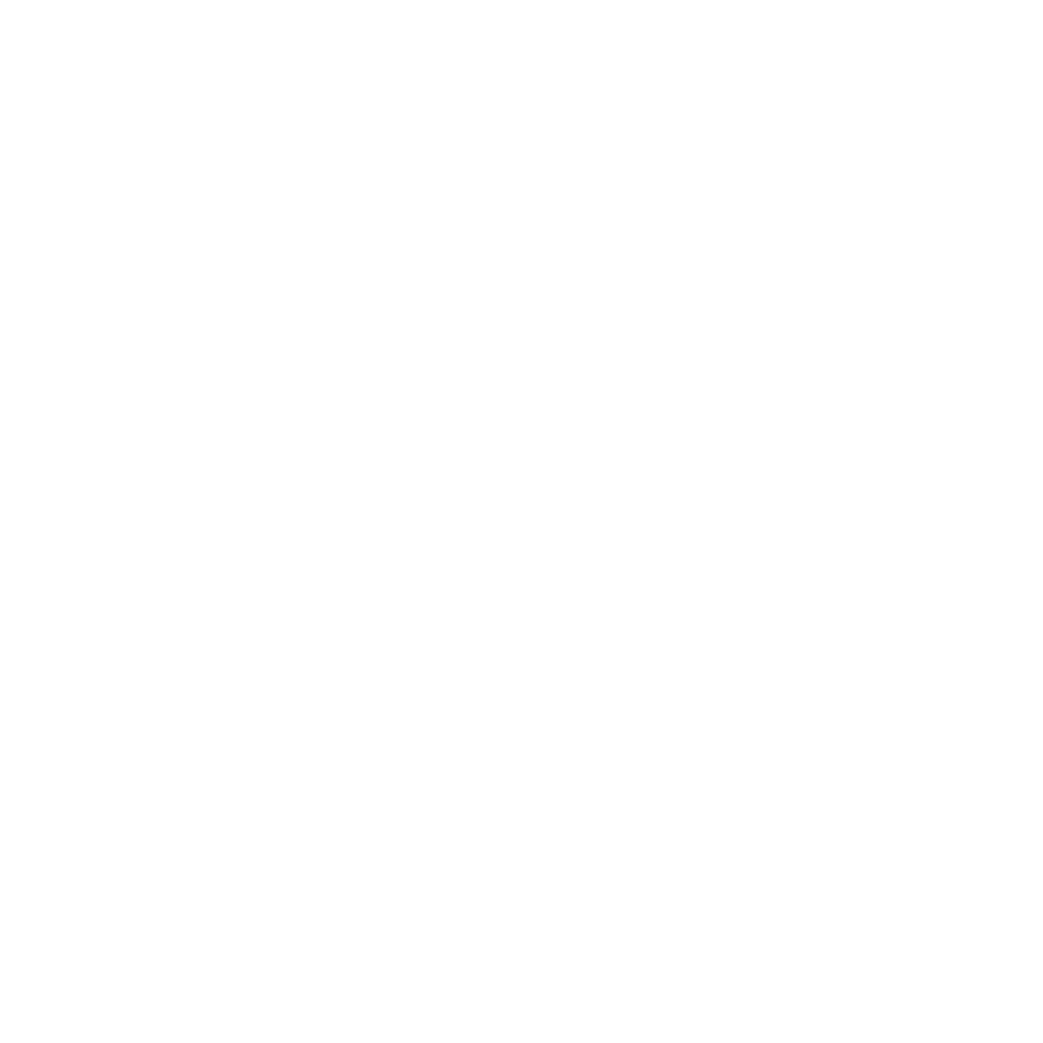 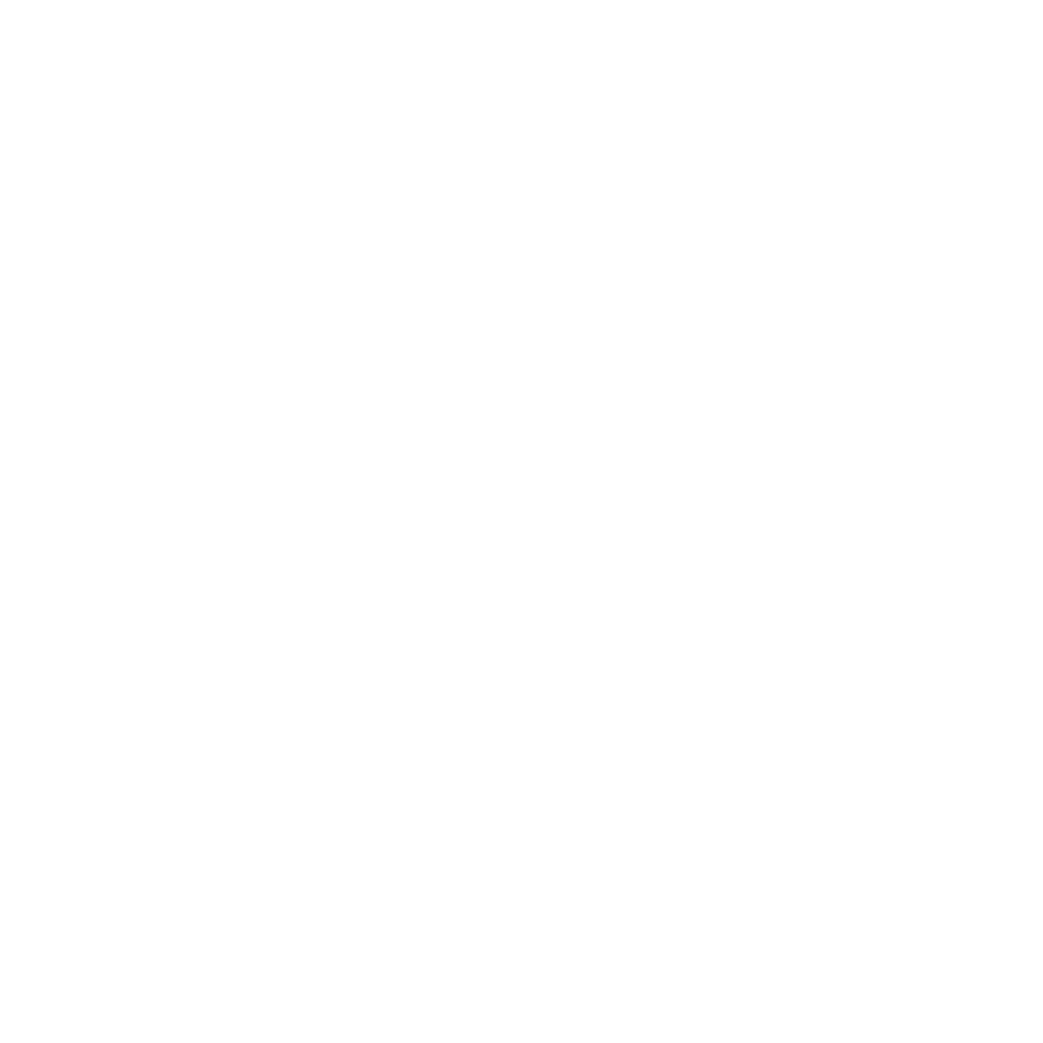 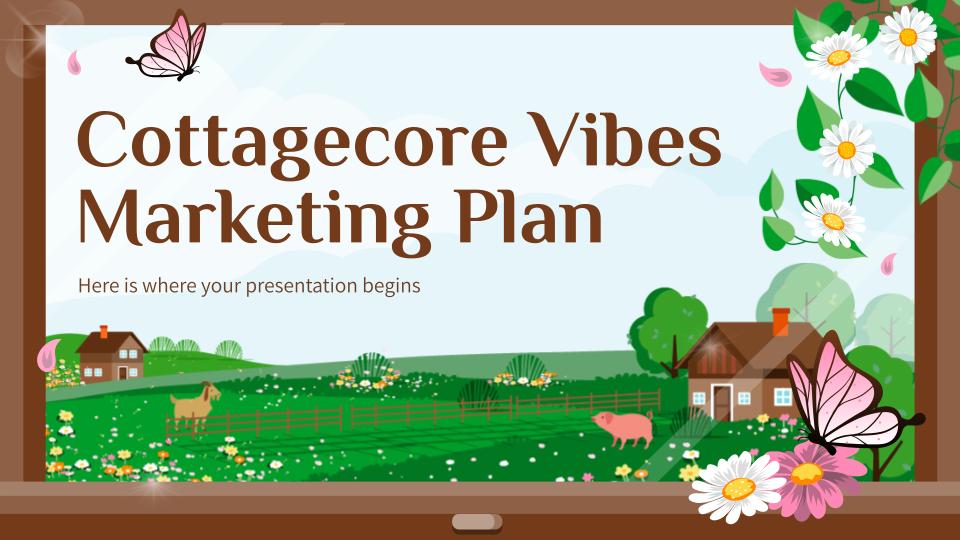 Website
You can replace the image on the screen with your own work. Just right-click on it and select “Replace image”
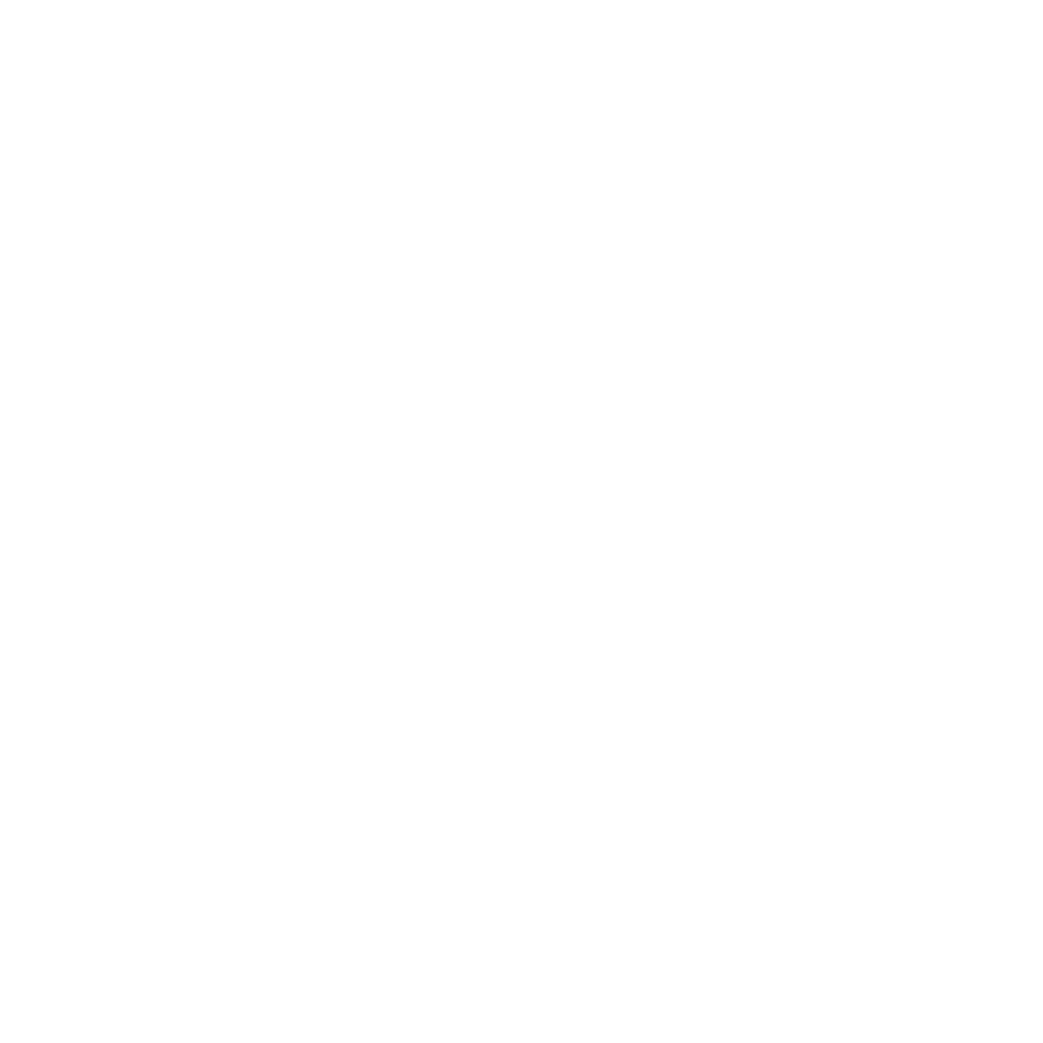 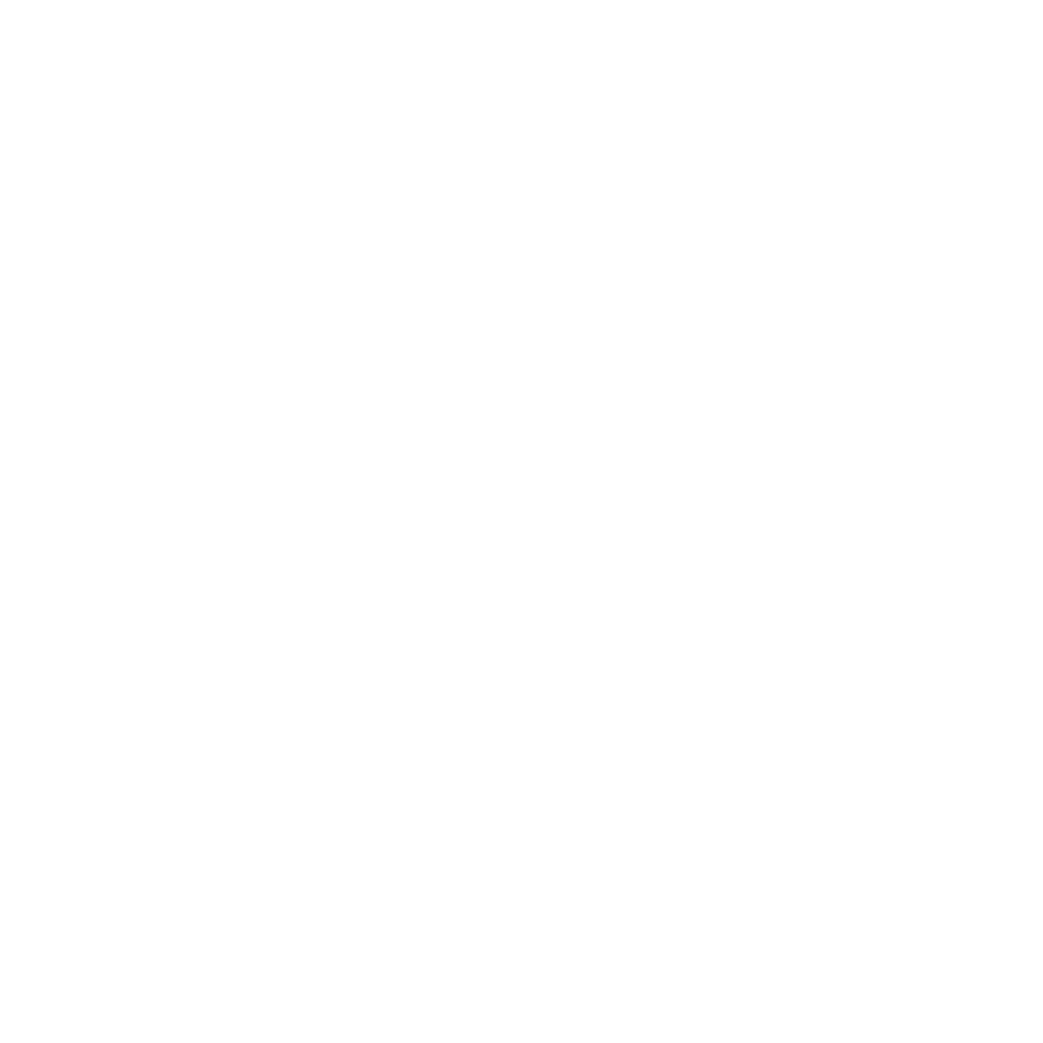 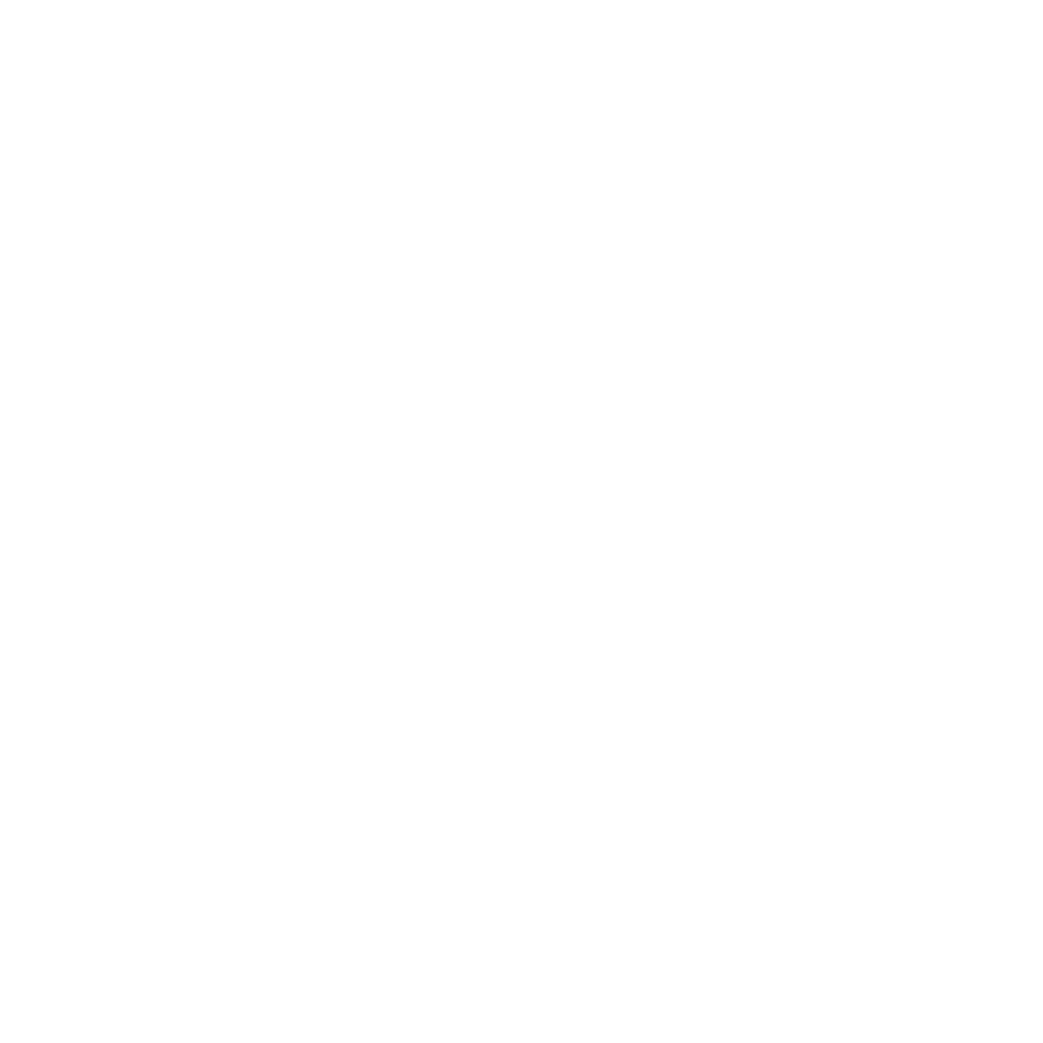 Thanks!
Do you have any questions?

Your email@freepik.com 
+91  620 421 838 
yourcompany.com
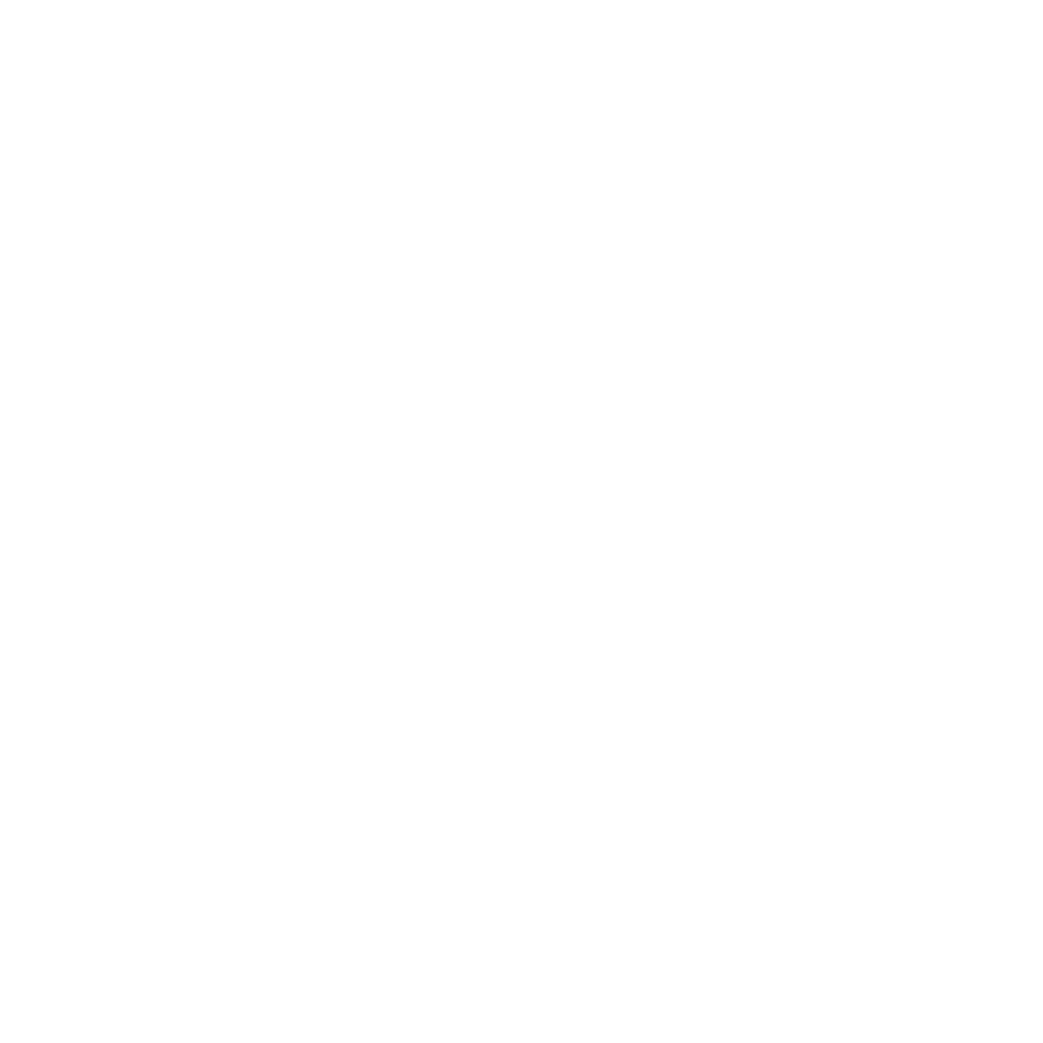 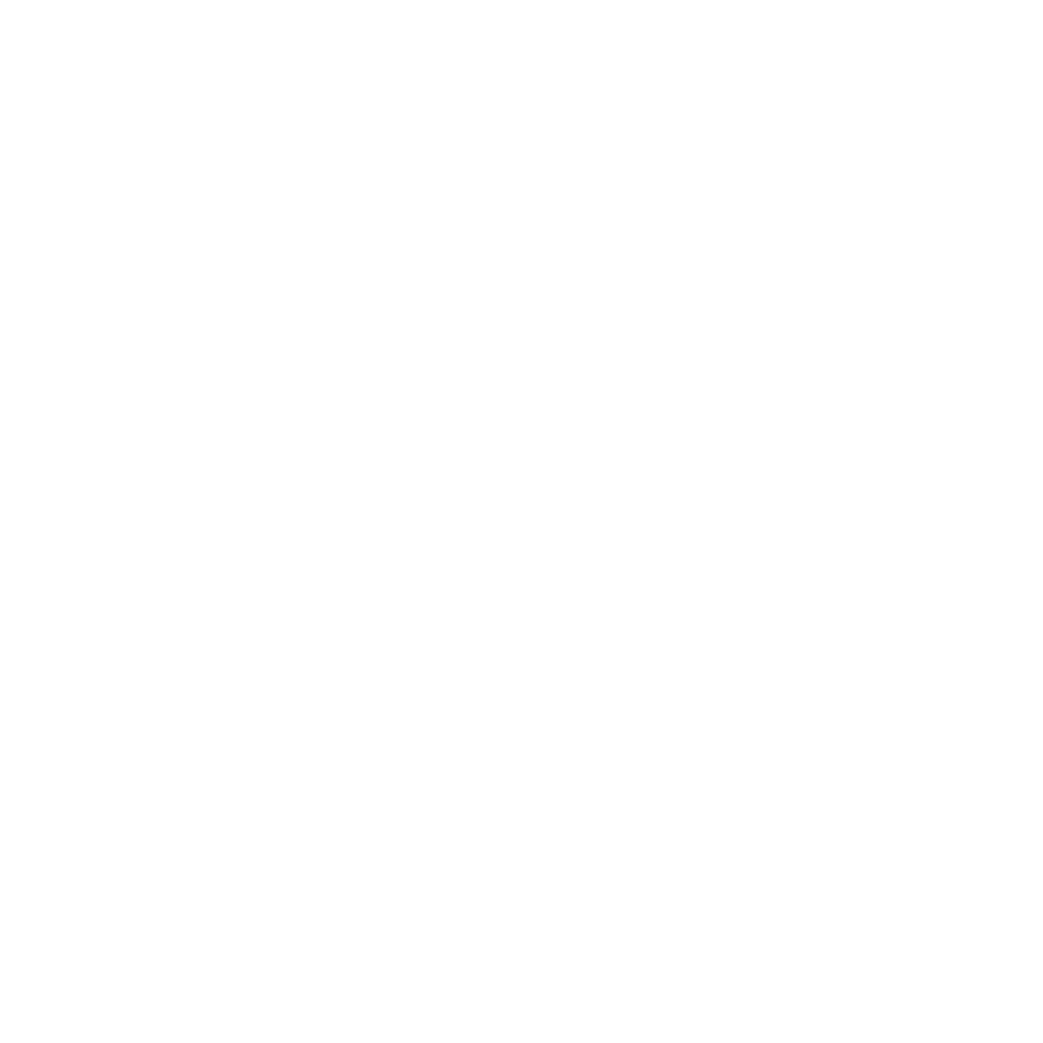 Please keep this slide for attribution
In the village icon pack
Alternative resources
Alternative resources
Did you like the resources on this template? Get them for free at our other websites
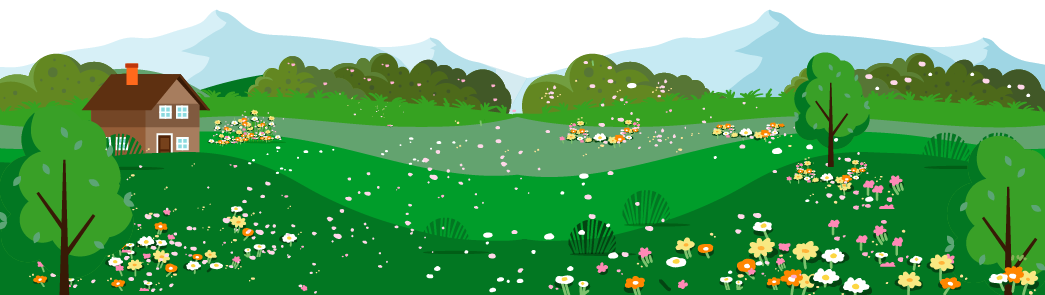 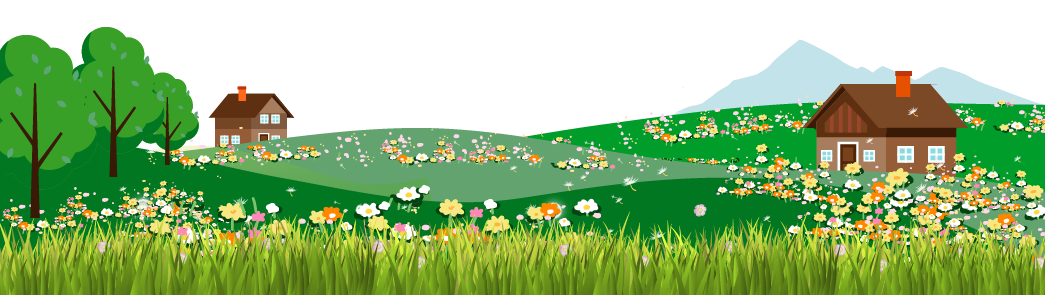 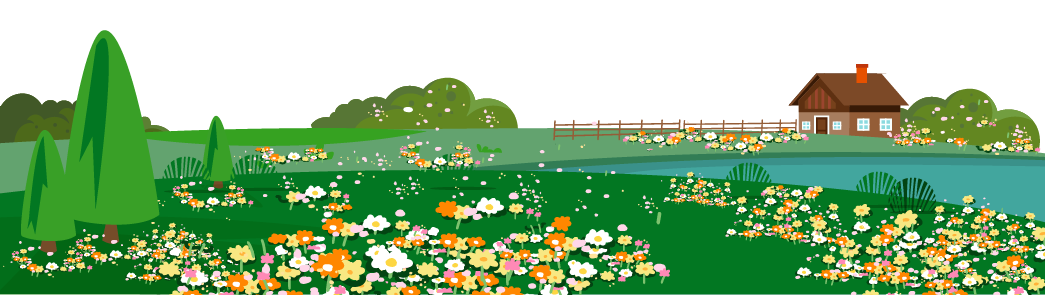 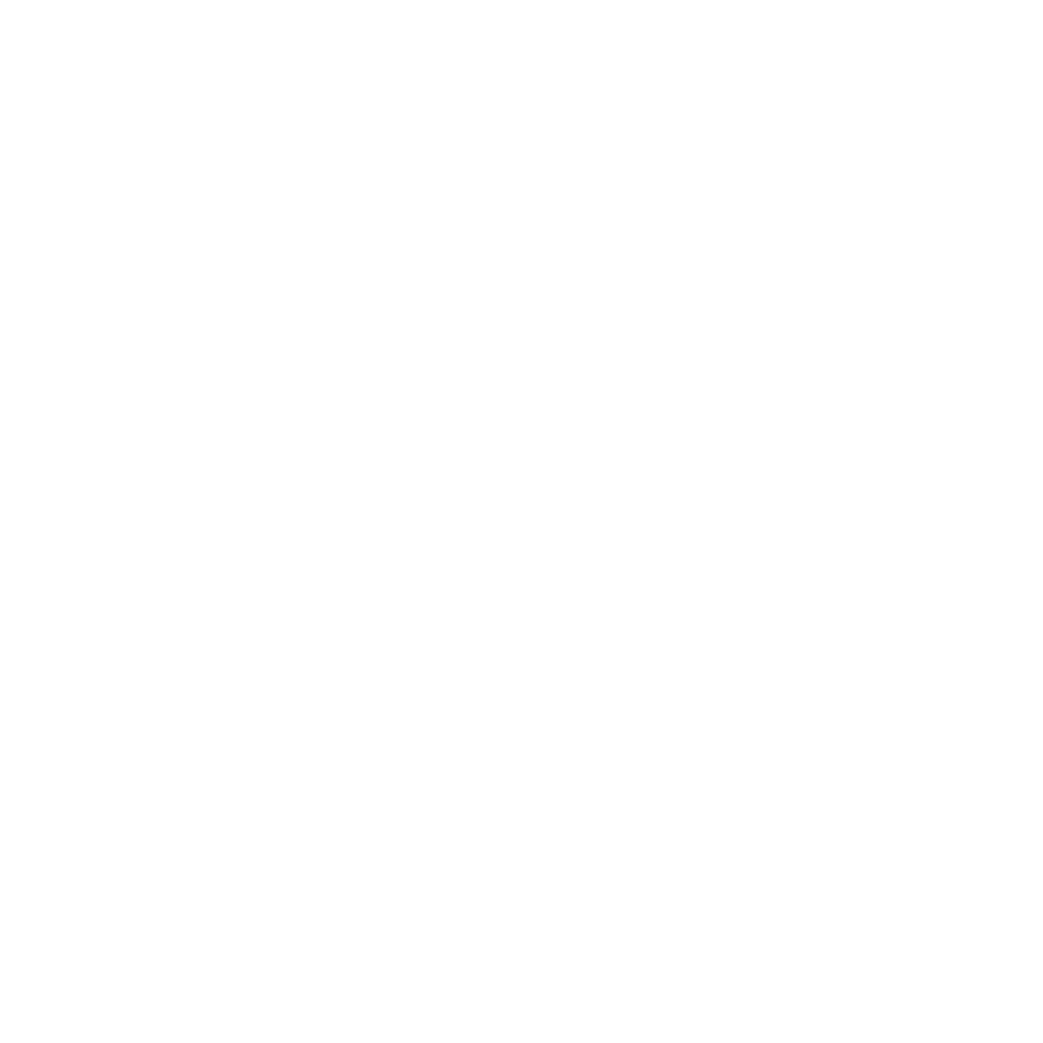 Alternative resources
Did you like the resources on this template? Get them for free at our other websites
Vectors
Spring background
Meadow background with trees and flowers 
Green landscape background with trees and river
Spring landscape background with meadow and daisies
Hand drawn farm animal collection (I)
Hand drawn farm animal collection (II)
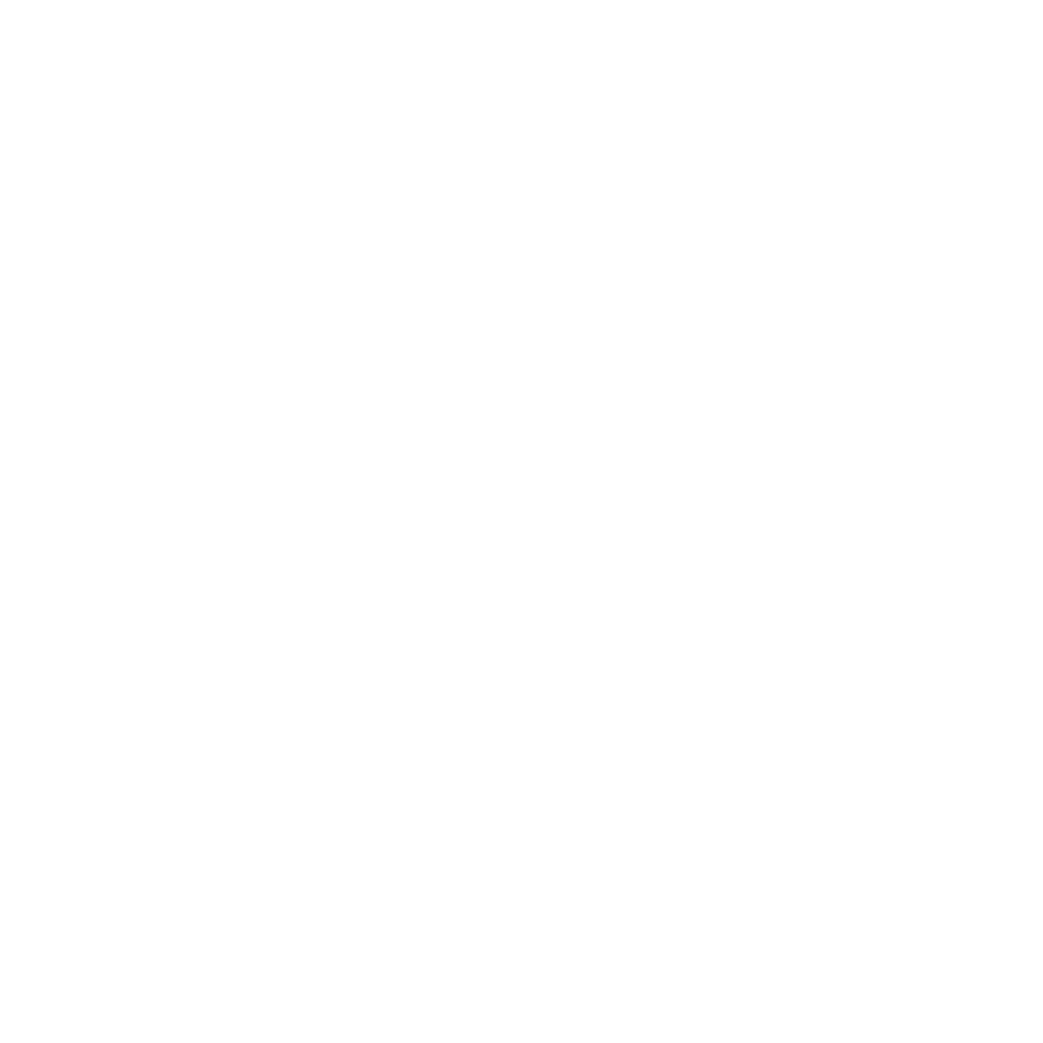 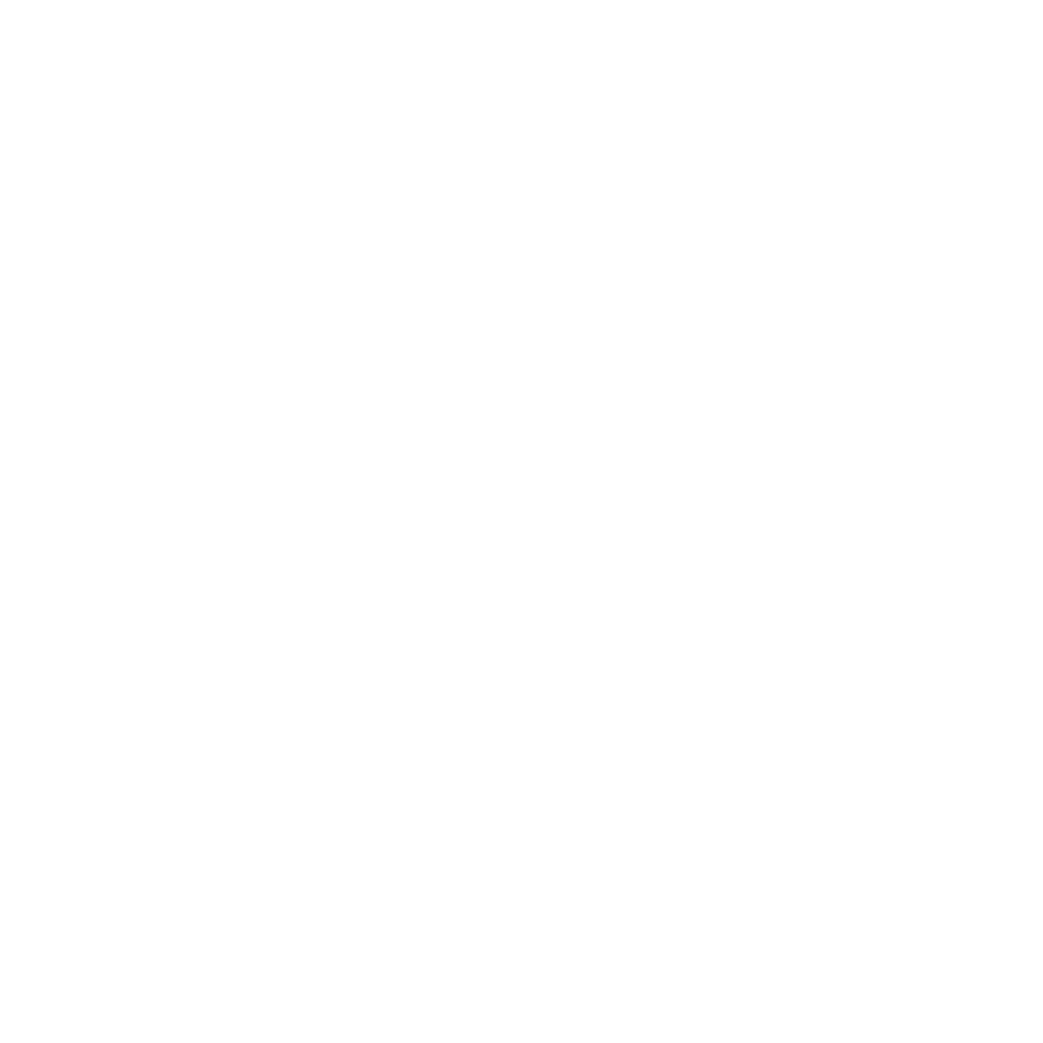 Resources
Did you like the resources on this template? Get them for free at our other websites
Vectors
Flat butterflies flying background 
Hand drawn mushroom pattern
Flat farm landscape
Meadows banners
Flat design spring background
Background of snowy landscape through a window
Organic flat houseplant collection
Flat design spring flower collection
Vintage coffee pot vector
Tree collection of six
Hand drawn farm animal collection
Hand drawn river and house landscape
Flat winter landscape background 
Set of shiny silver light effects
Hand drawn spring wallpaper
Photos
Woman with bouquet of flowers
Portrait of young woman posing confidently outdoors with flowers
Medium shot woman posing with flowers
Beautiful arrangement of flowers for a birthday girl
Medium shot woman holding flowers

Icons
Icon Pack: In the Village
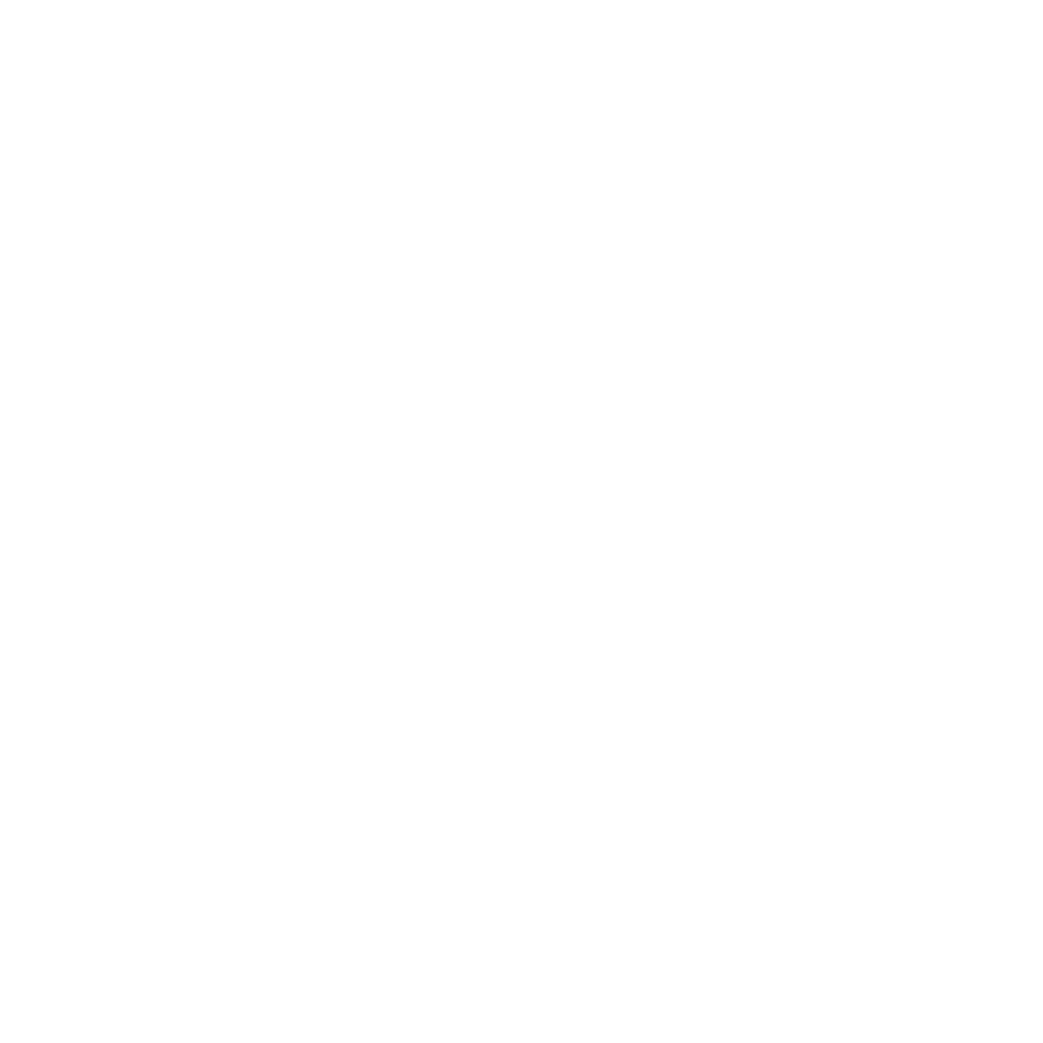